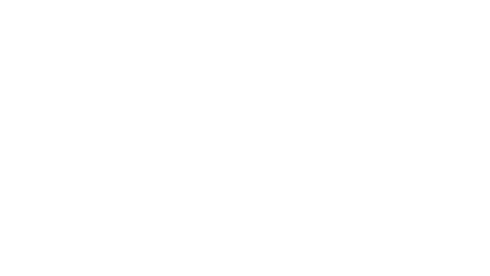 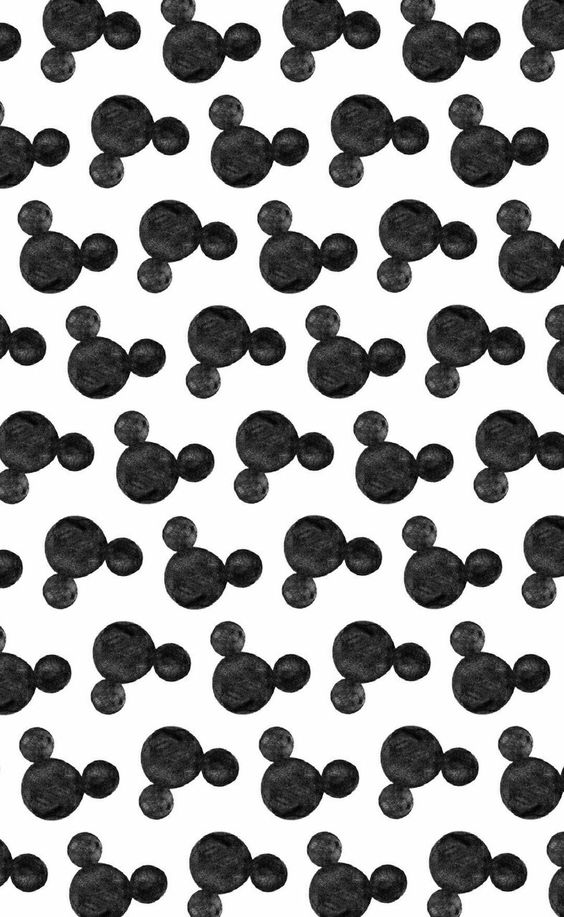 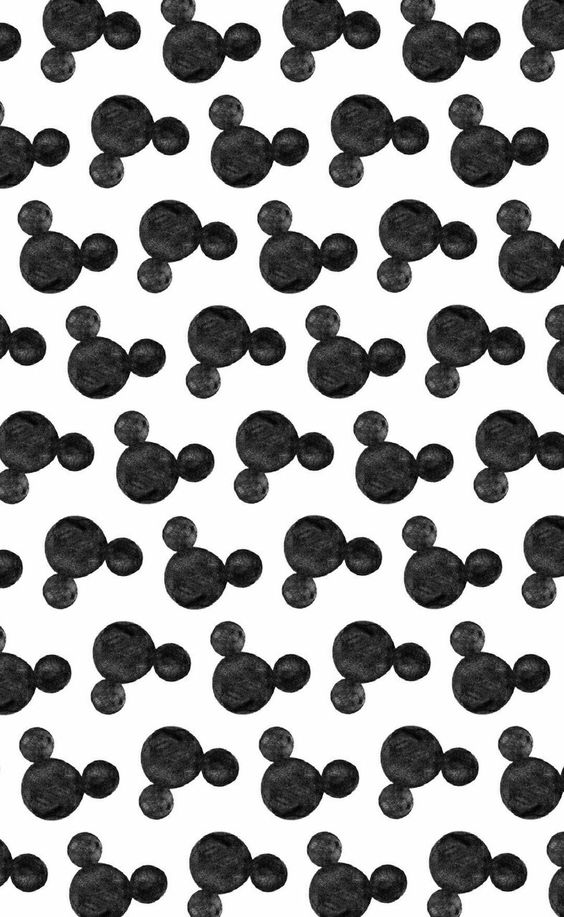 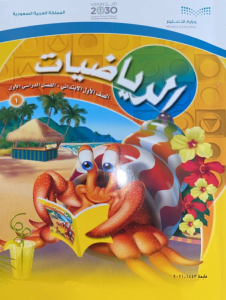 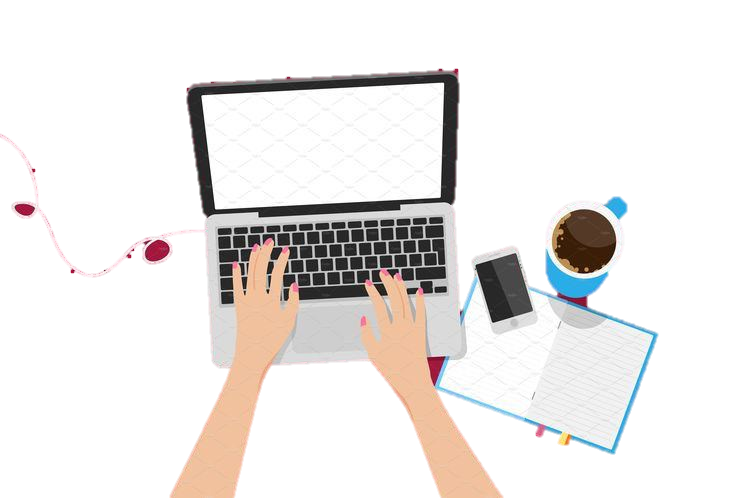 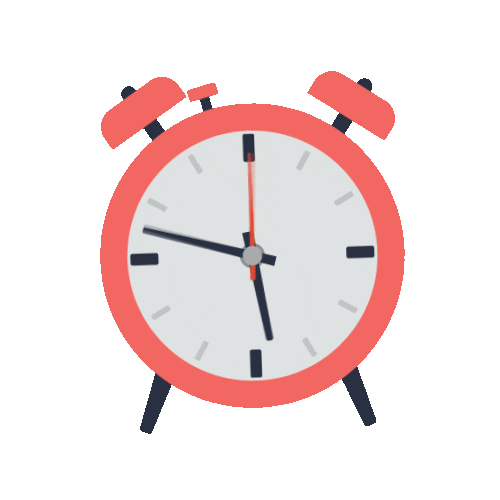 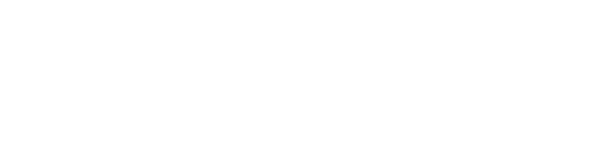 وقت الرياضيات مع عالم دزني..
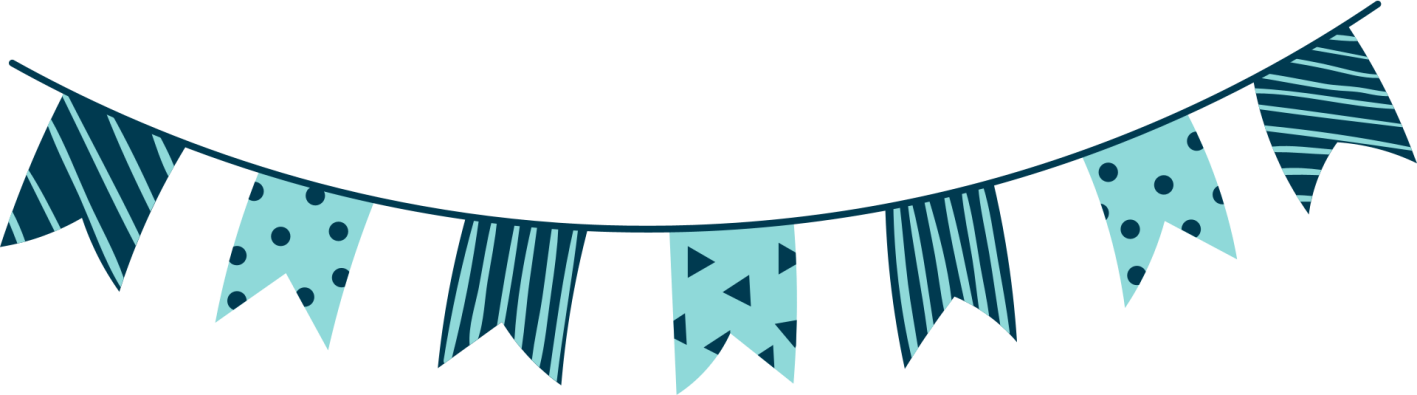 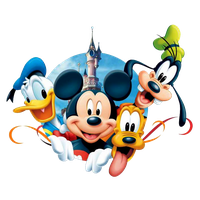 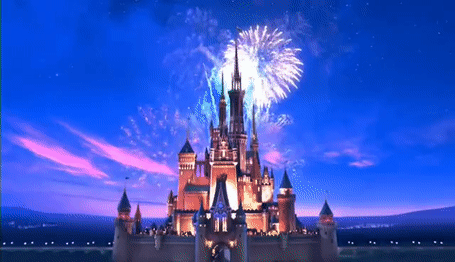 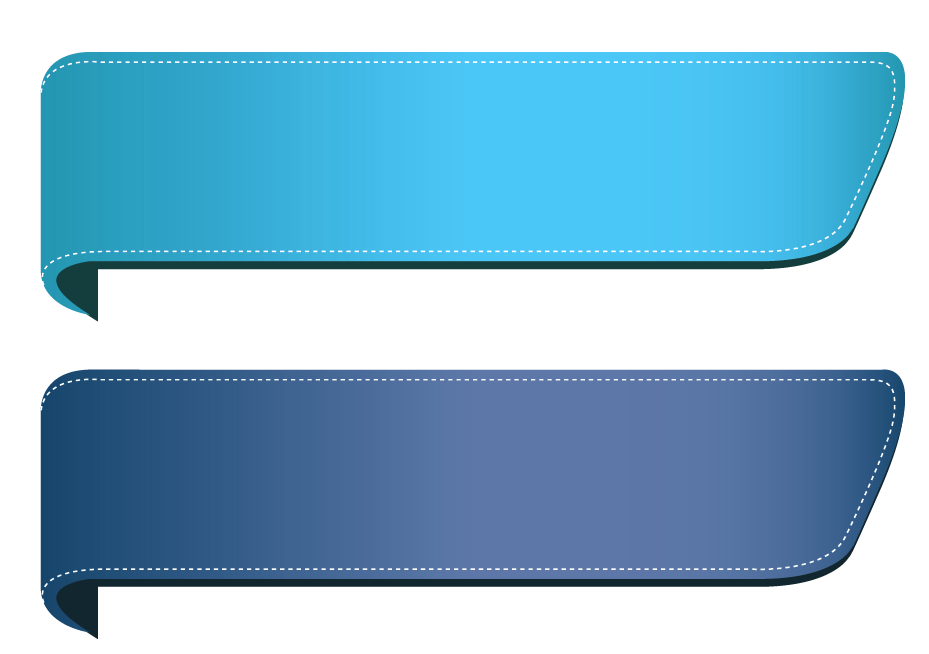 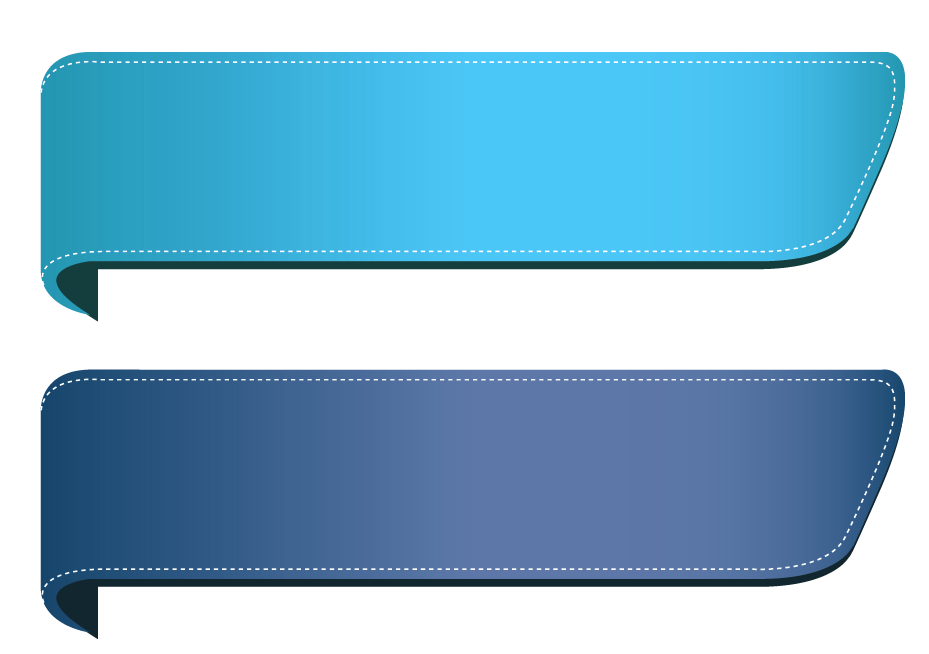 المادة: الرياضيات
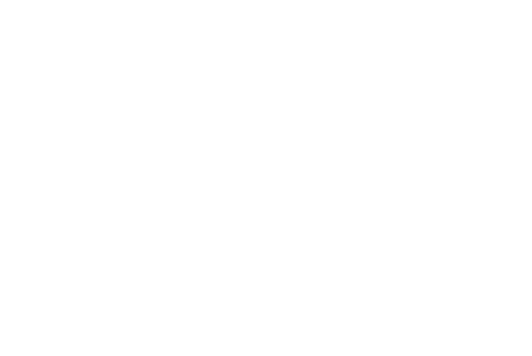 الخميس
2-2-1443هـ
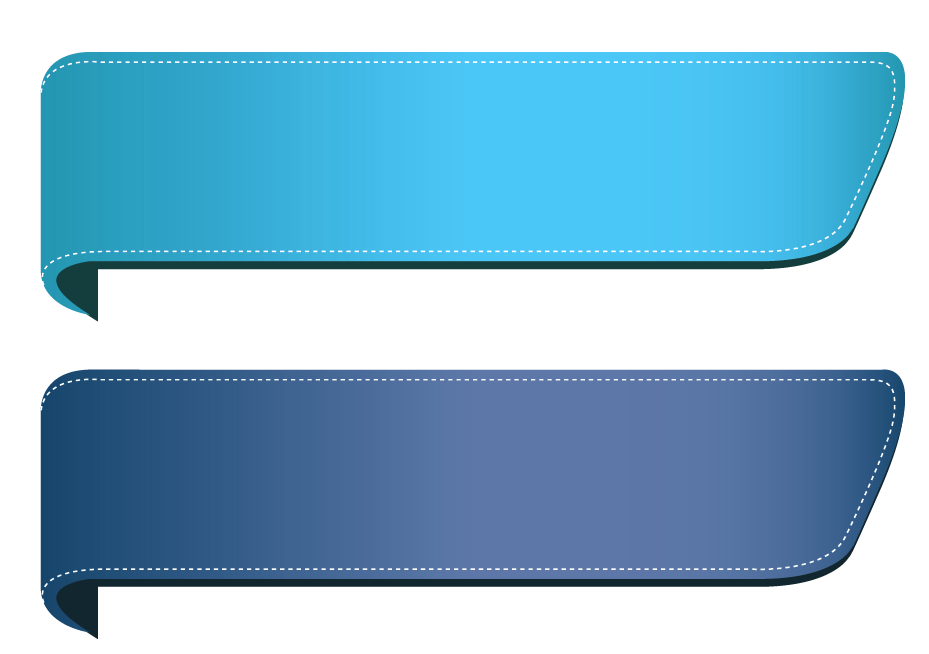 ص 16 + 17
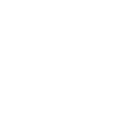 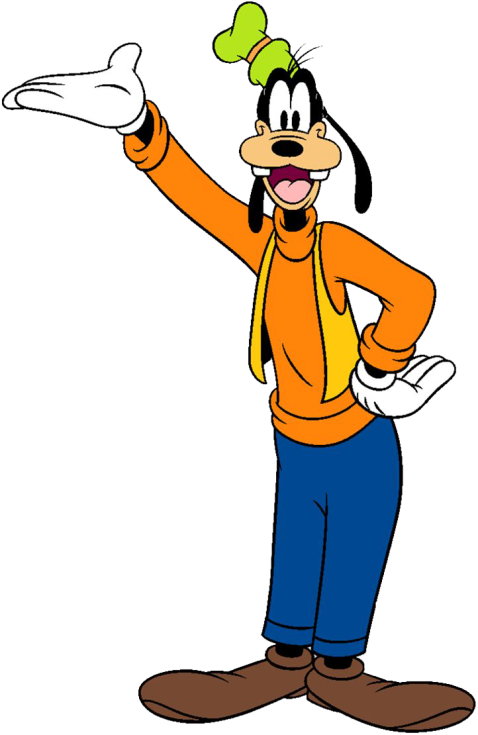 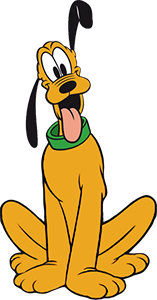 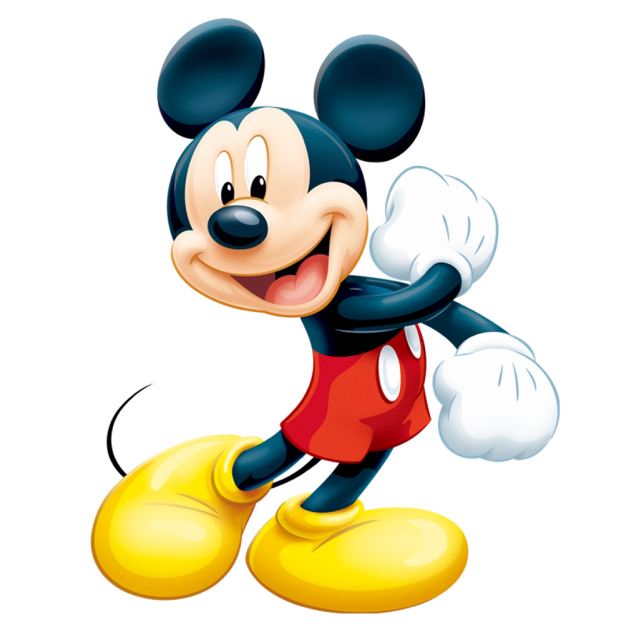 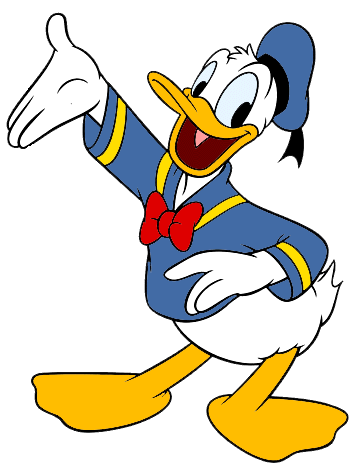 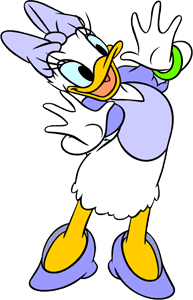 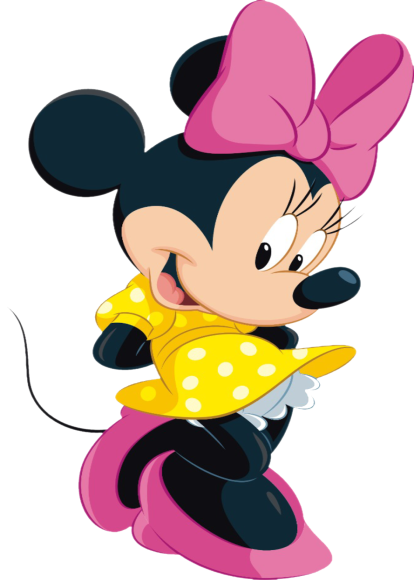 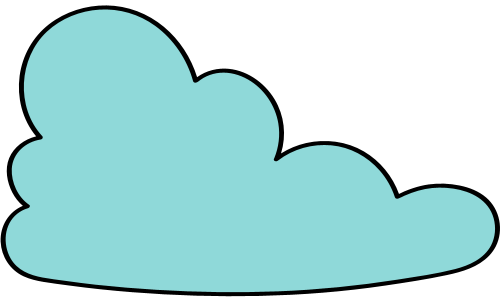 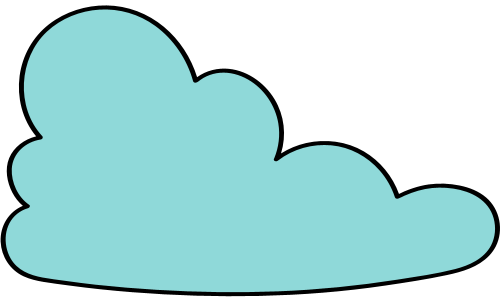 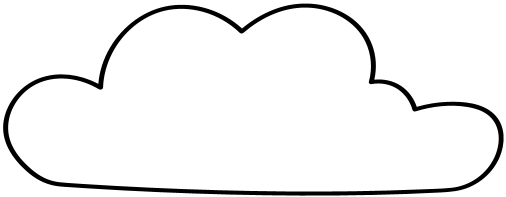 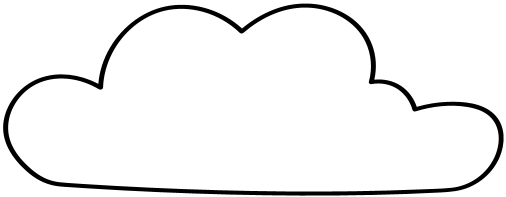 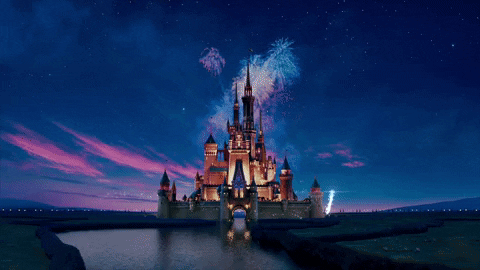 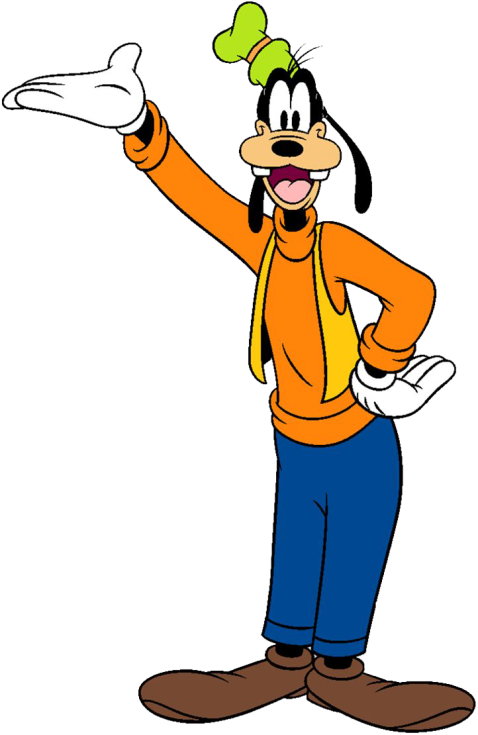 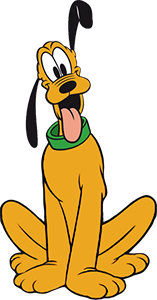 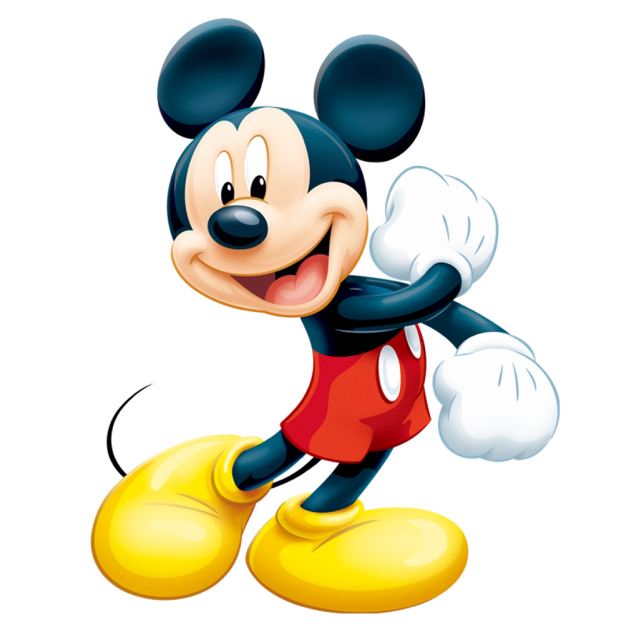 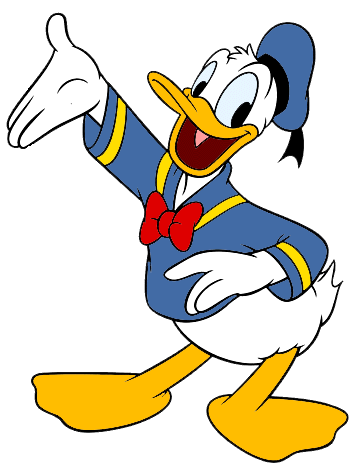 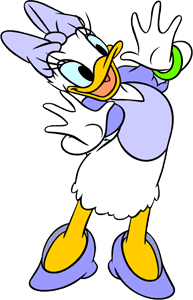 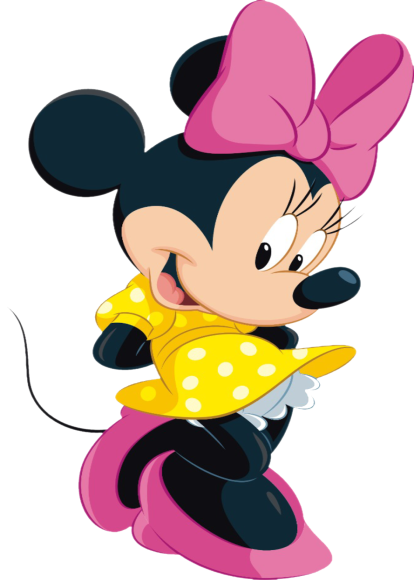 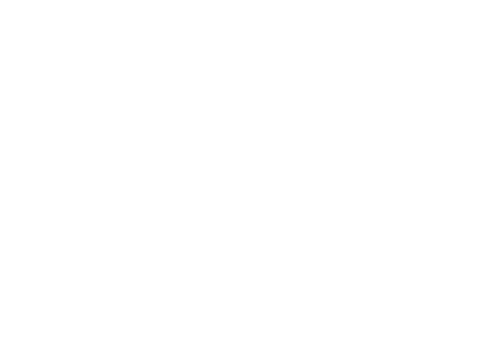 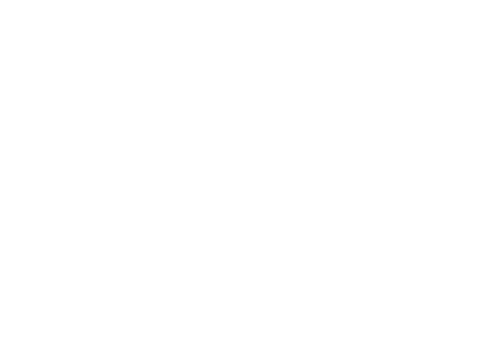 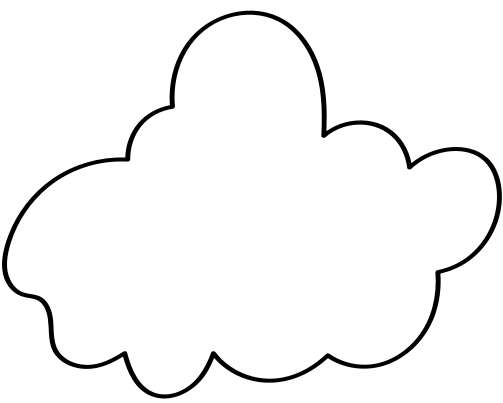 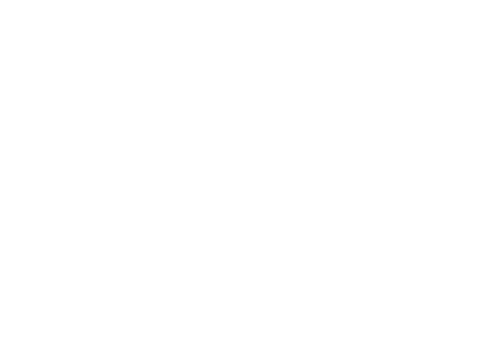 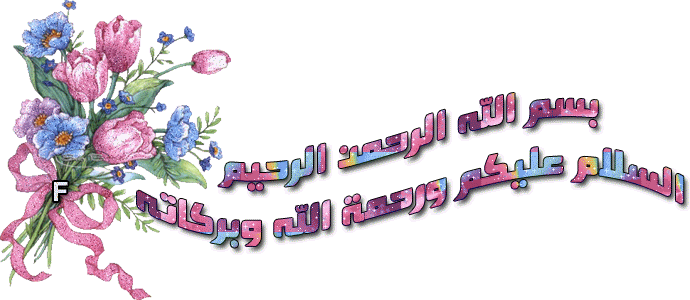 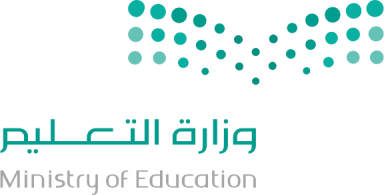 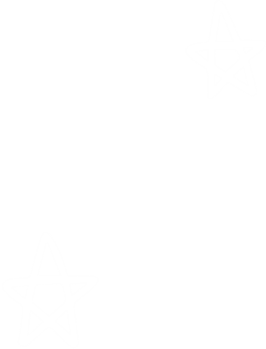 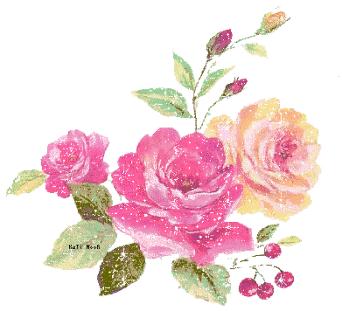 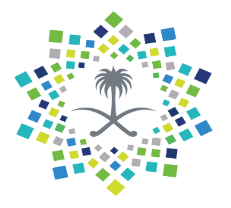 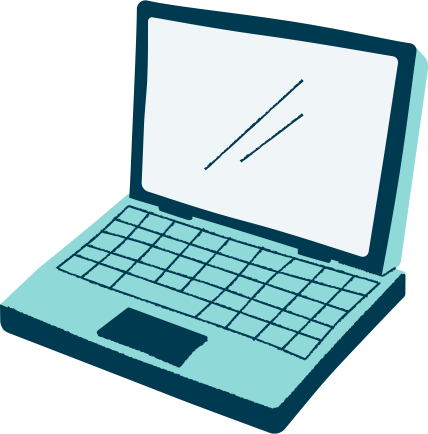 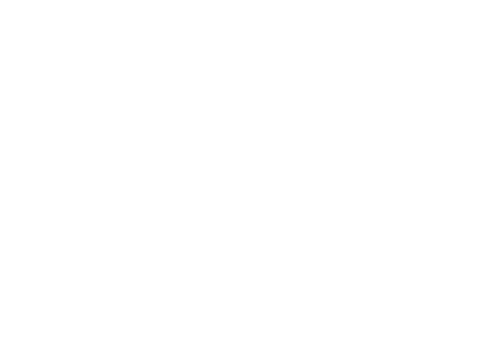 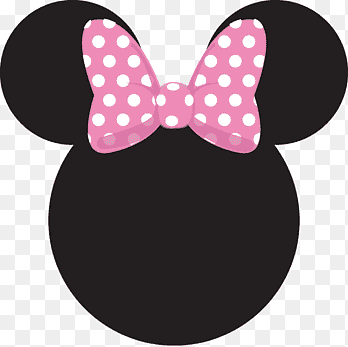 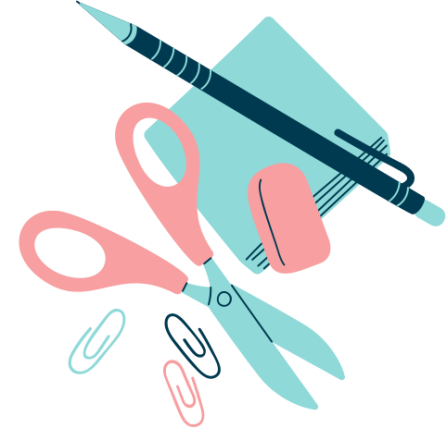 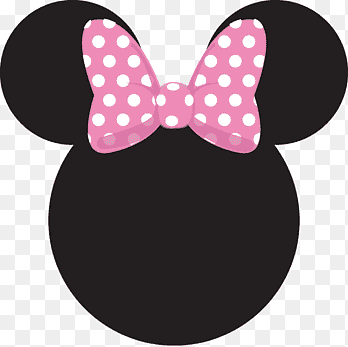 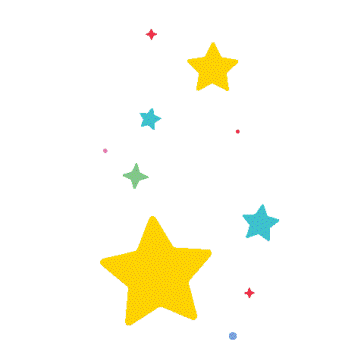 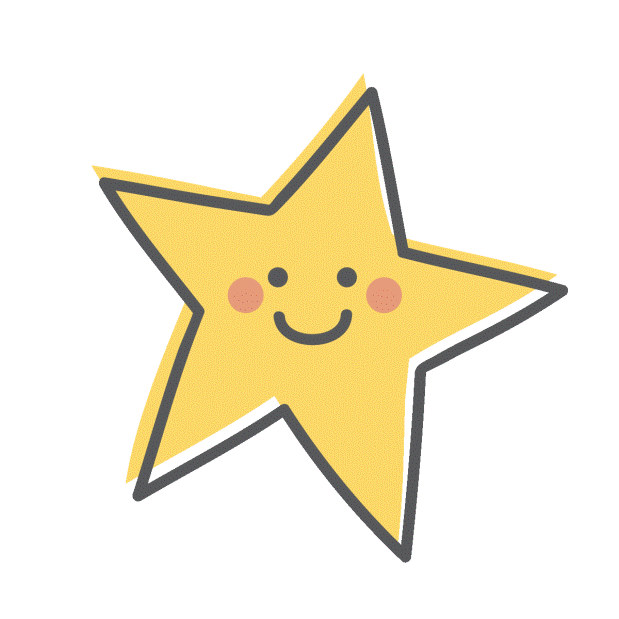 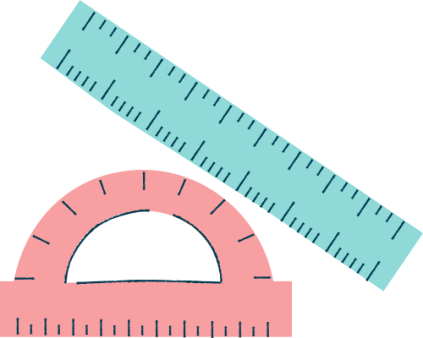 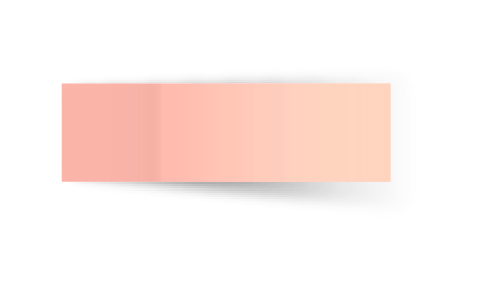 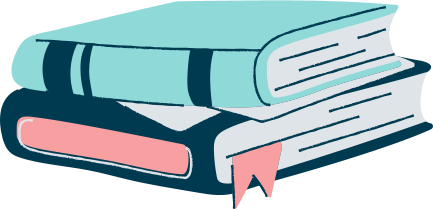 المادة 
الرياضيات
توكلنا على الله
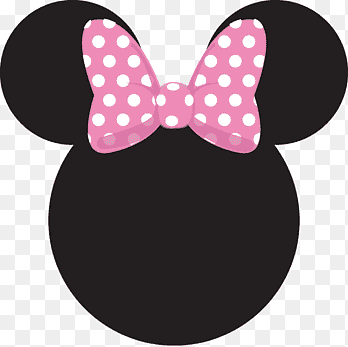 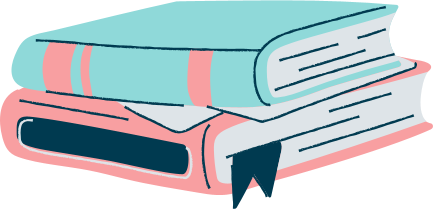 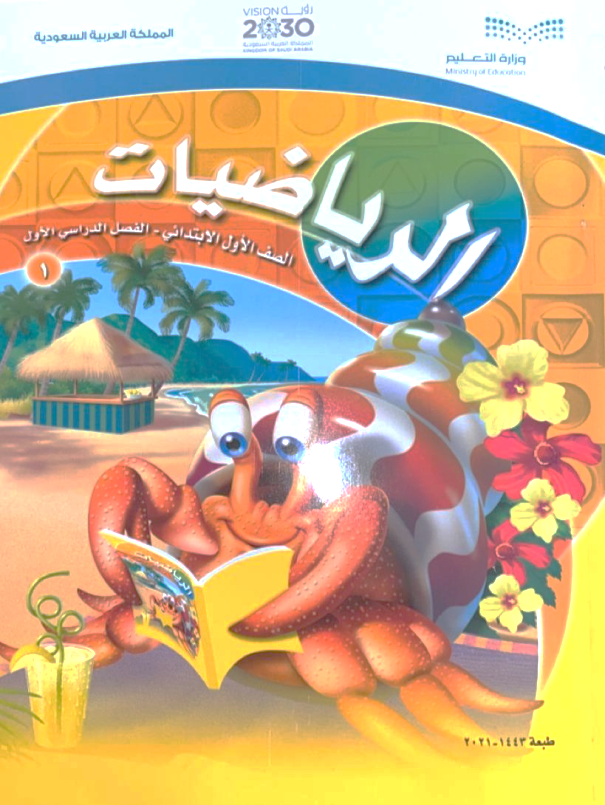 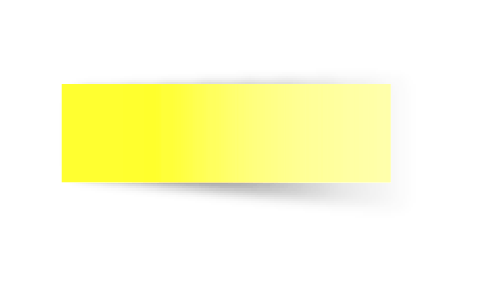 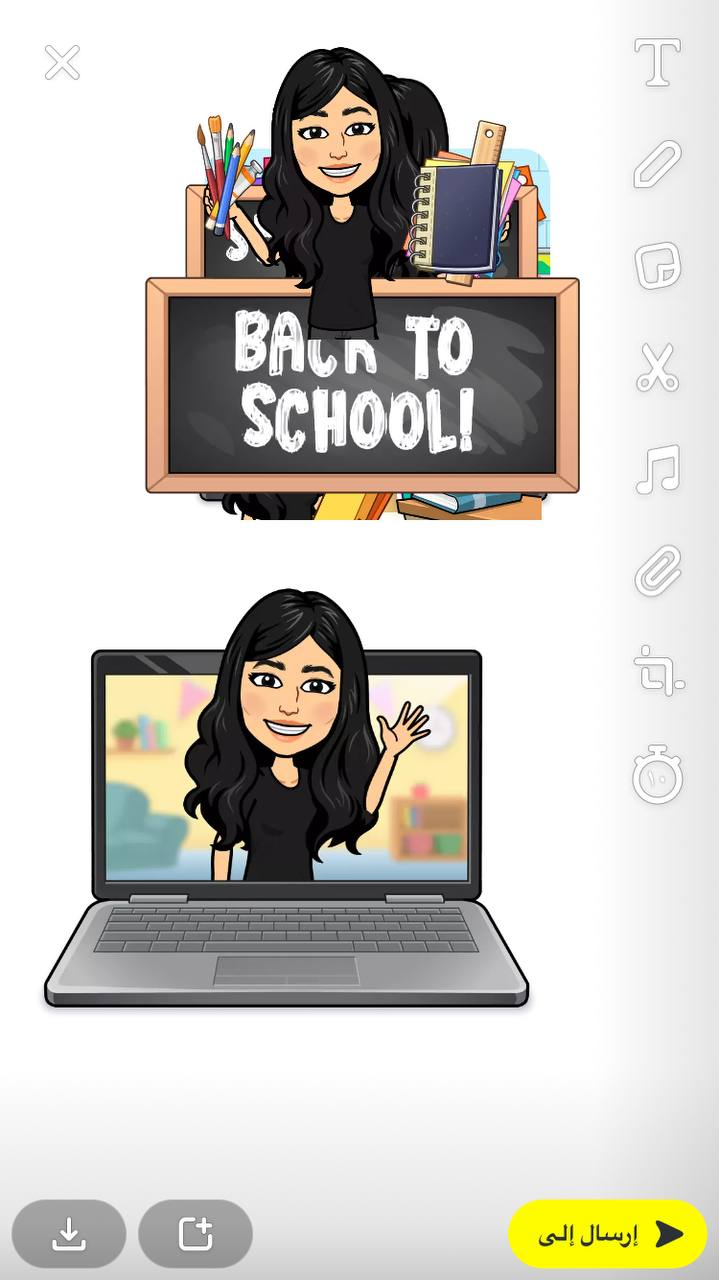 ص 16الى 17
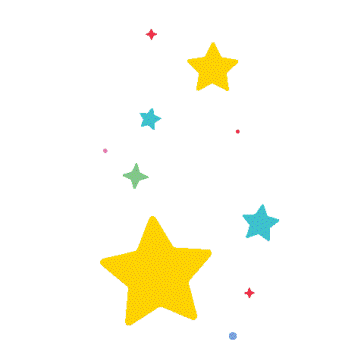 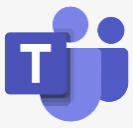 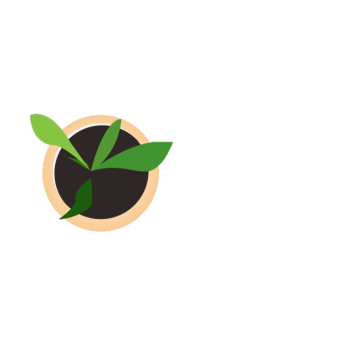 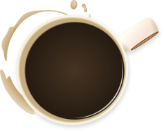 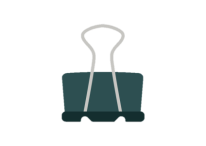 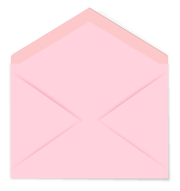 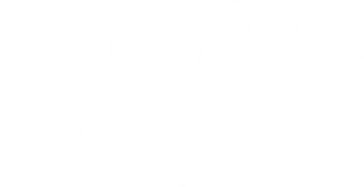 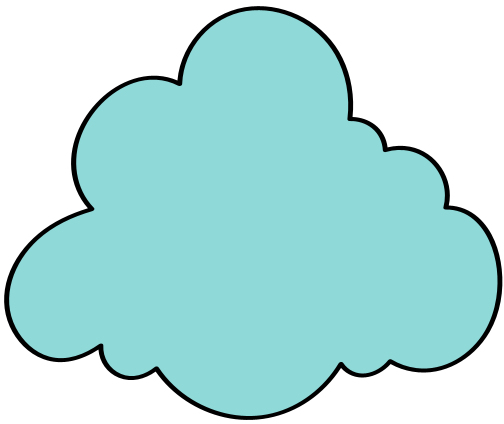 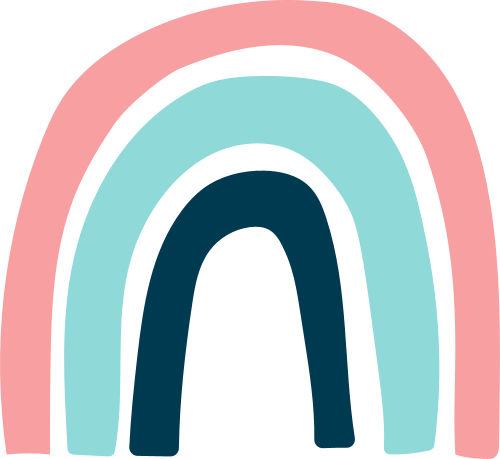 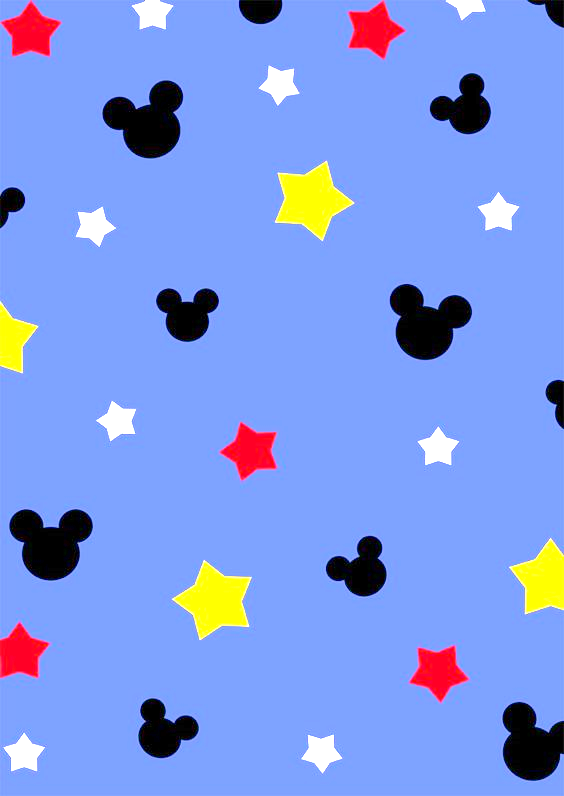 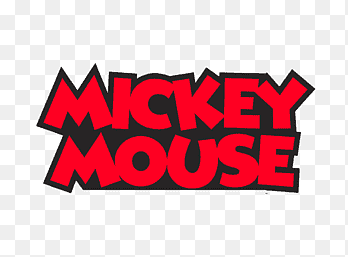 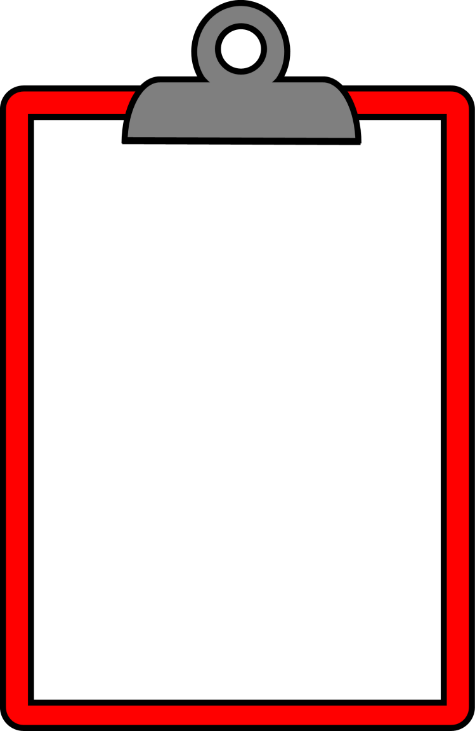 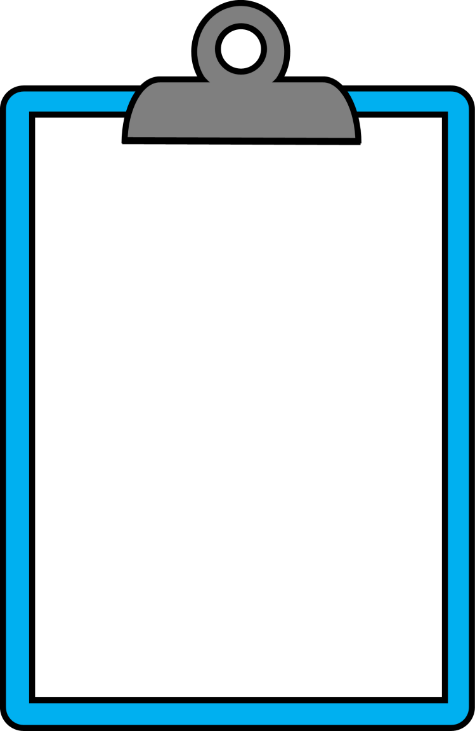 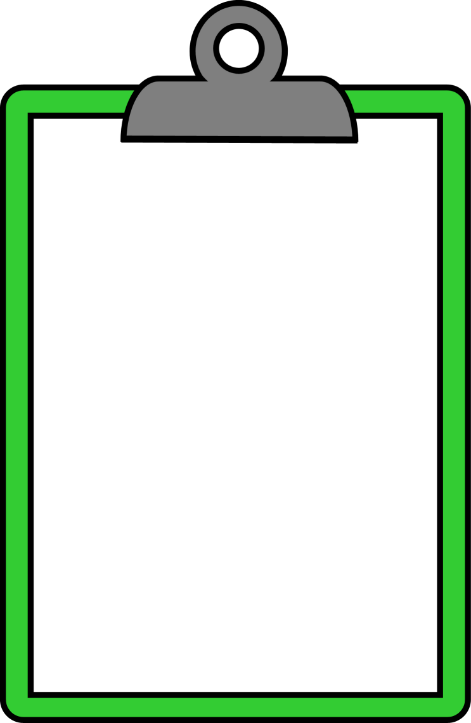 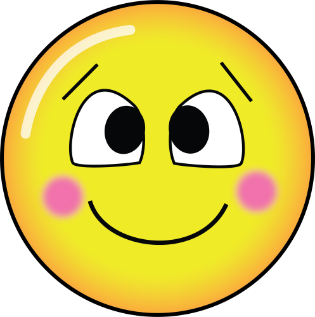 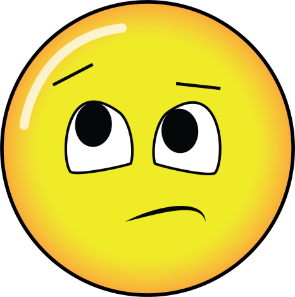 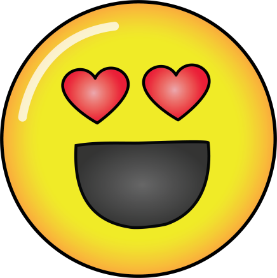 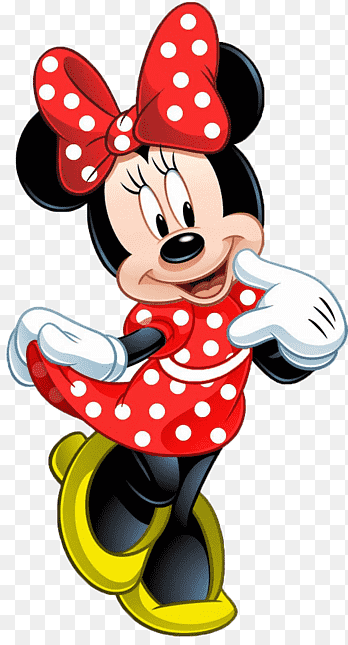 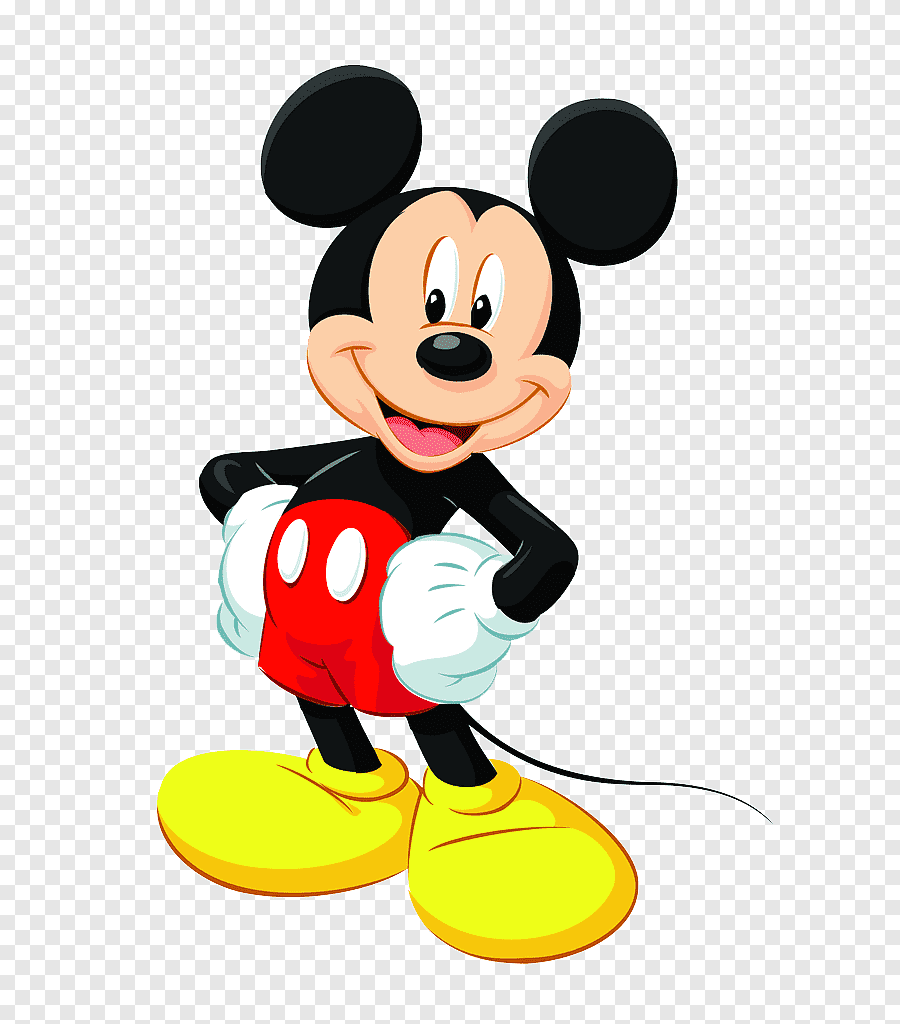 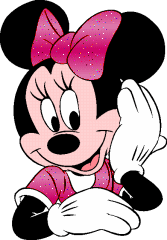 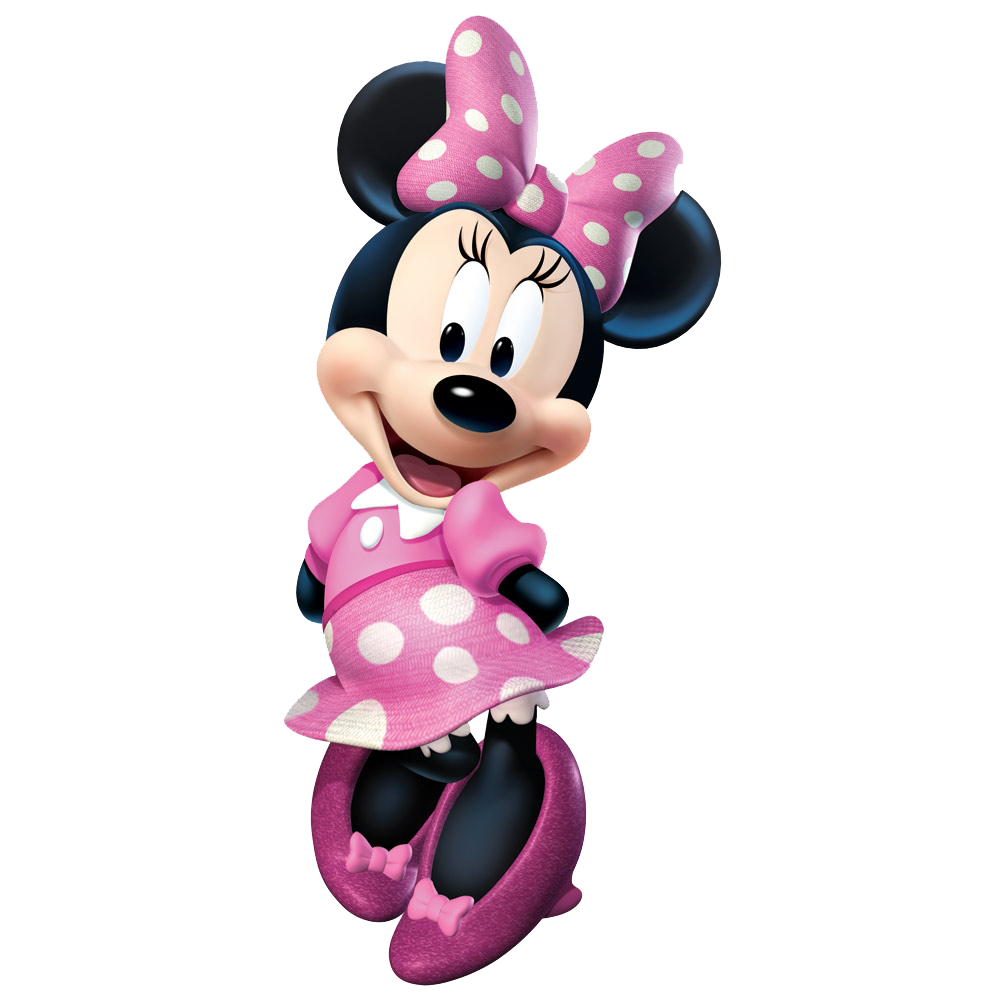 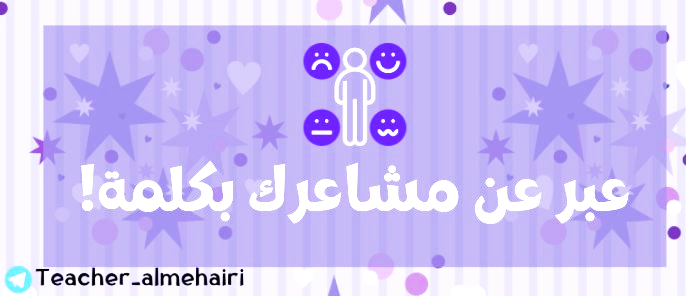 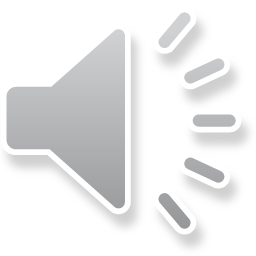 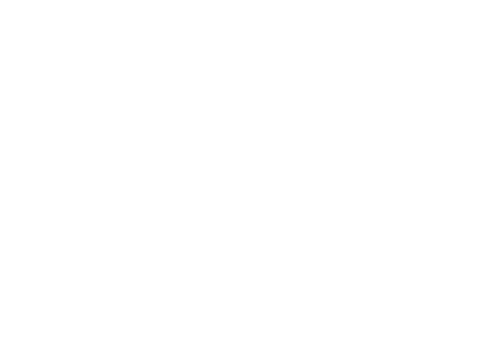 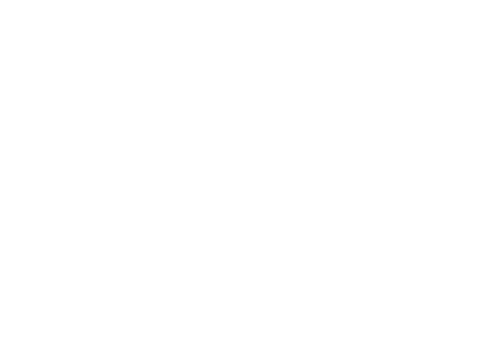 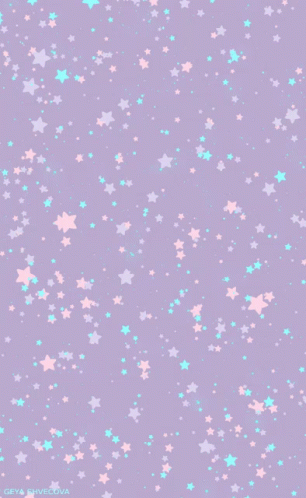 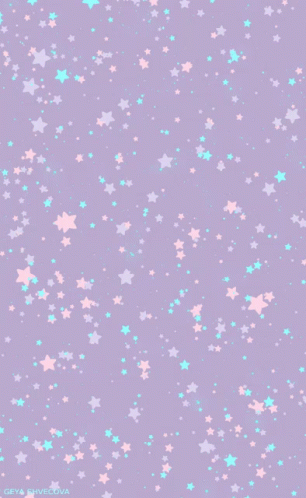 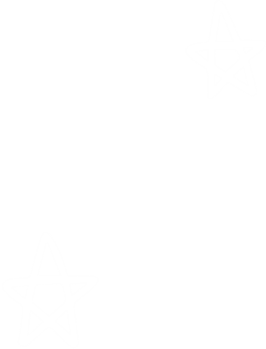 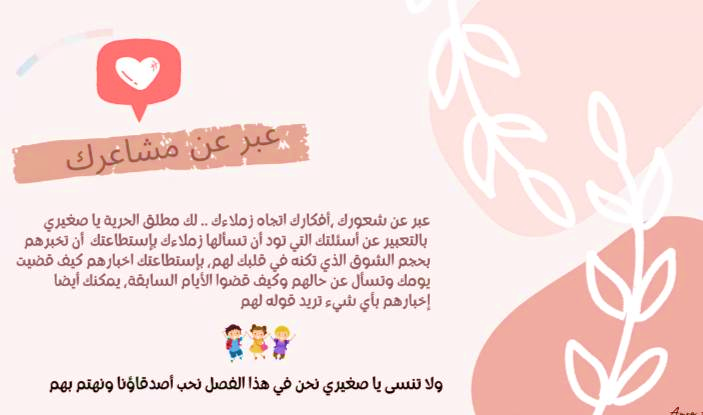 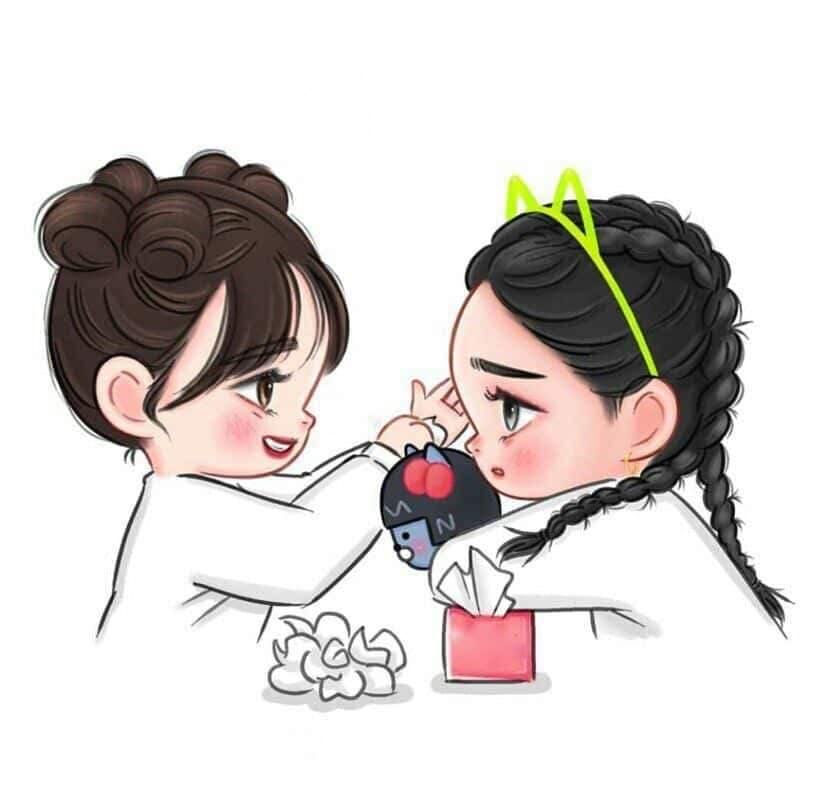 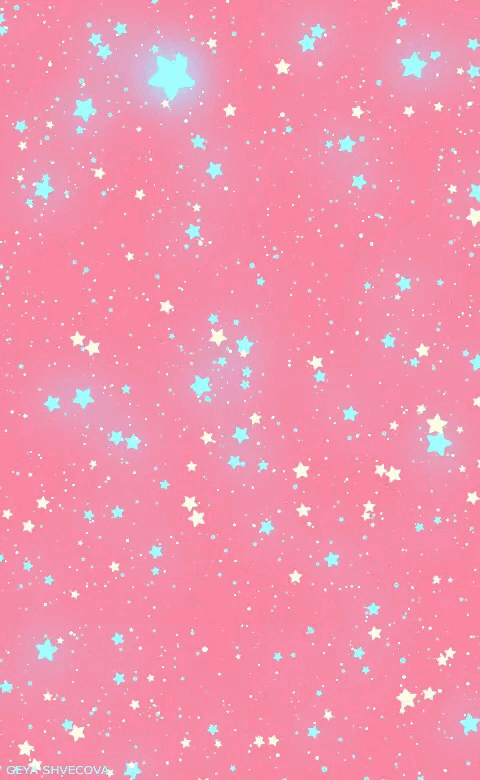 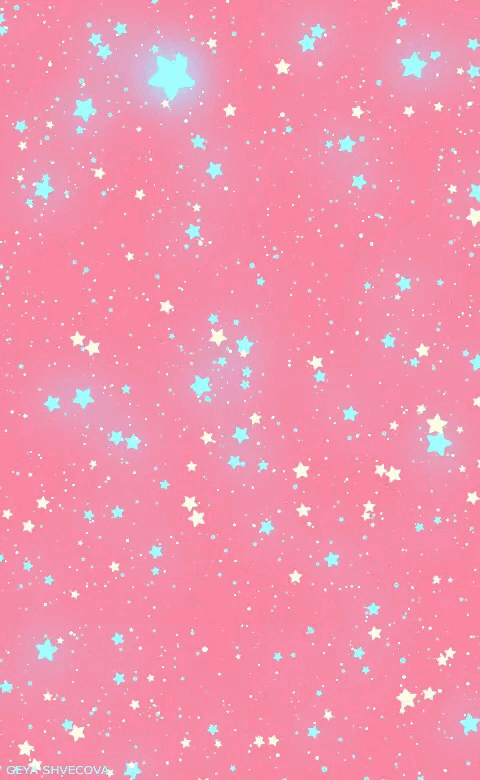 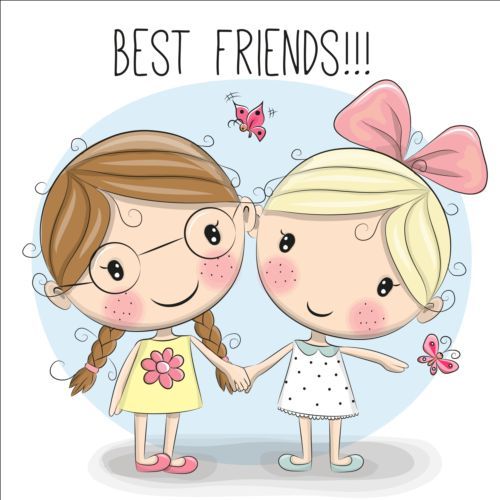 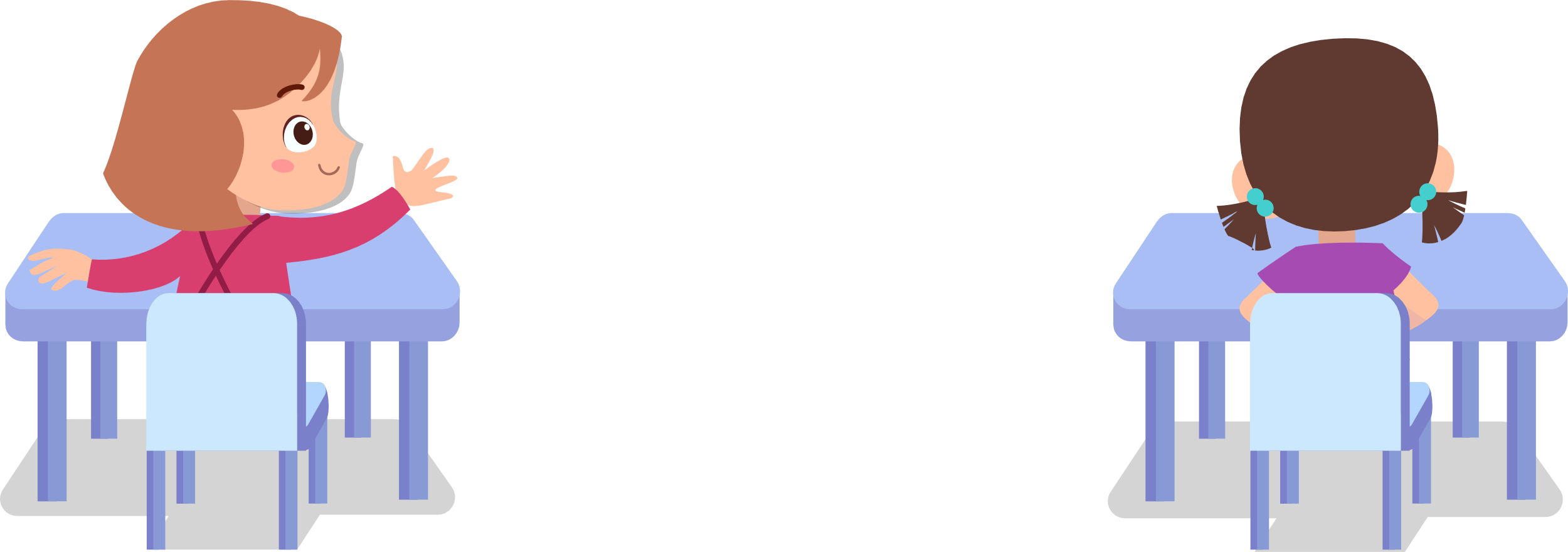 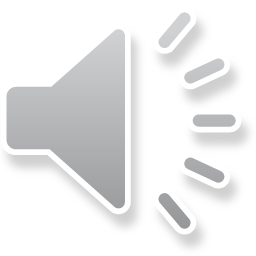 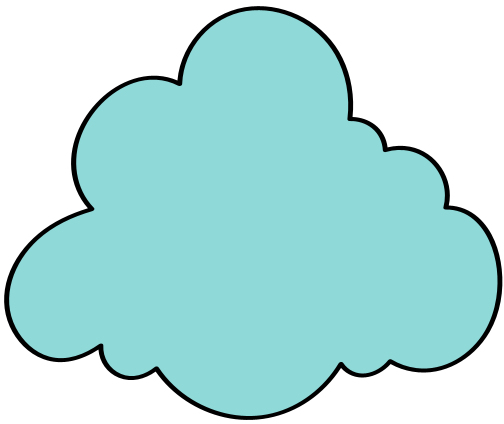 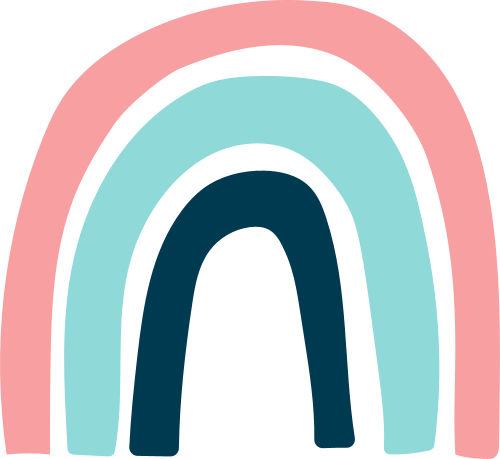 قوانين فصلنا الافتراضي
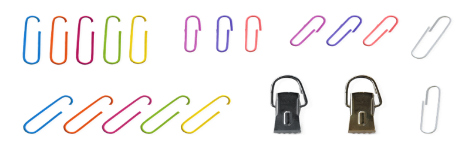 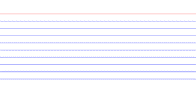 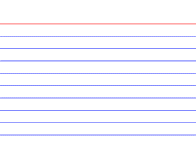 الرجاء الالتزام بقوانين الحصة
 مع فائق الشكر
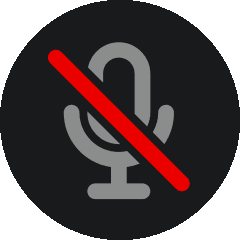 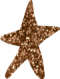 الالتزام بالوقت
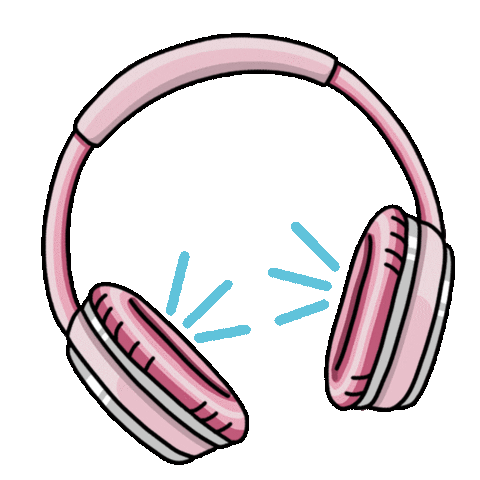 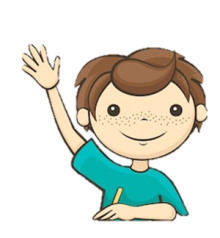 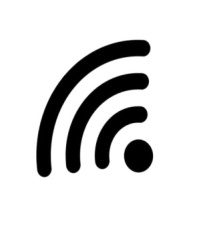 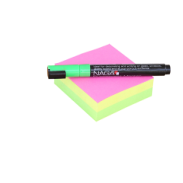 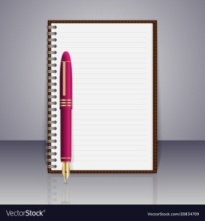 انتظر دورك للمشاركة
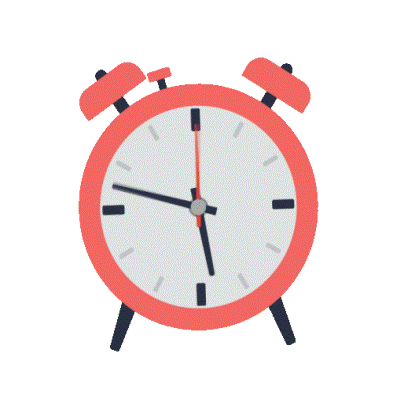 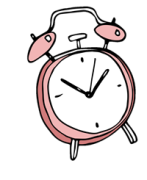 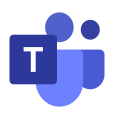 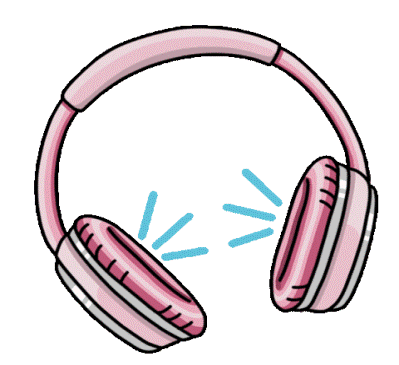 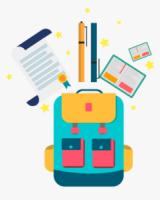 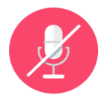 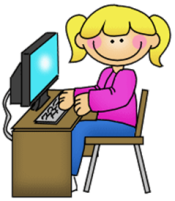 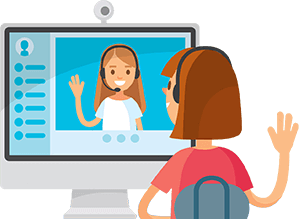 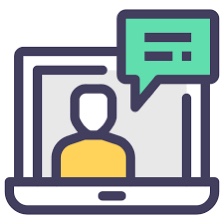 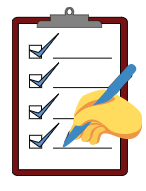 كن مستمعاً جيداً
أغلق الصوت
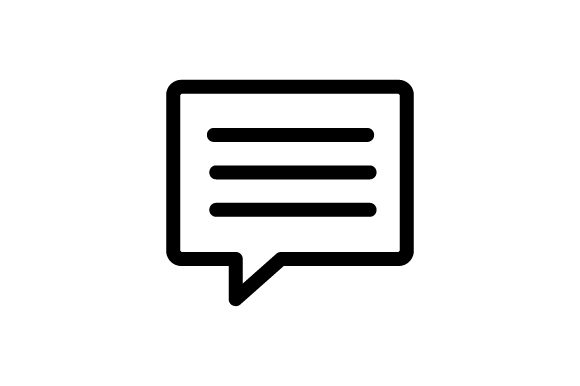 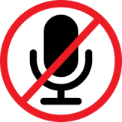 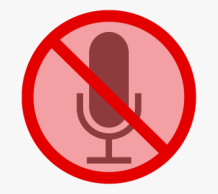 الالتزام بوقت
 الحصة
الجلوس في مكان 
هادئ ومناسب و
تجهز الأدوات 
اللازمة
الهدوء والاستماع 
الجيد للشرح و 
المشاهدة دون تقطع
الحضور
 والغياب
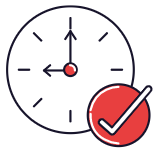 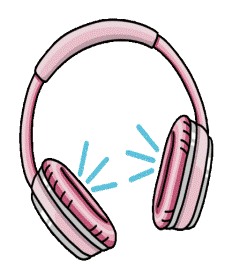 عدم  الكتابة  في  الشات 
إلا  بأذن  المعلم
الاحترام والتقدير
إغلاق المايك وعدم فتحة إلا بأذن المعلم
رفع اليد عند
 المشاركة وانتظار
 الموافقة
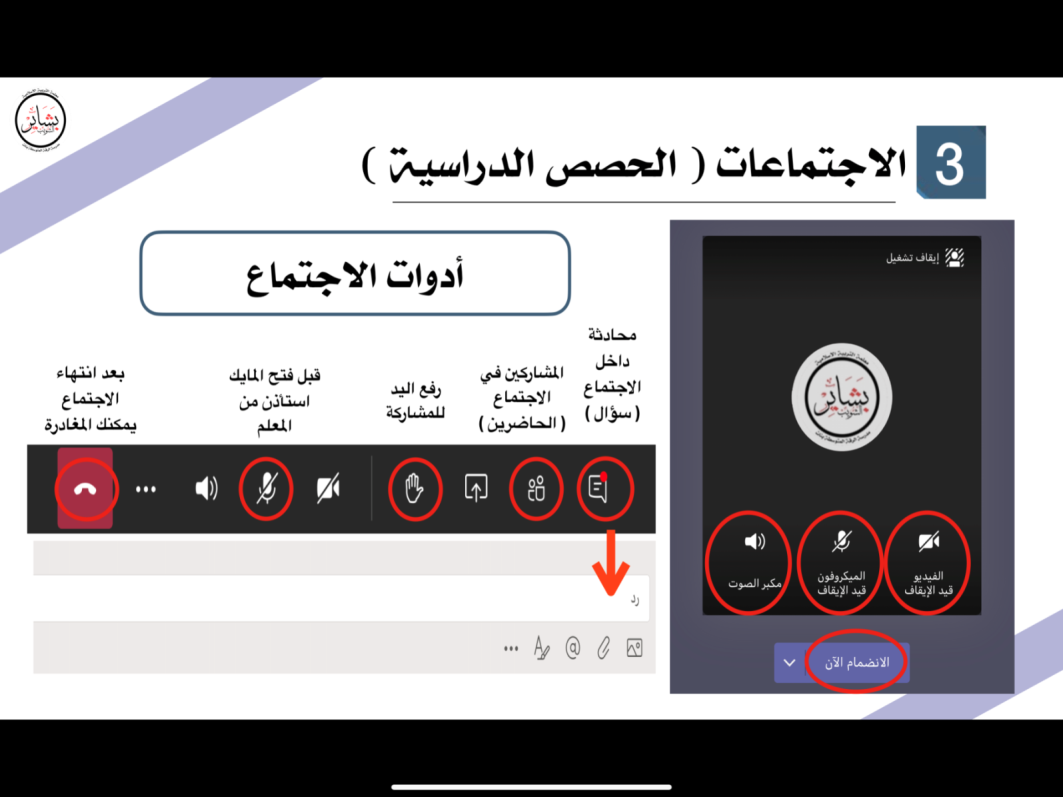 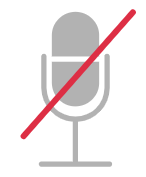 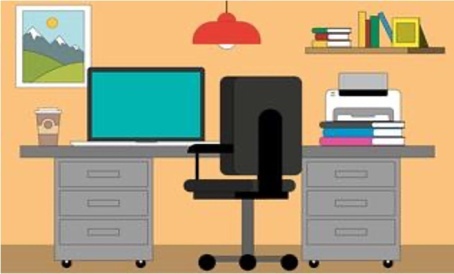 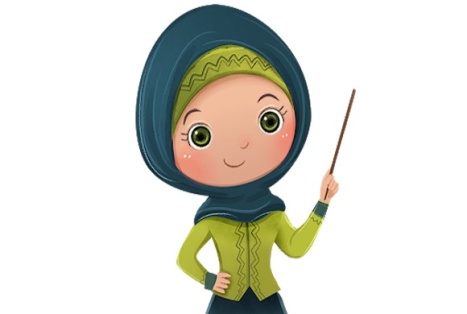 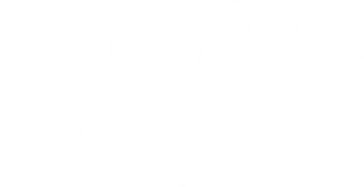 استمع إلى إجابات 
أصدقائي
ولا أقاطعهم وأكون جاهزاً
للإجابة عندما أسمع اسمي
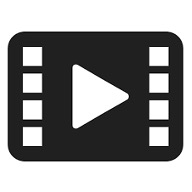 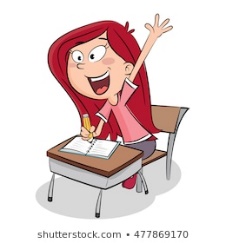 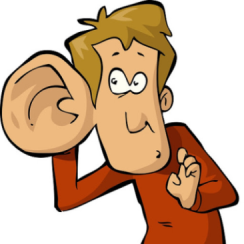 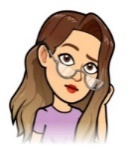 أغلق الميكروفون 
ولا افتحه إلا عندما 
اسمع اسمي
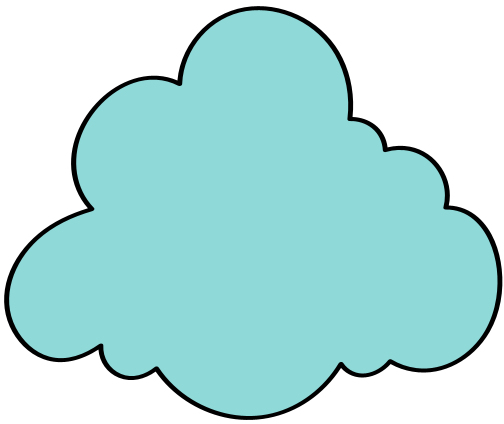 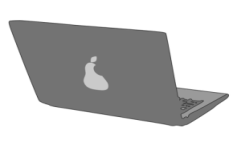 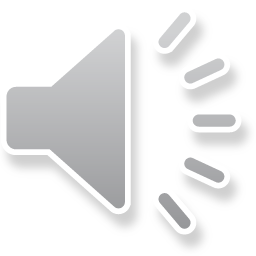 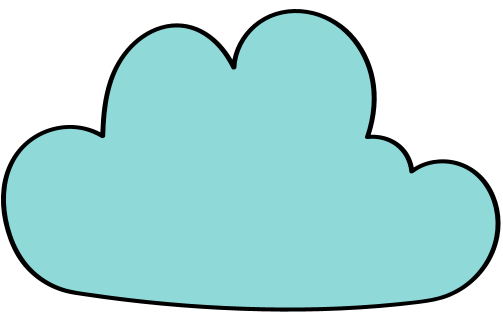 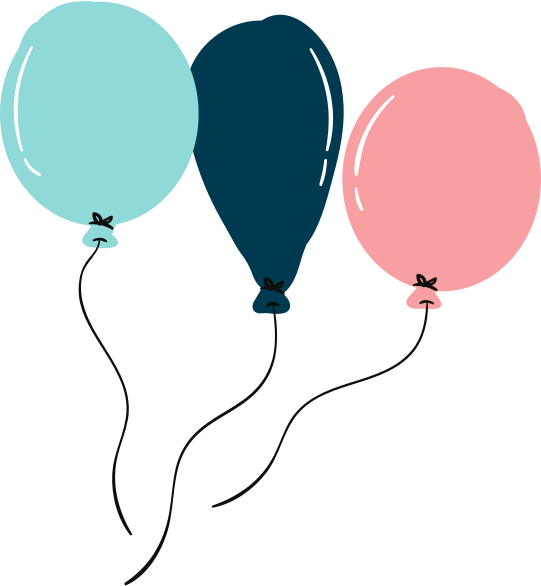 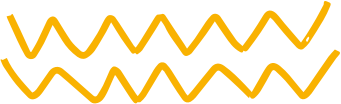 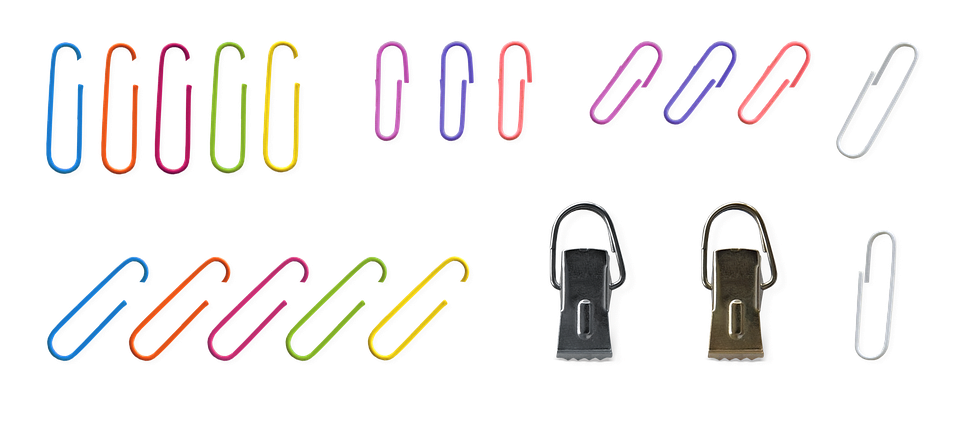 هل انتم مستعدون
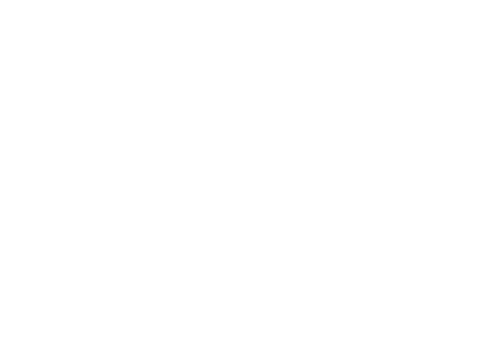 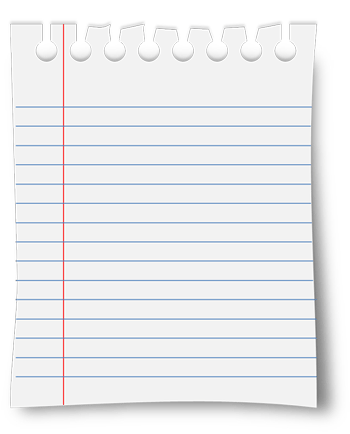 المادة 
الرياضيات
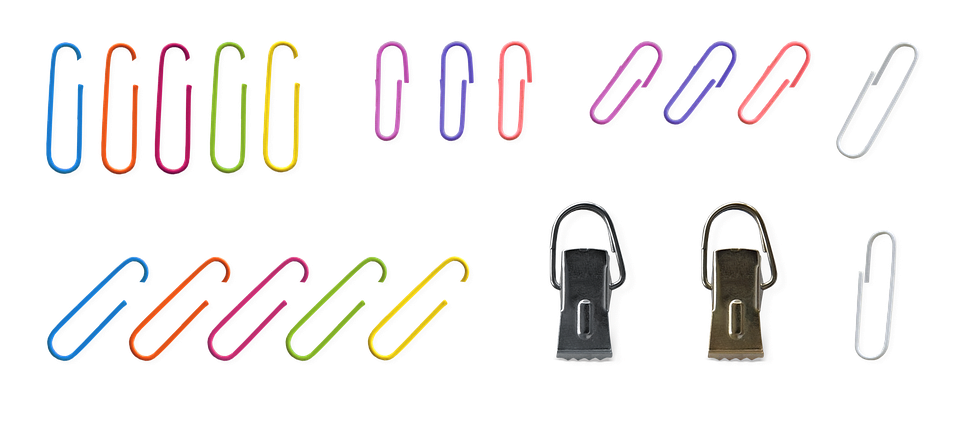 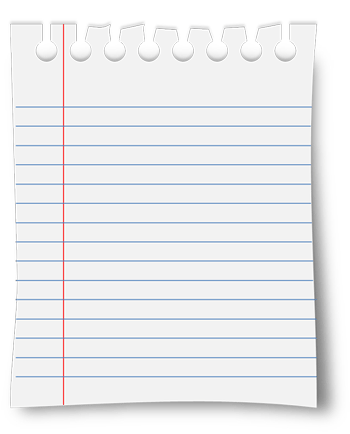 الخميس
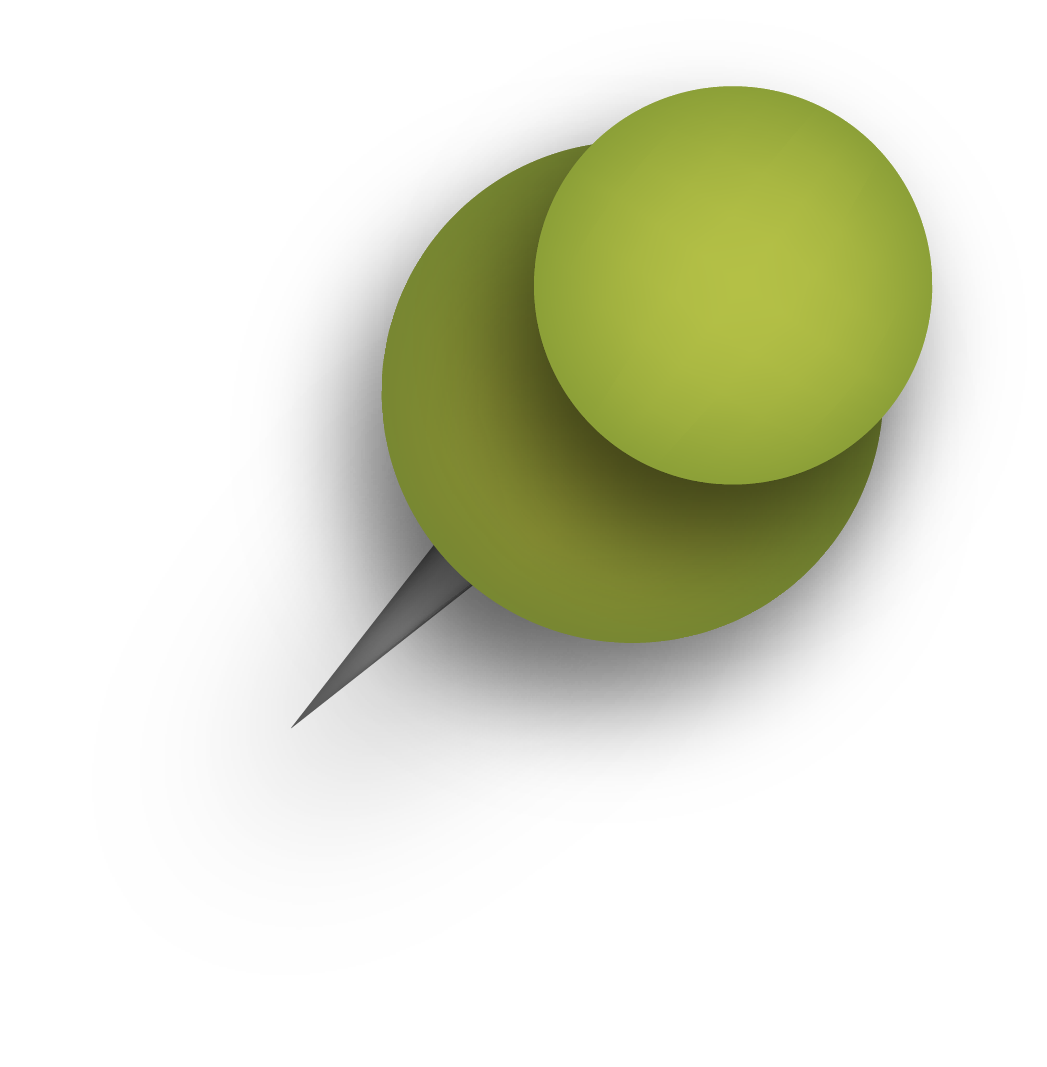 2-2-1443هـ
ص 16+17
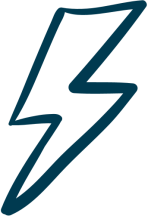 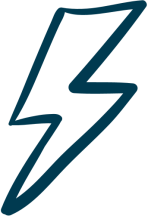 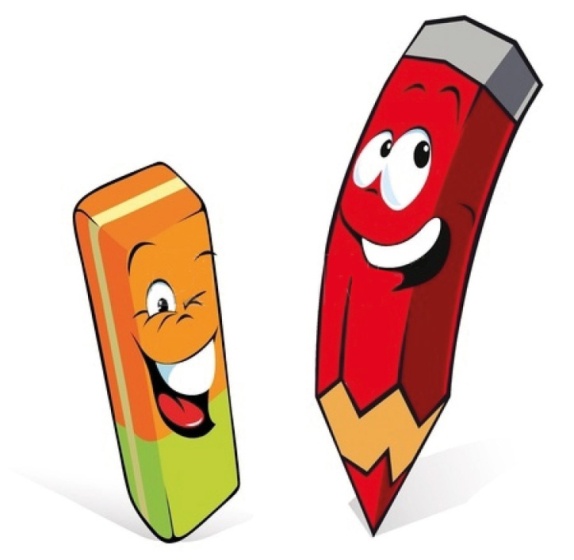 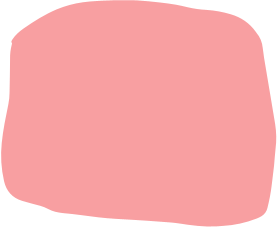 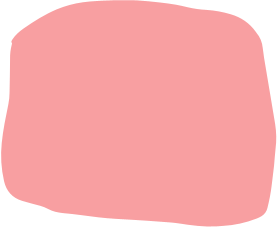 الدرس
( اختبار منتصف الفصل + (مراجعة تراكمية
“الدروس 1, 2 , 3“
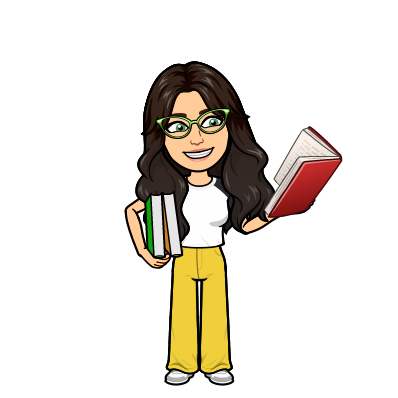 فكرة الدرس 
يتعرف الطالب على الأشياء ويصفها , يصنف الطالب الأشياء وفق المطلوب
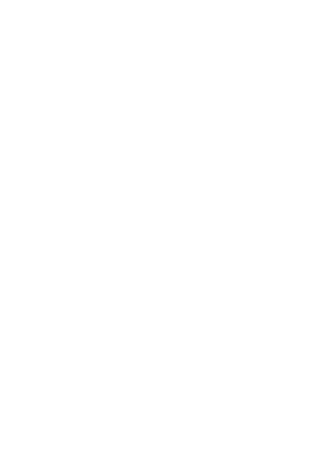 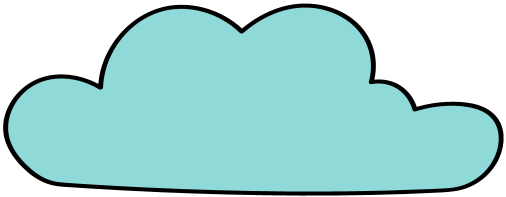 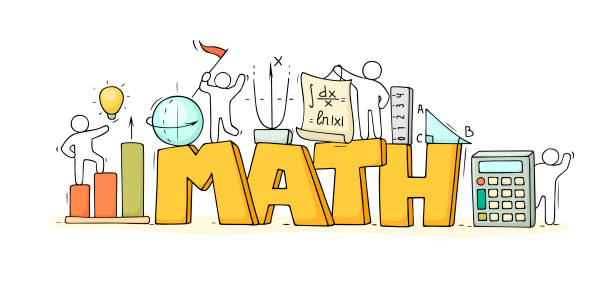 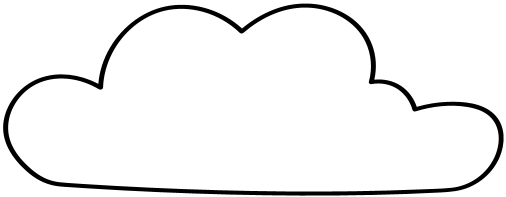 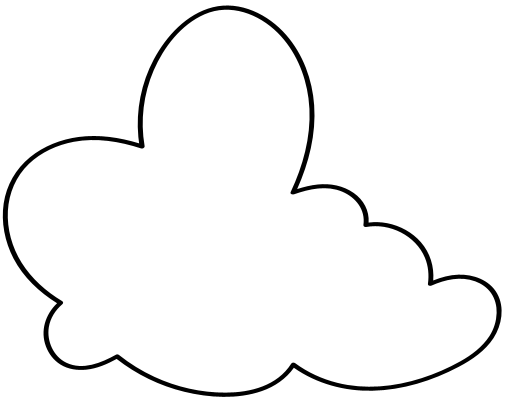 2-2
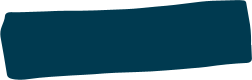 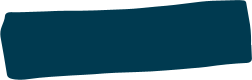 ص 17
ص 16
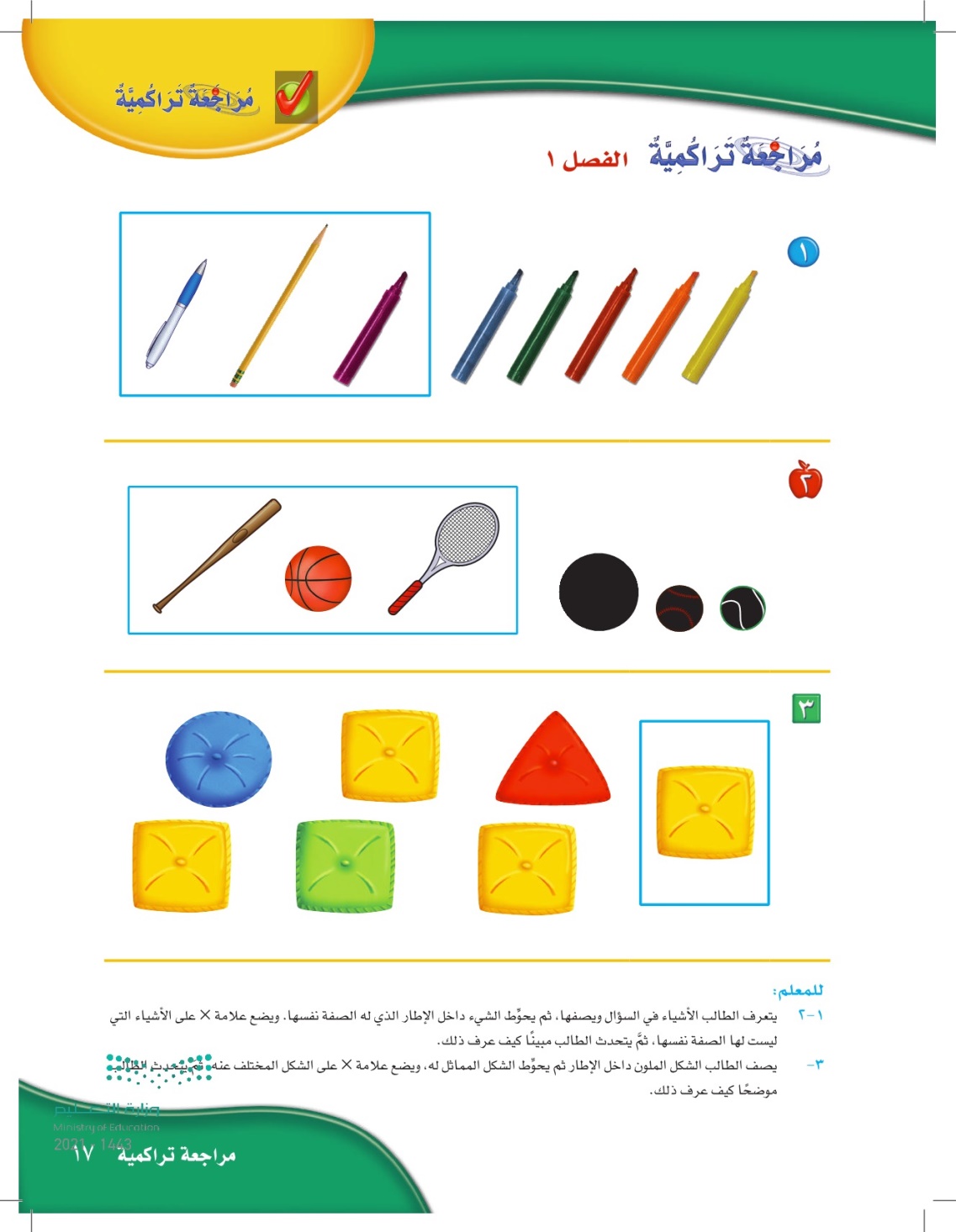 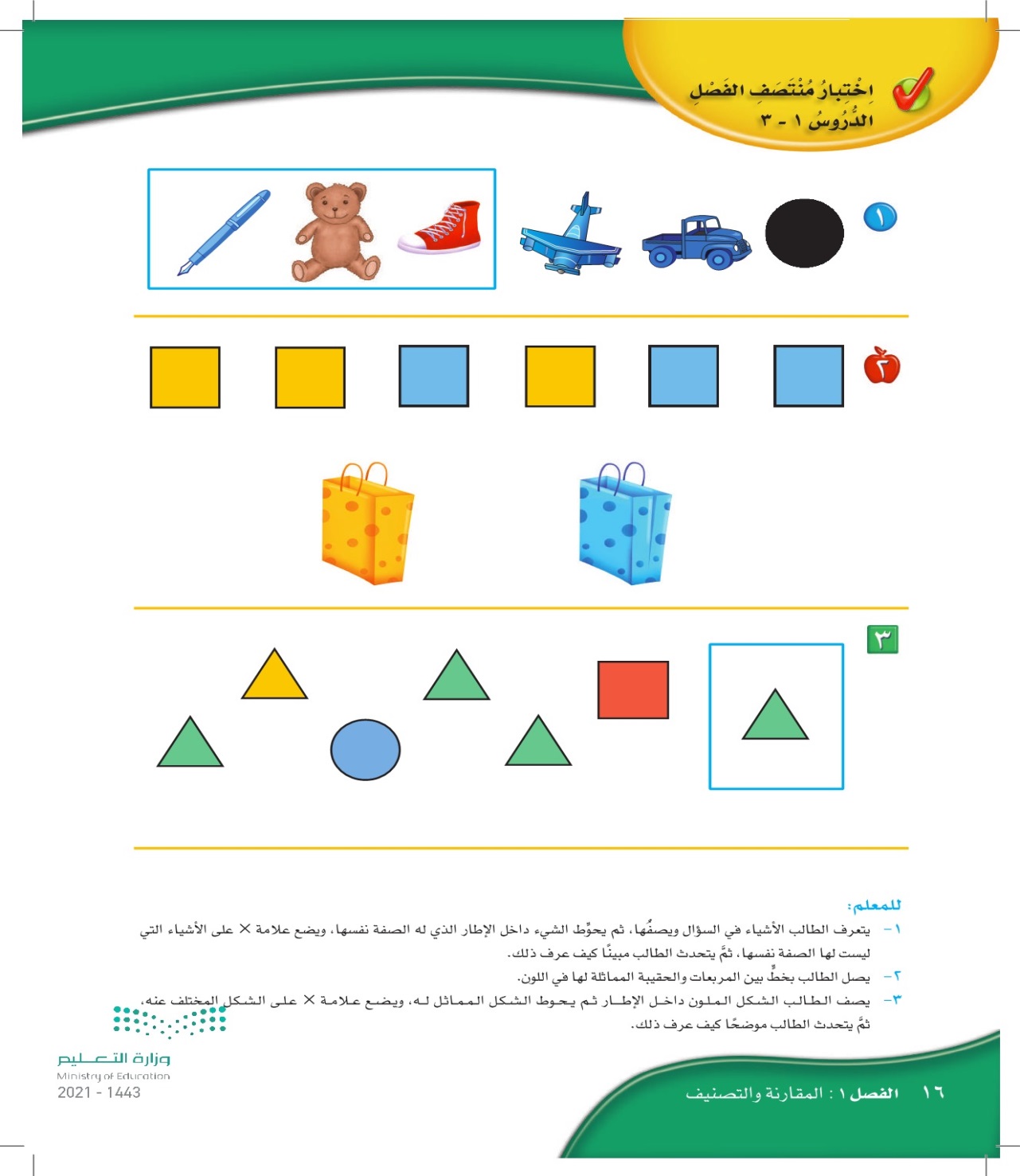 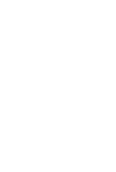 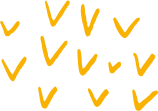 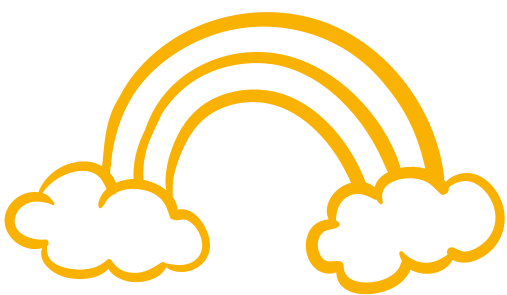 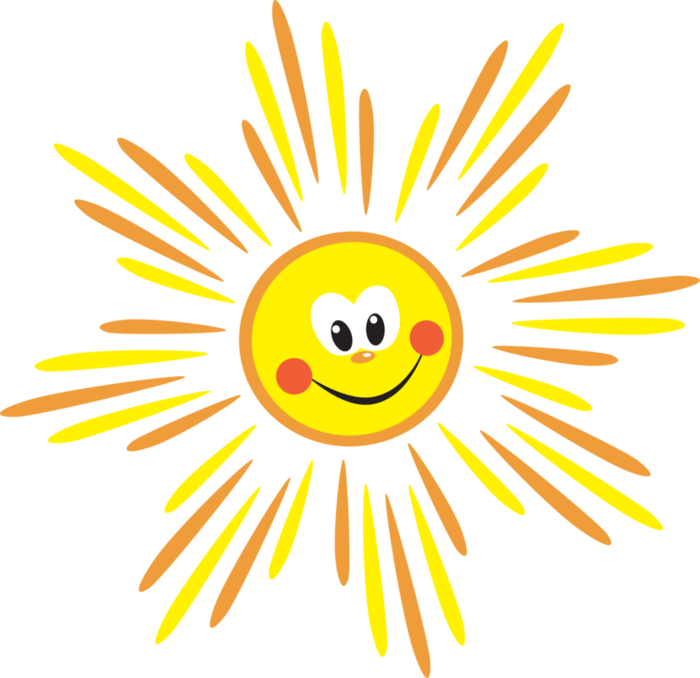 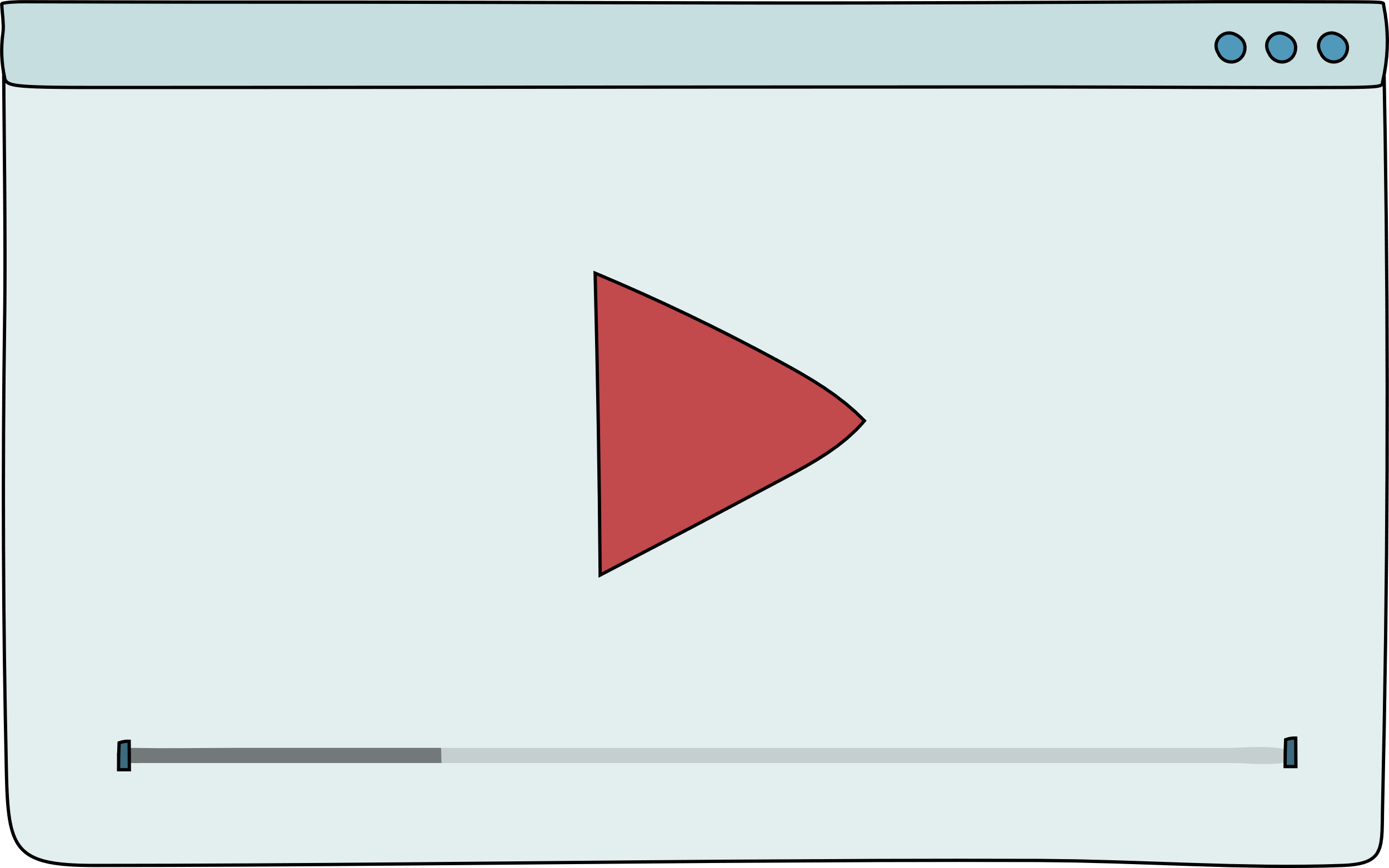 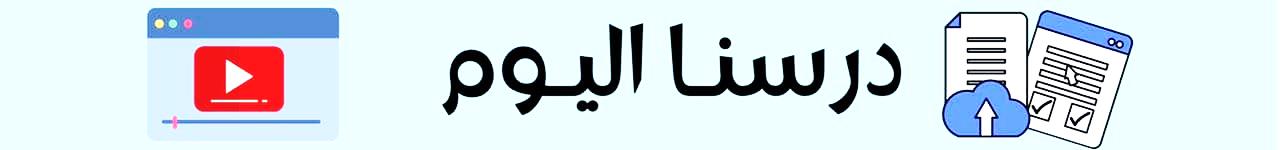 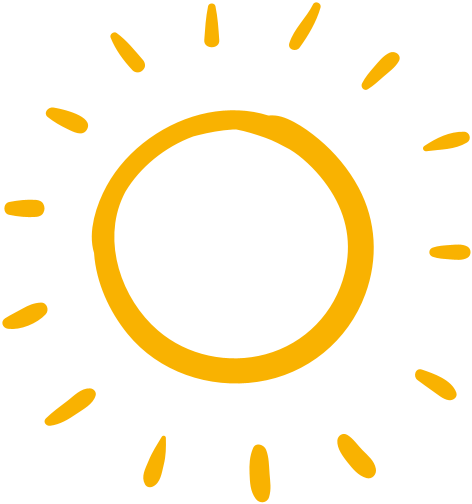 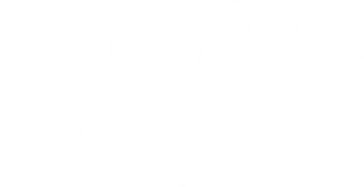 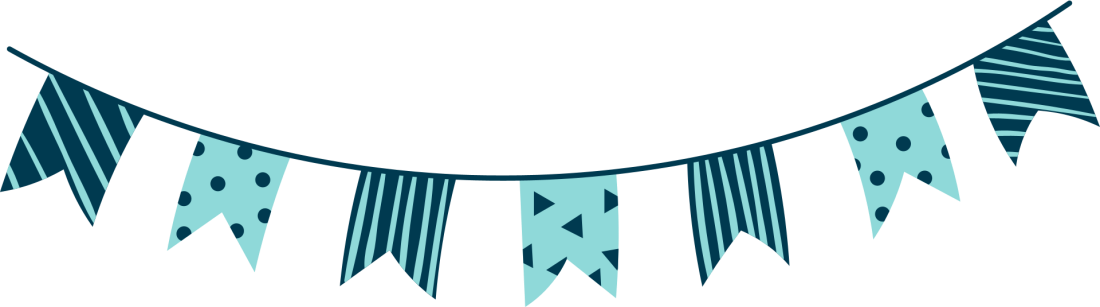 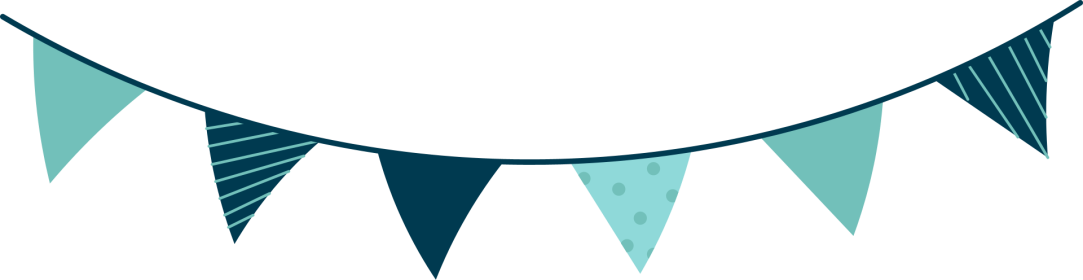 فديو الدرس
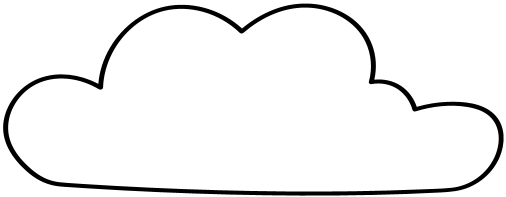 الدرس ( اختبار منتصف الفصل + مراجعة تراكمية“ درس 1,2,3 “ )
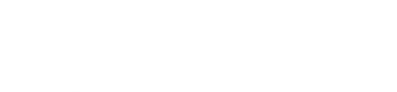 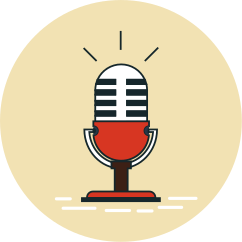 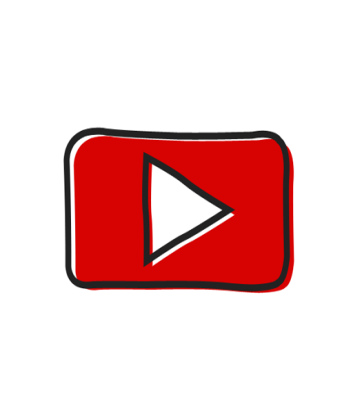 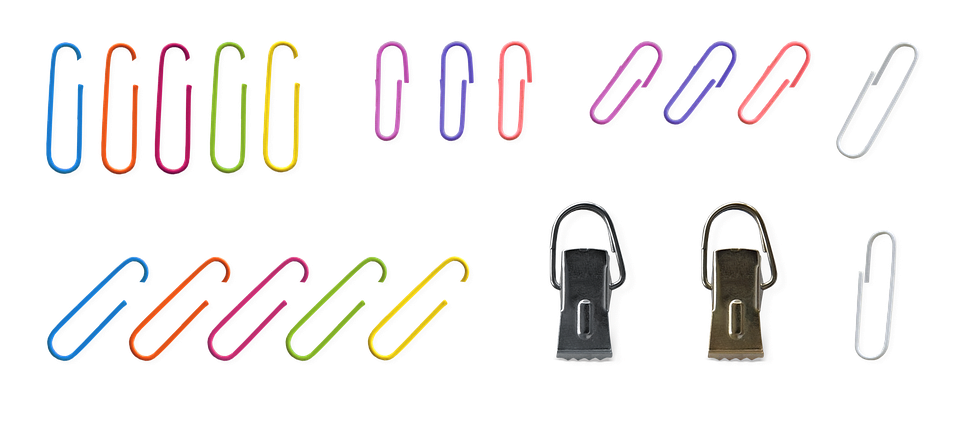 الخميس
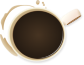 2-2-1443هـ
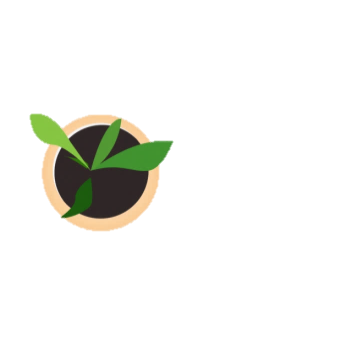 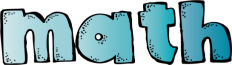 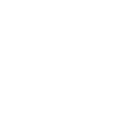 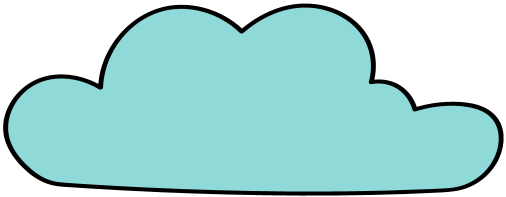 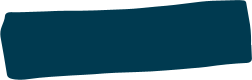 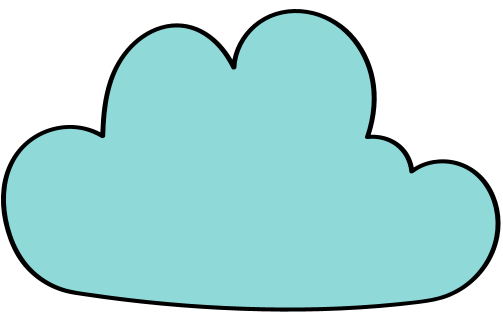 اختبار منتصف الفصل – الدروس من ( 1- 3 )
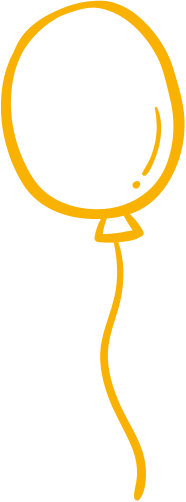 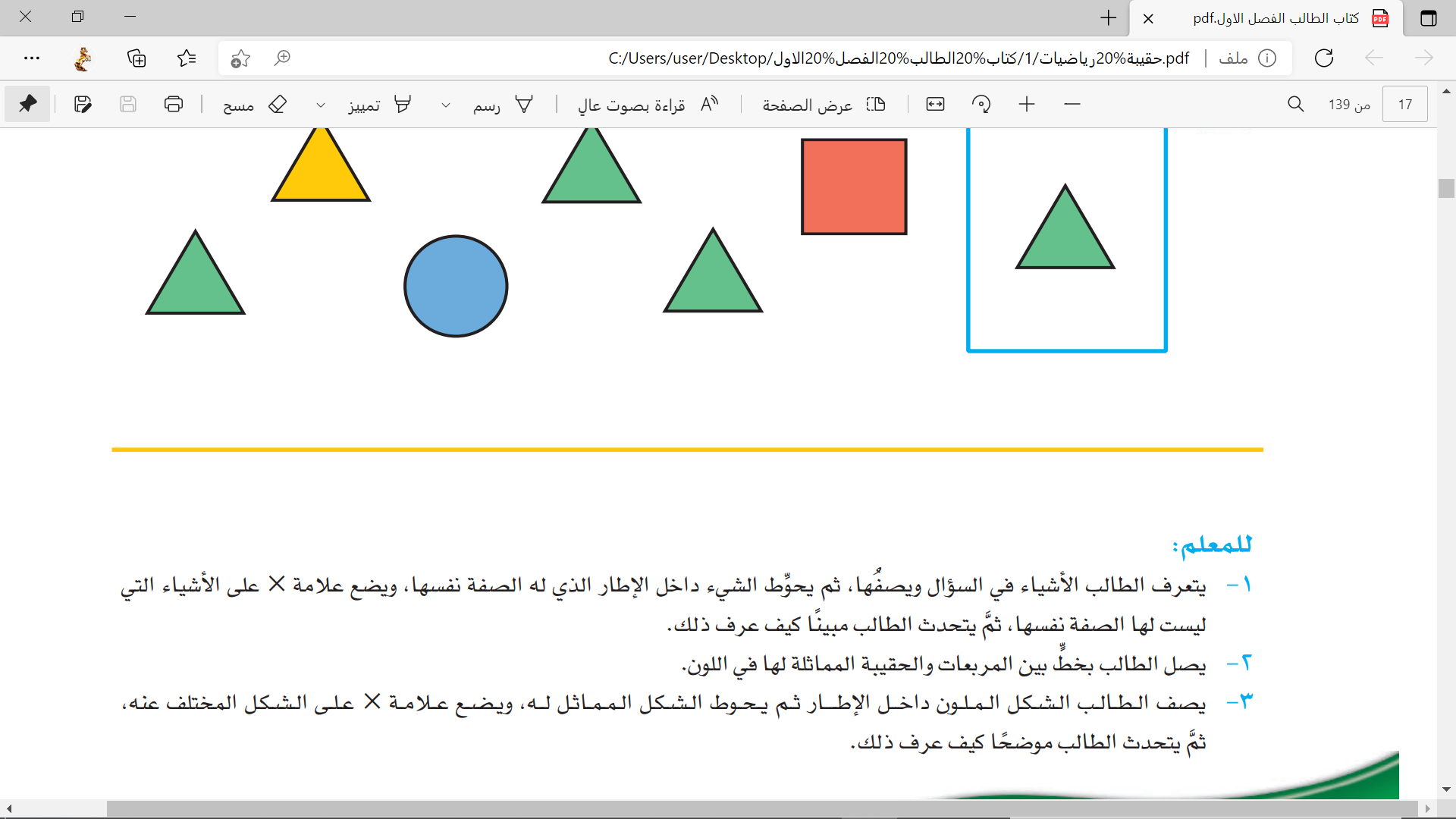 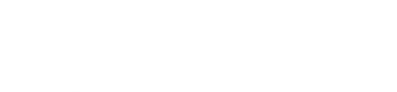 ×
×
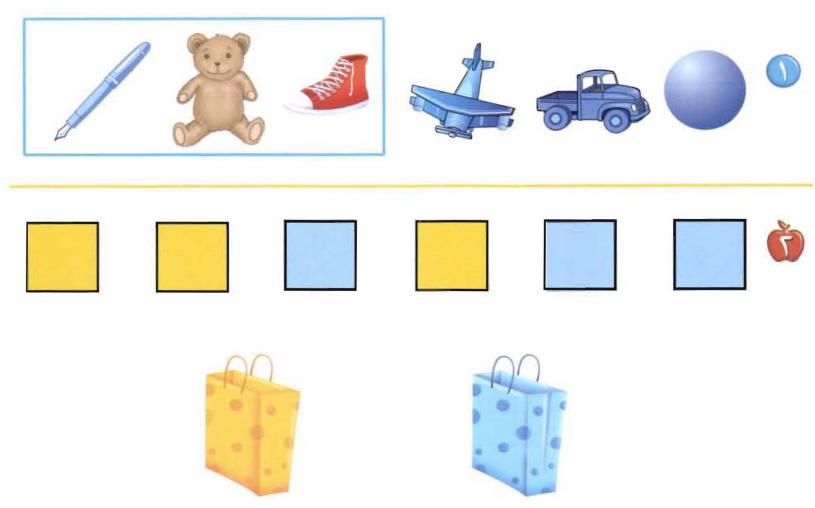 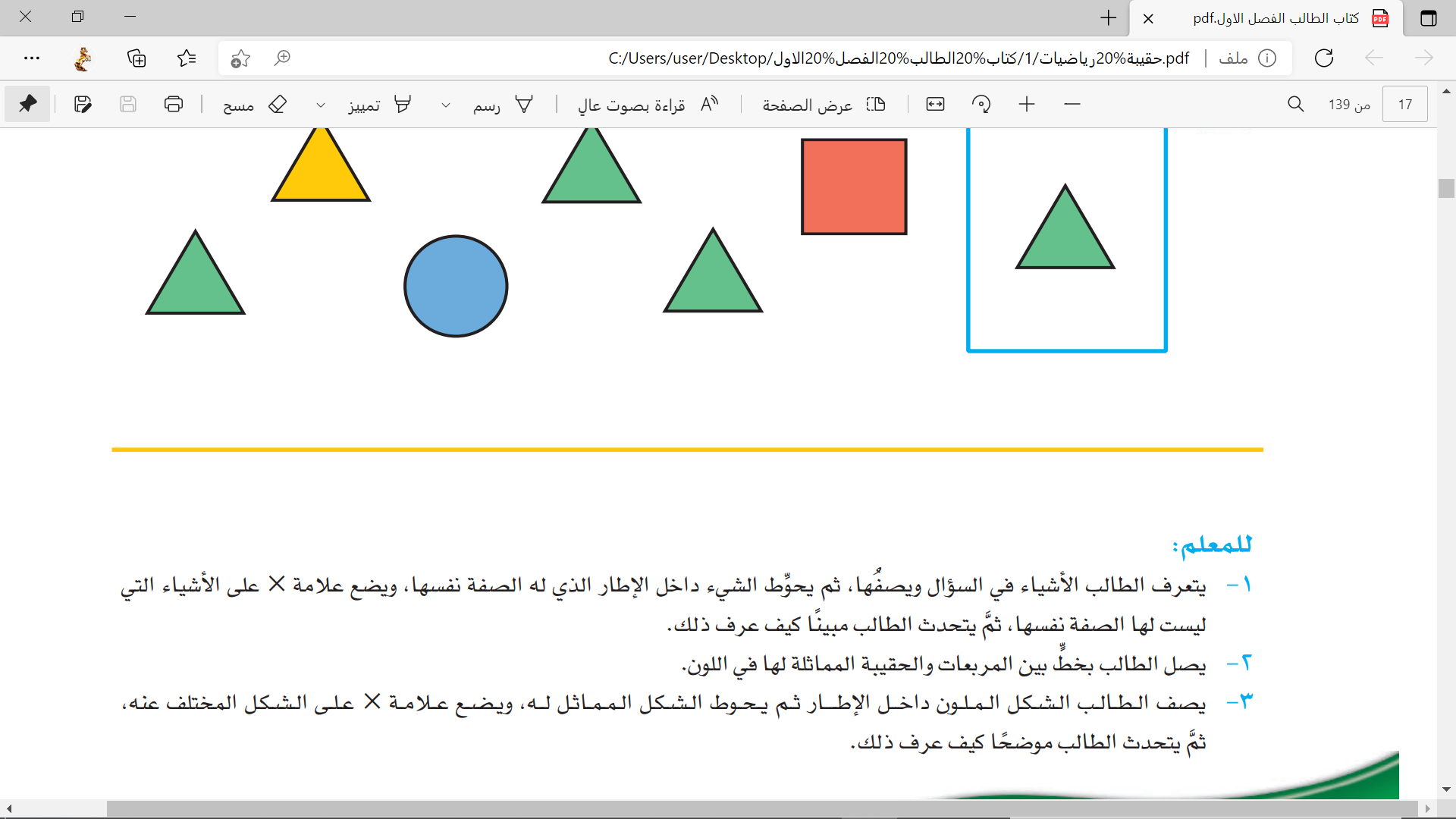 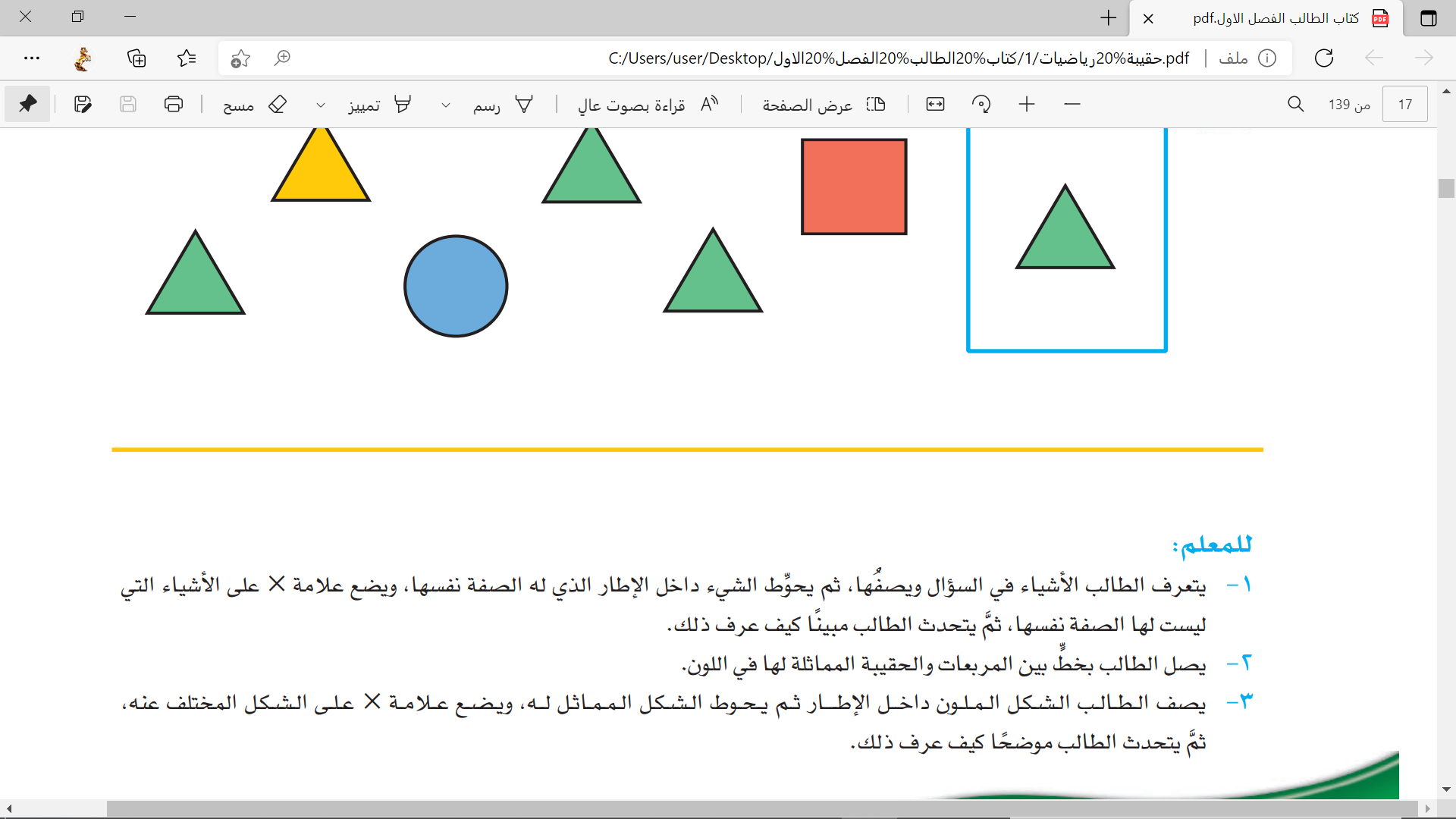 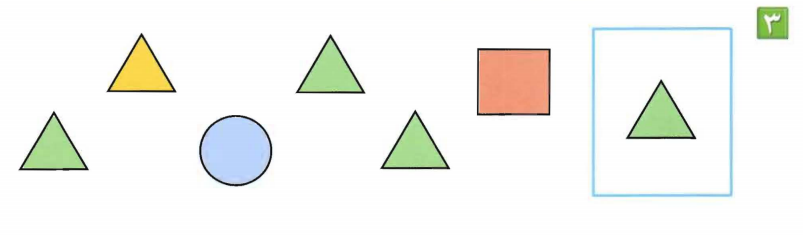 ×
×
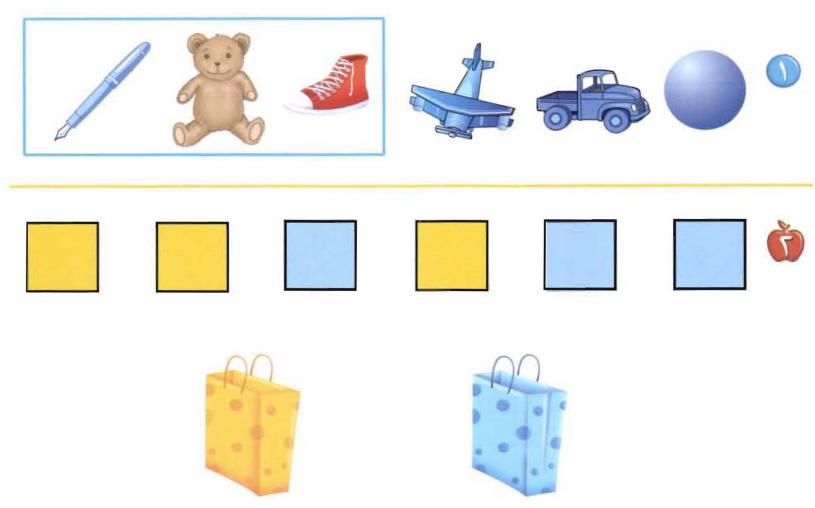 ×
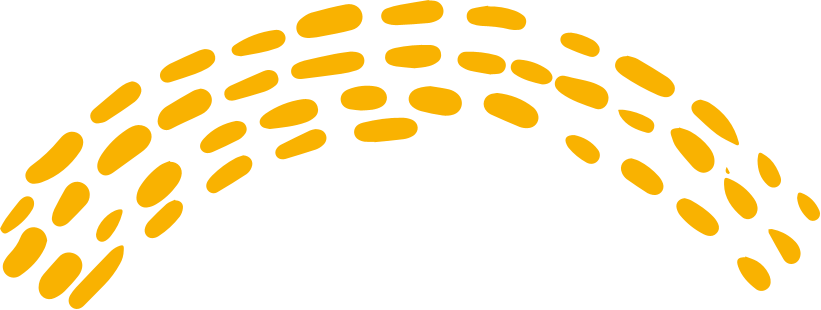 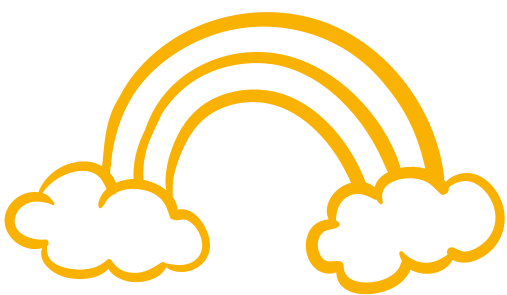 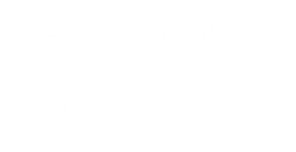 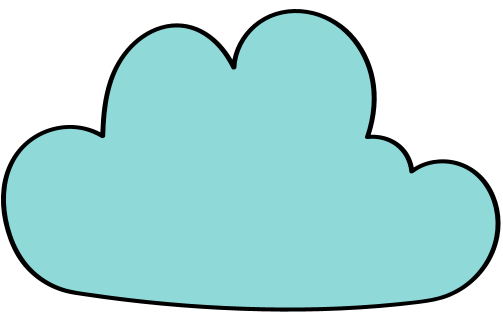 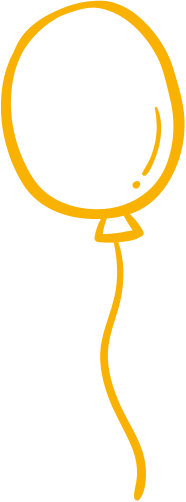 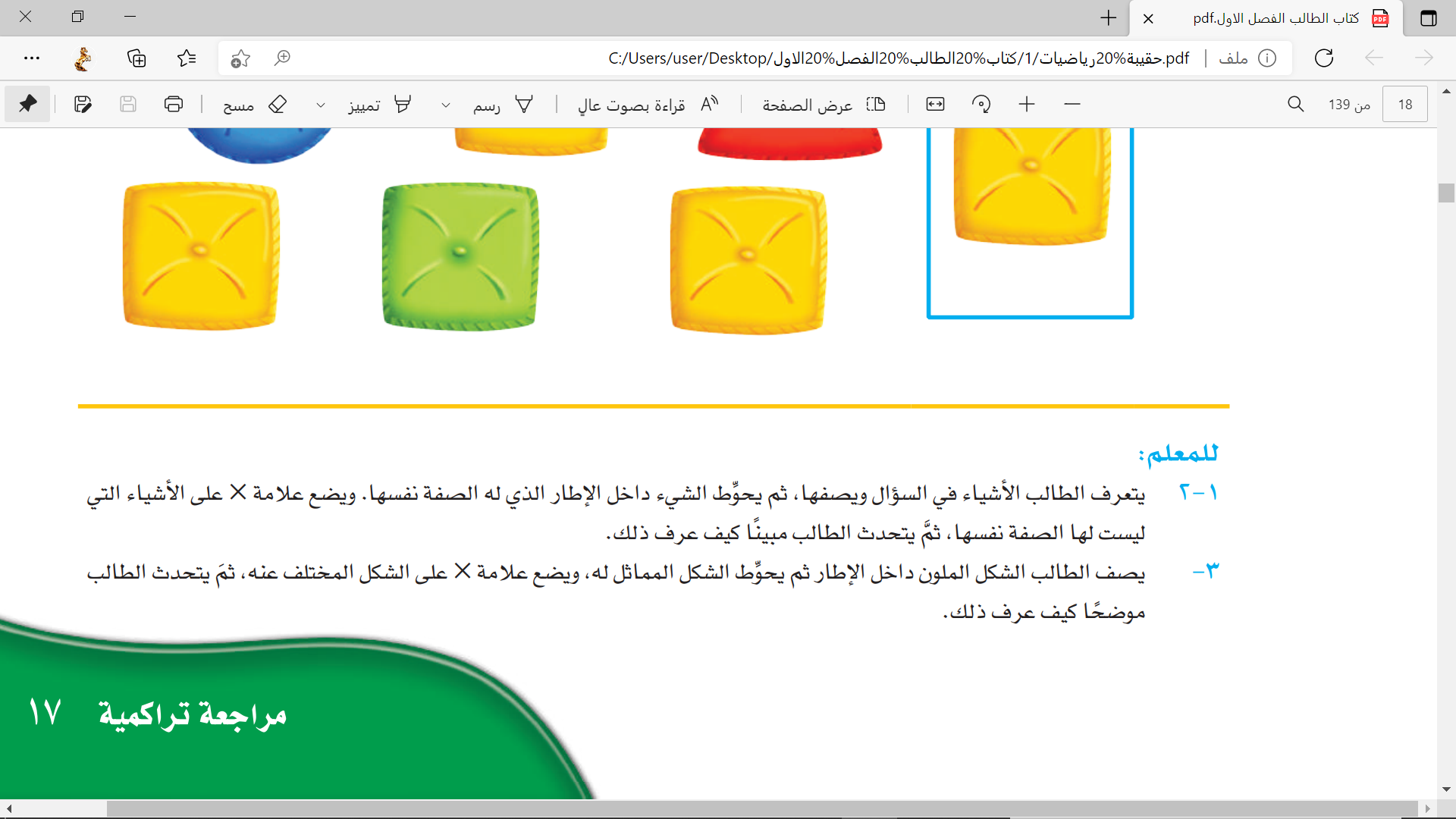 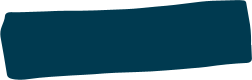 اختبار منتصف الفصل – الدروس من ( 1- 3 )
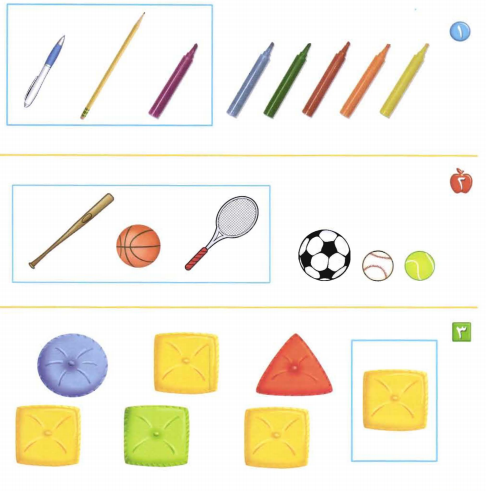 ×
×
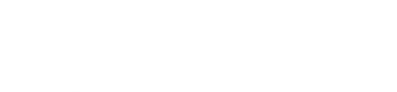 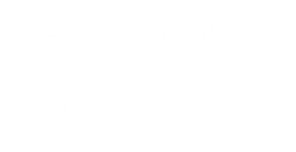 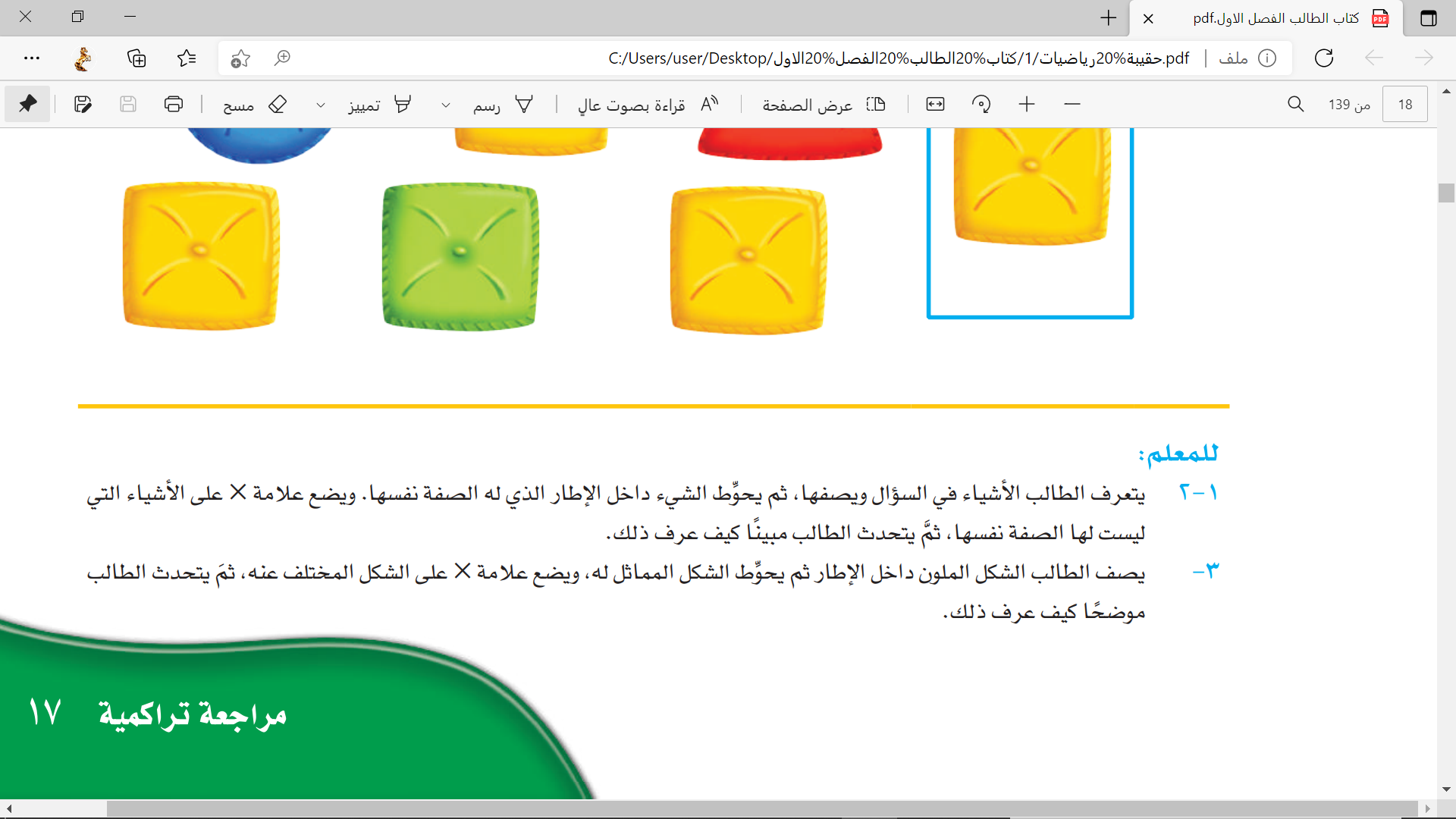 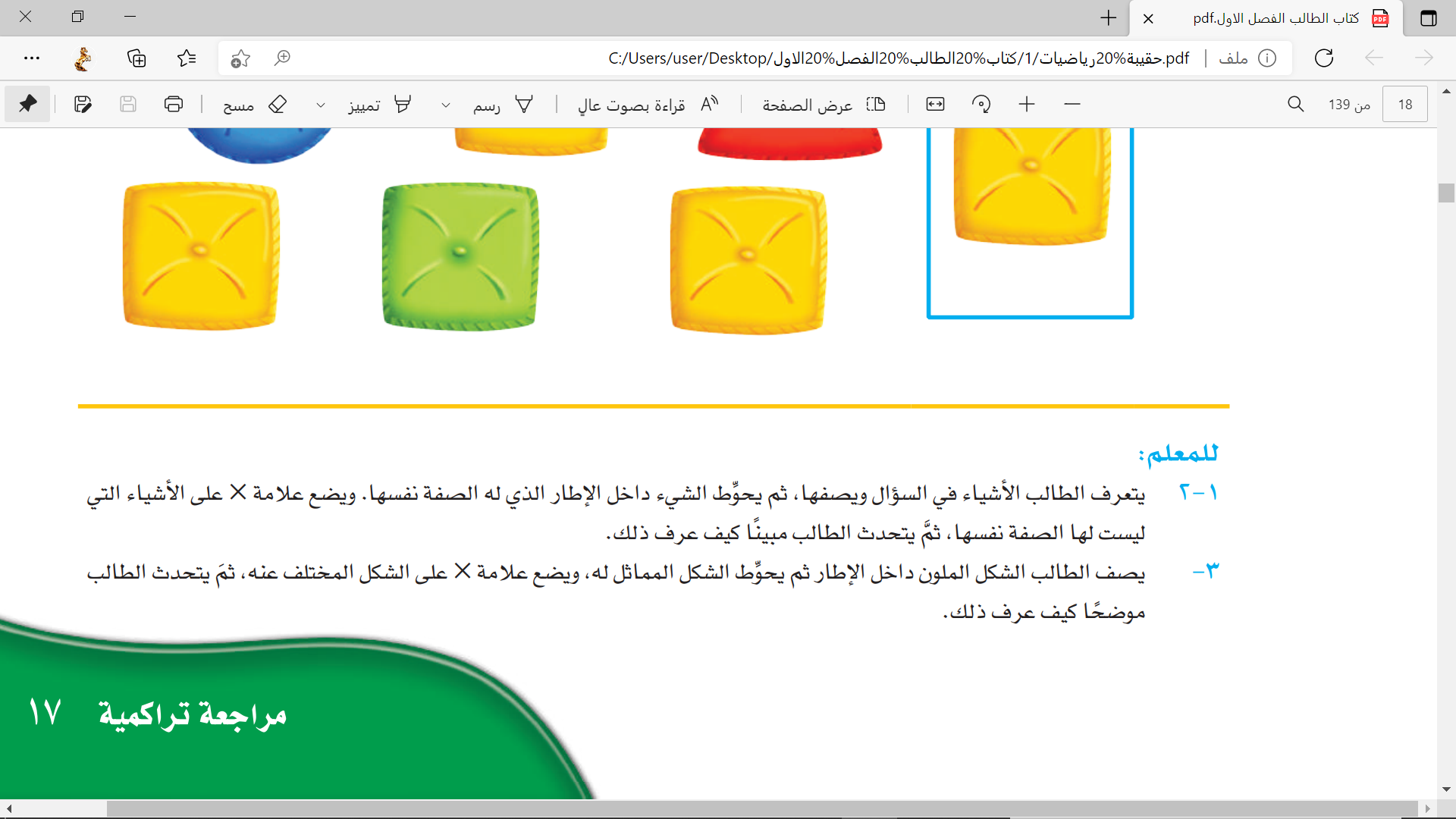 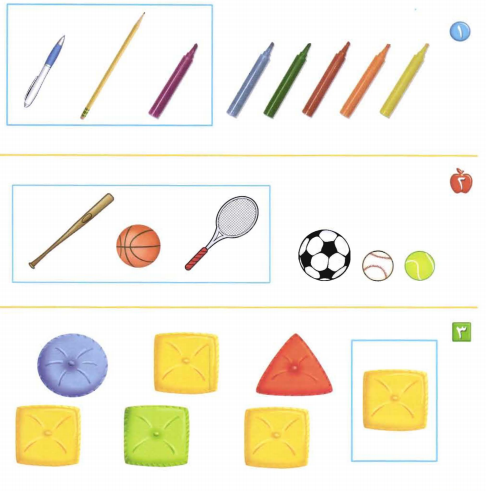 ×
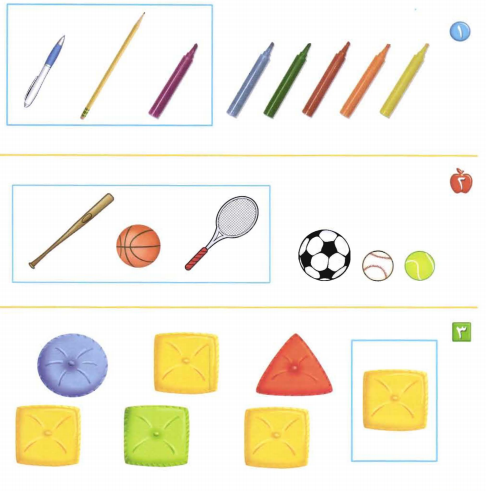 ×
×
×
×
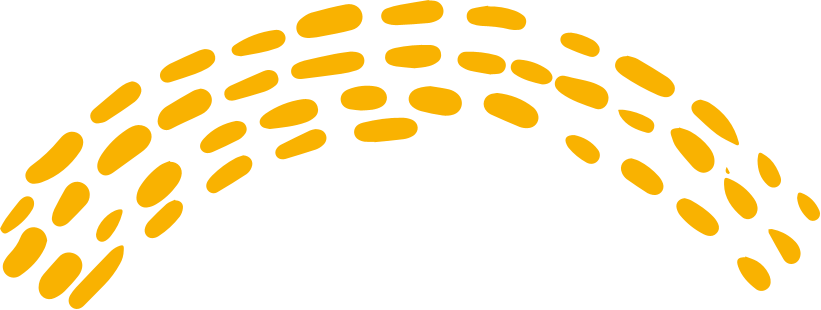 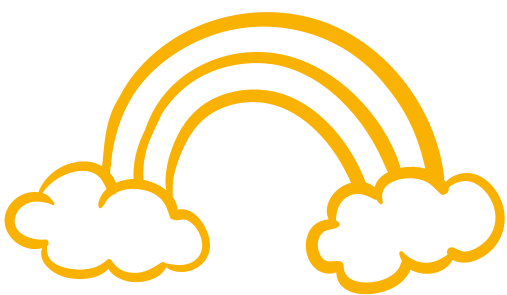 اختر الاجابة الصحيحة
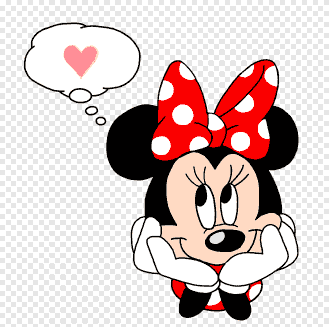 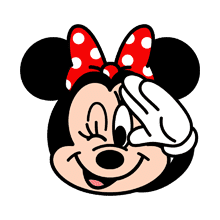 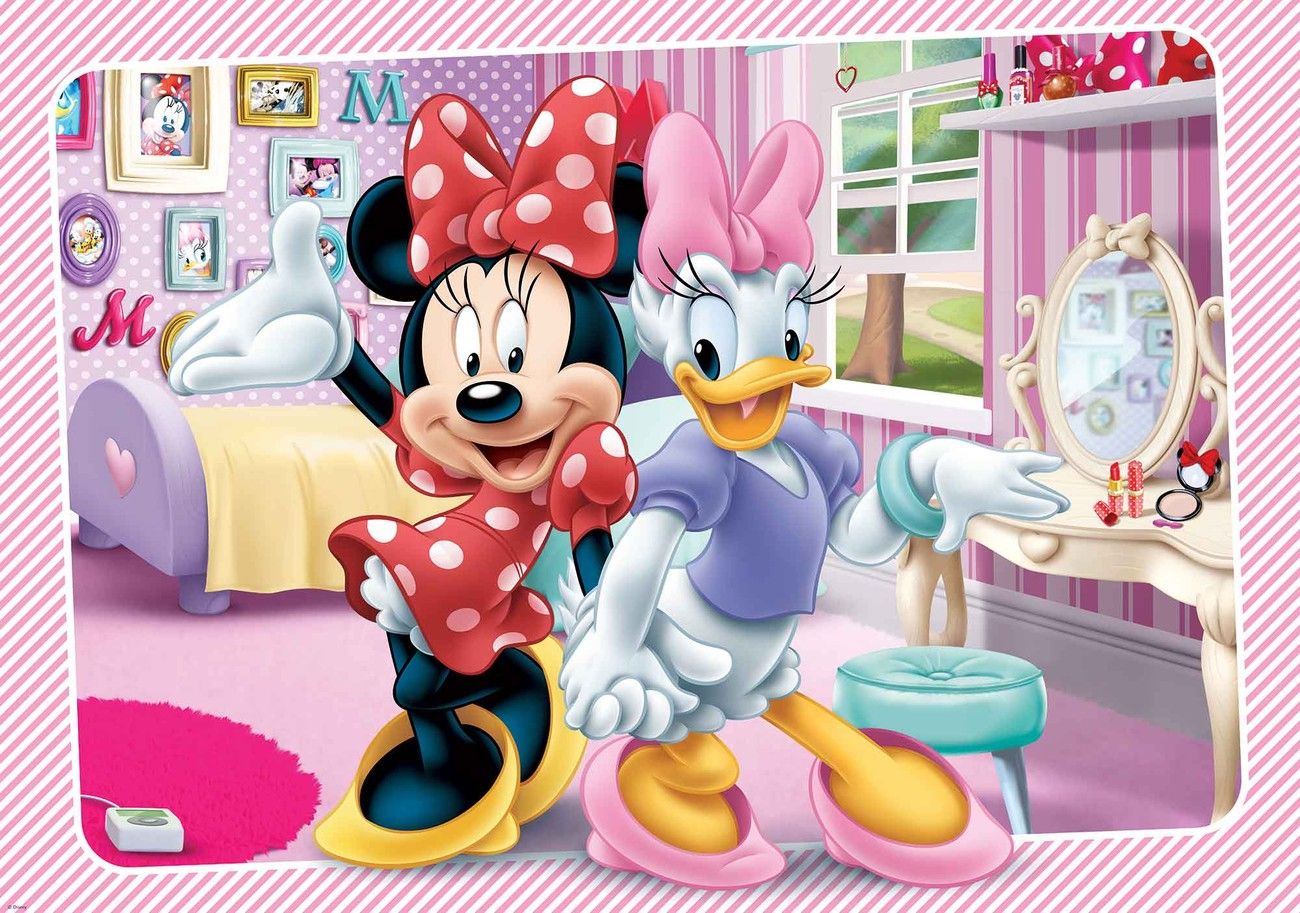 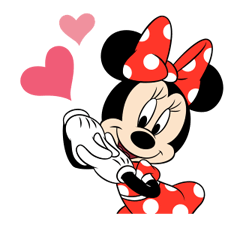 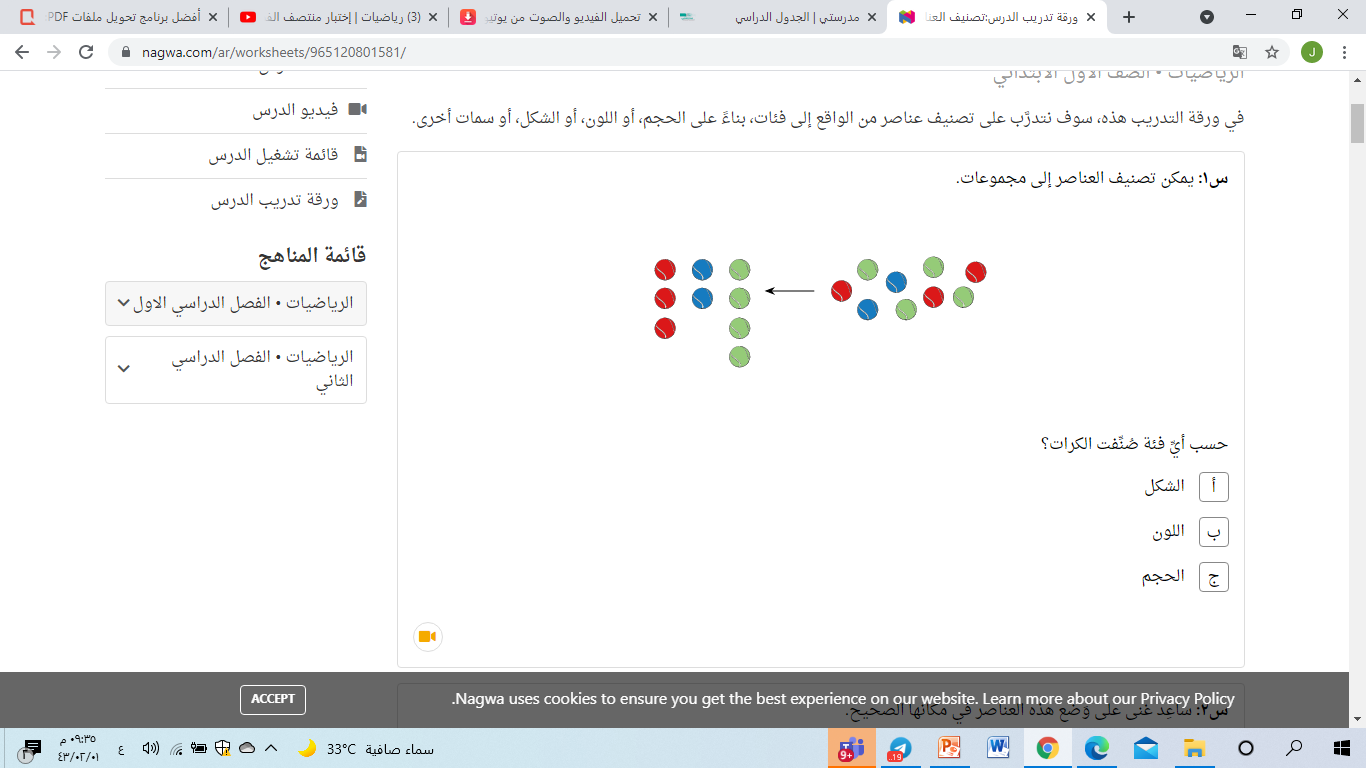 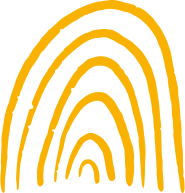 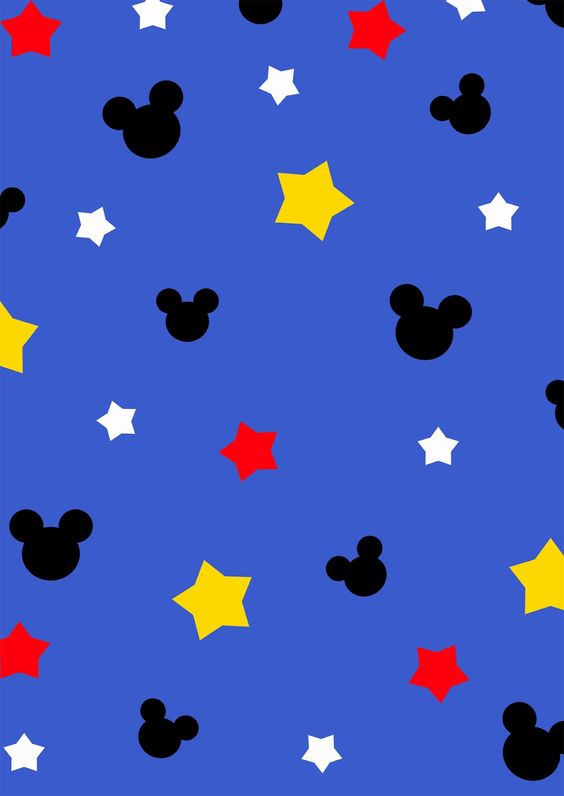 يمكن تصنيف الكرات الى مجموعات برأيك بأي فئه صنفت الكرات؟
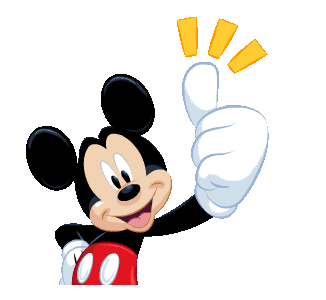 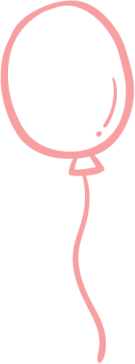 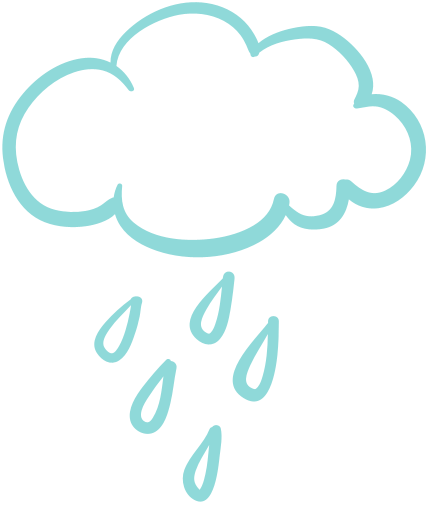 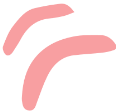 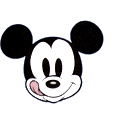 اللون
الحجم
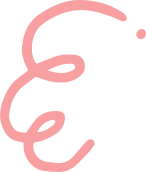 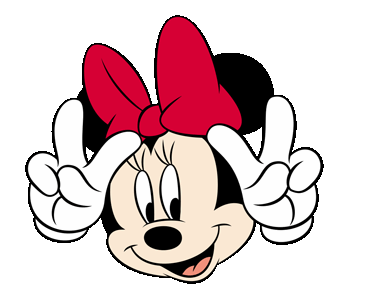 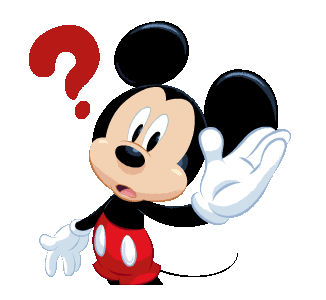 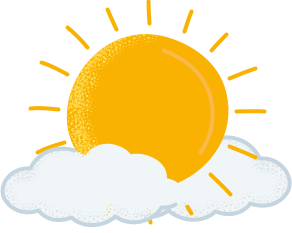 جميعها مختلفة
الشكل
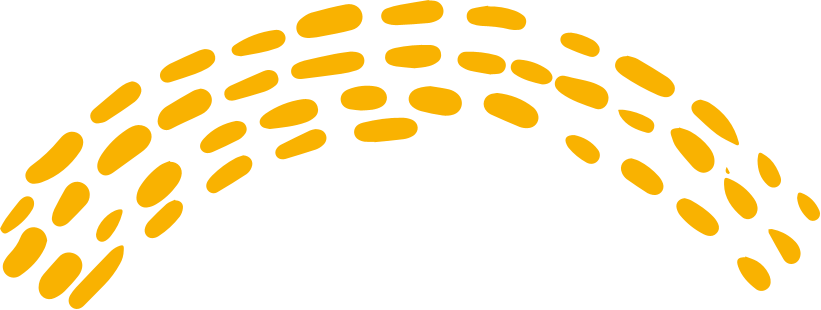 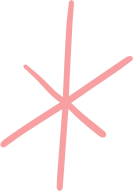 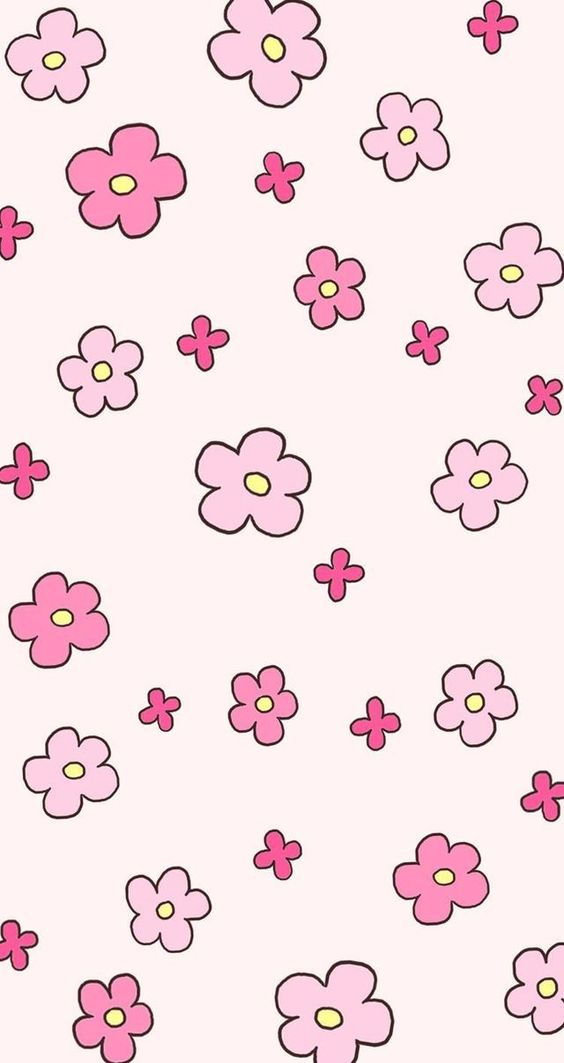 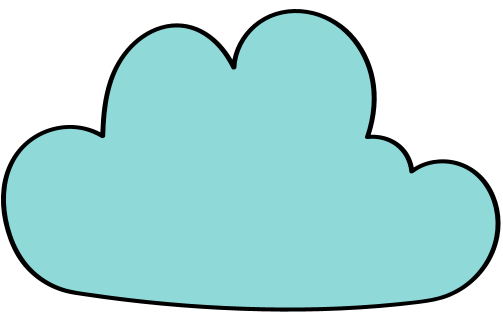 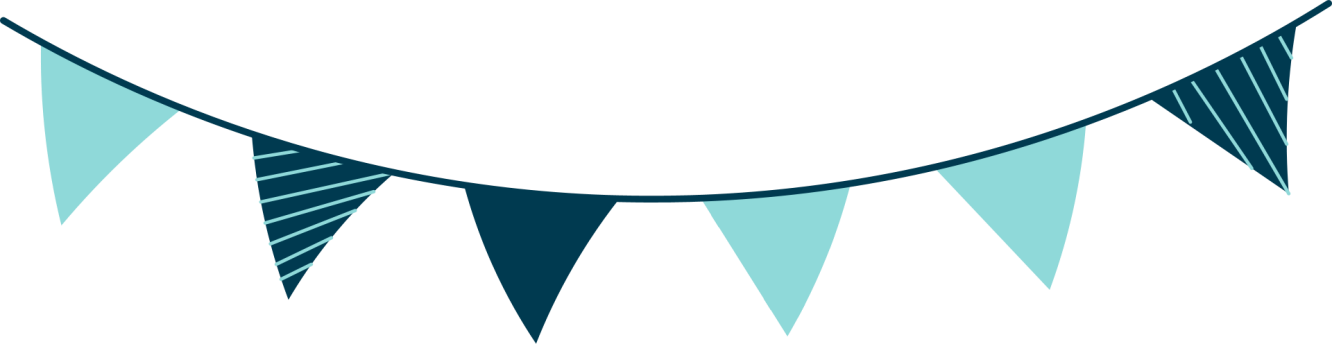 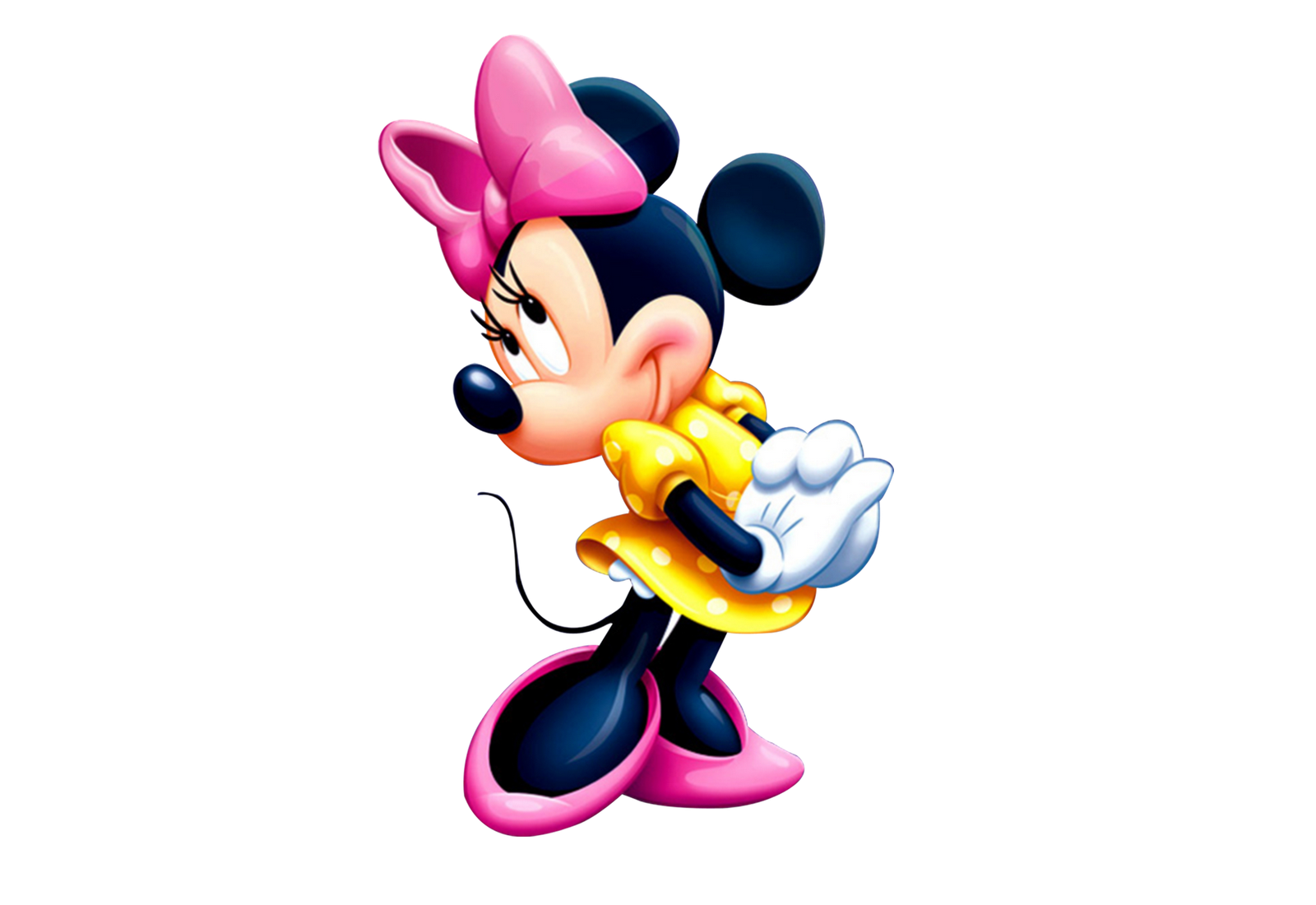 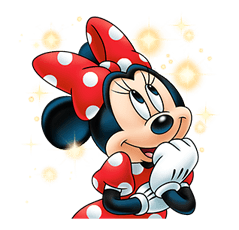 تم تصنيف الأشياء 
    على حسب .....
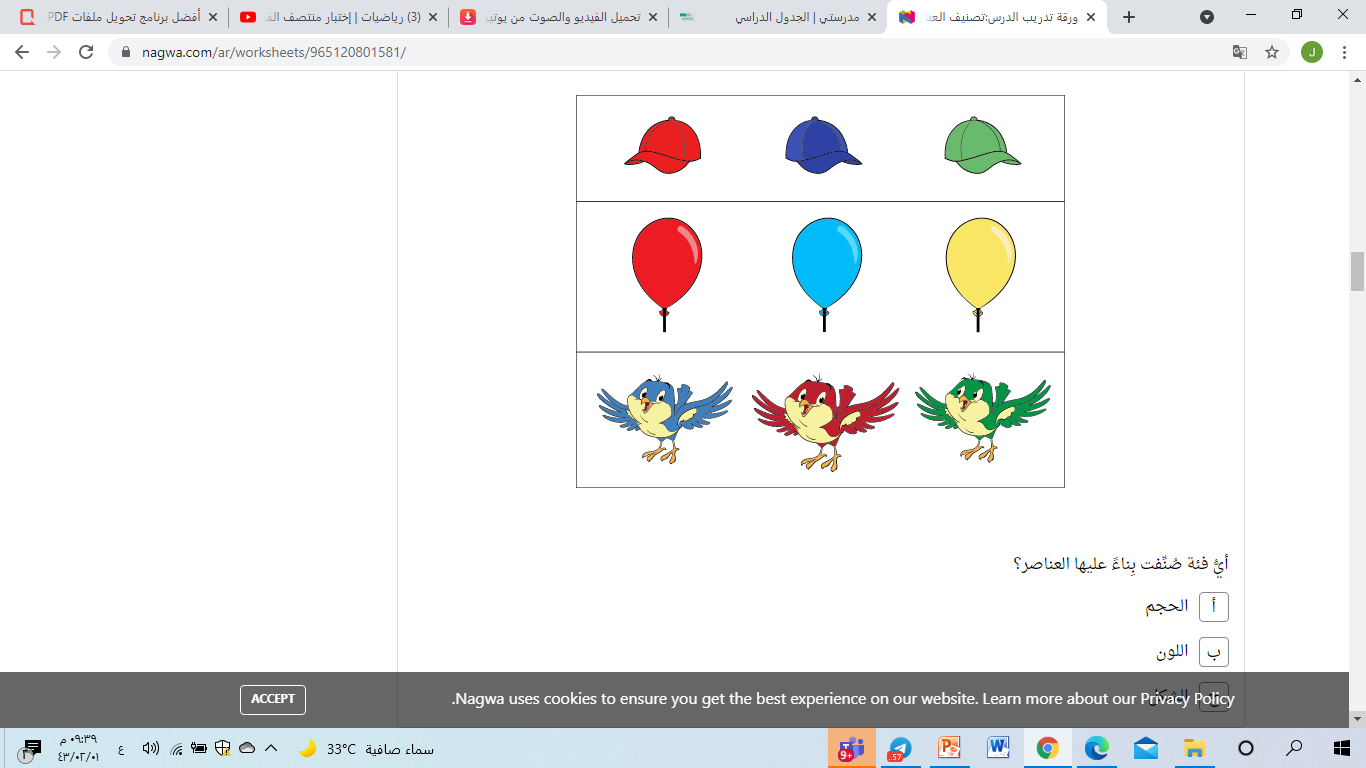 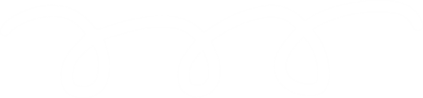 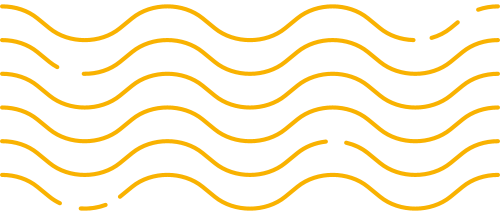 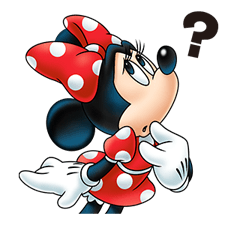 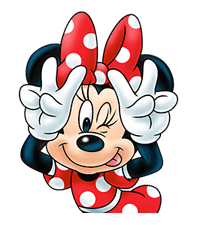 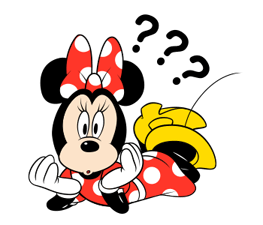 اللون
نوع من الاكل
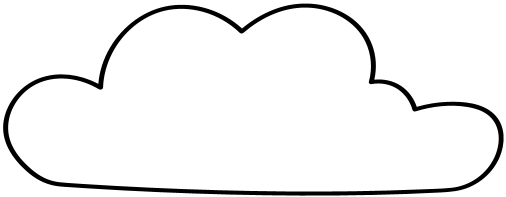 الشكل
جميعها مختلفة
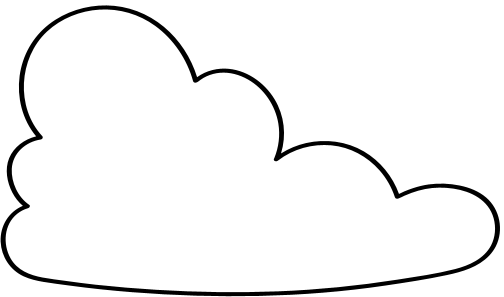 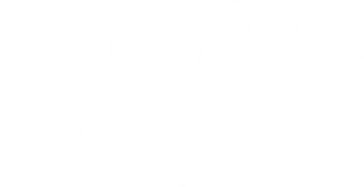 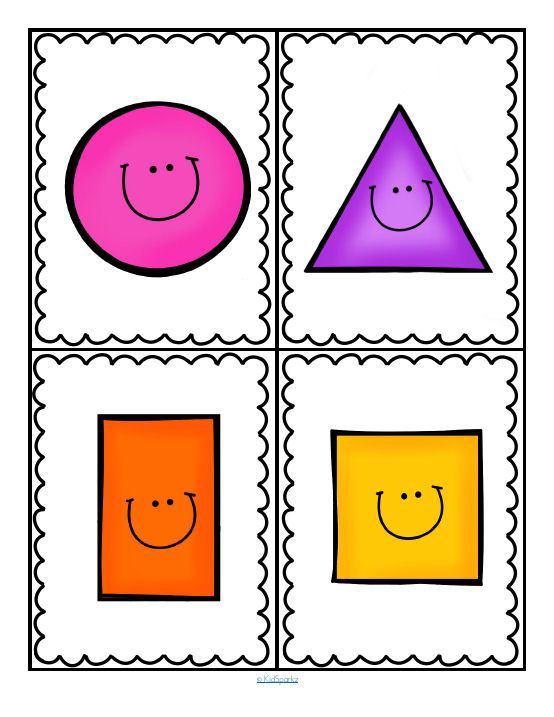 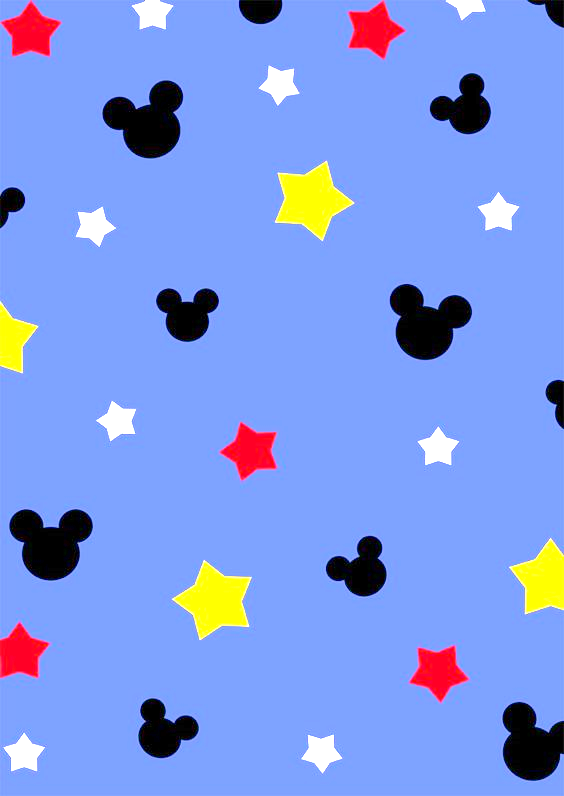 يمكن تصنيف هذا المثلث في مجموعة اللون...
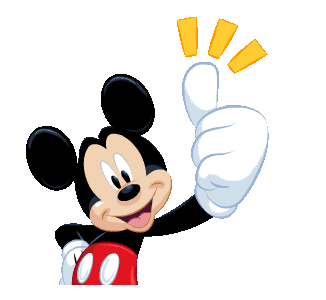 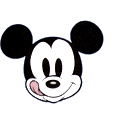 البنفسجي
الاحمر
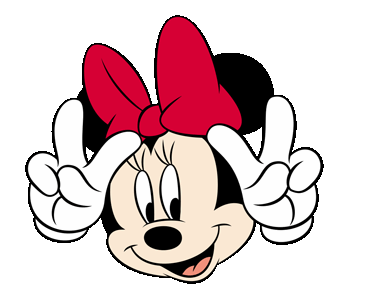 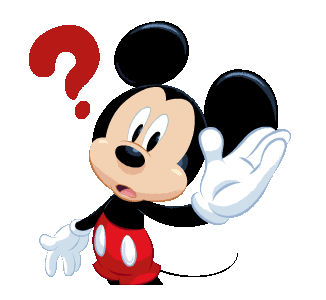 الازرق
الوردي
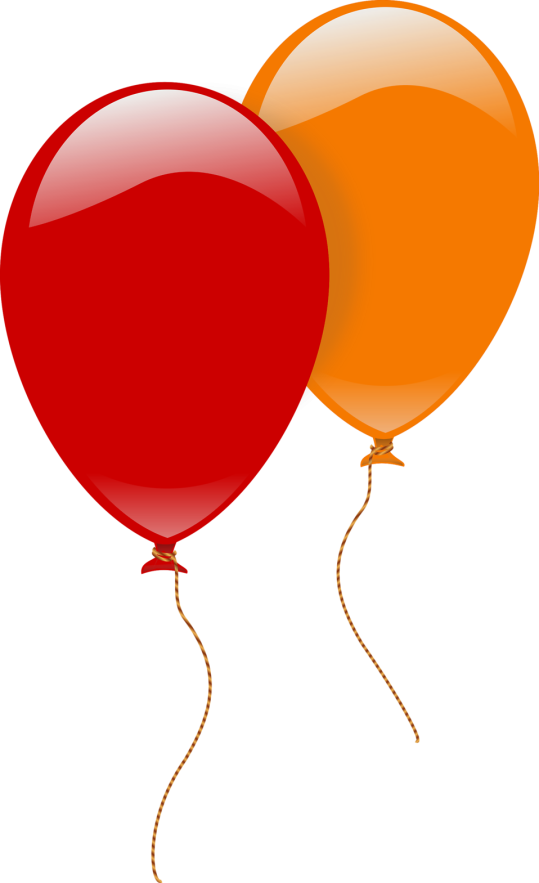 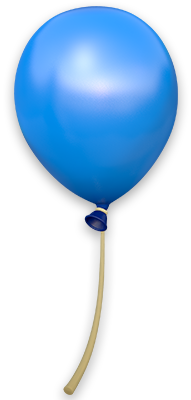 أحسنتم
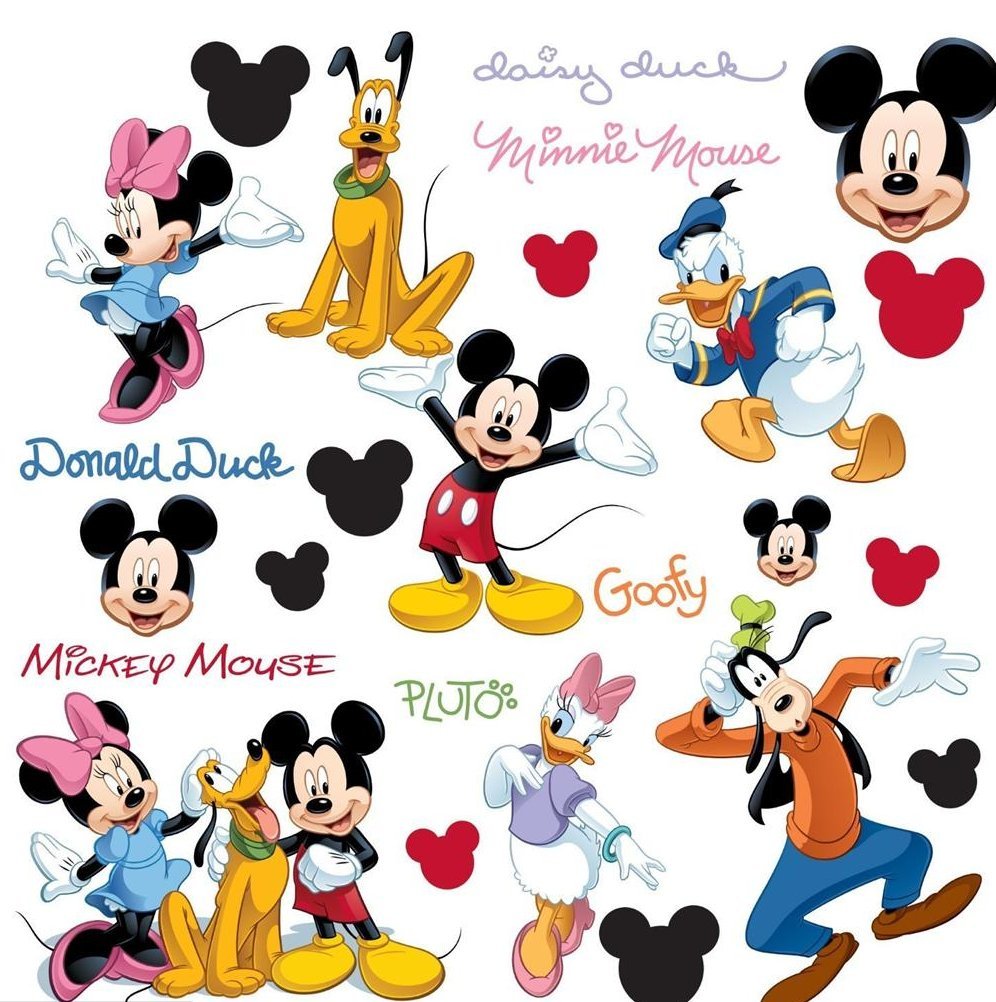 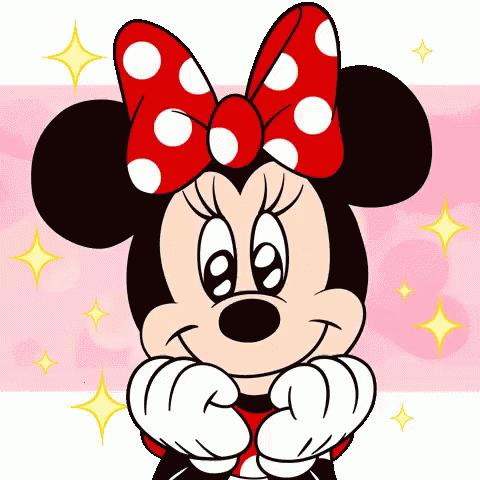 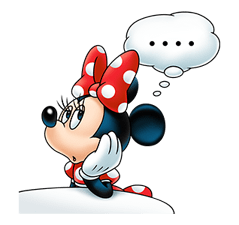 اجب عن الأسئلة التالية
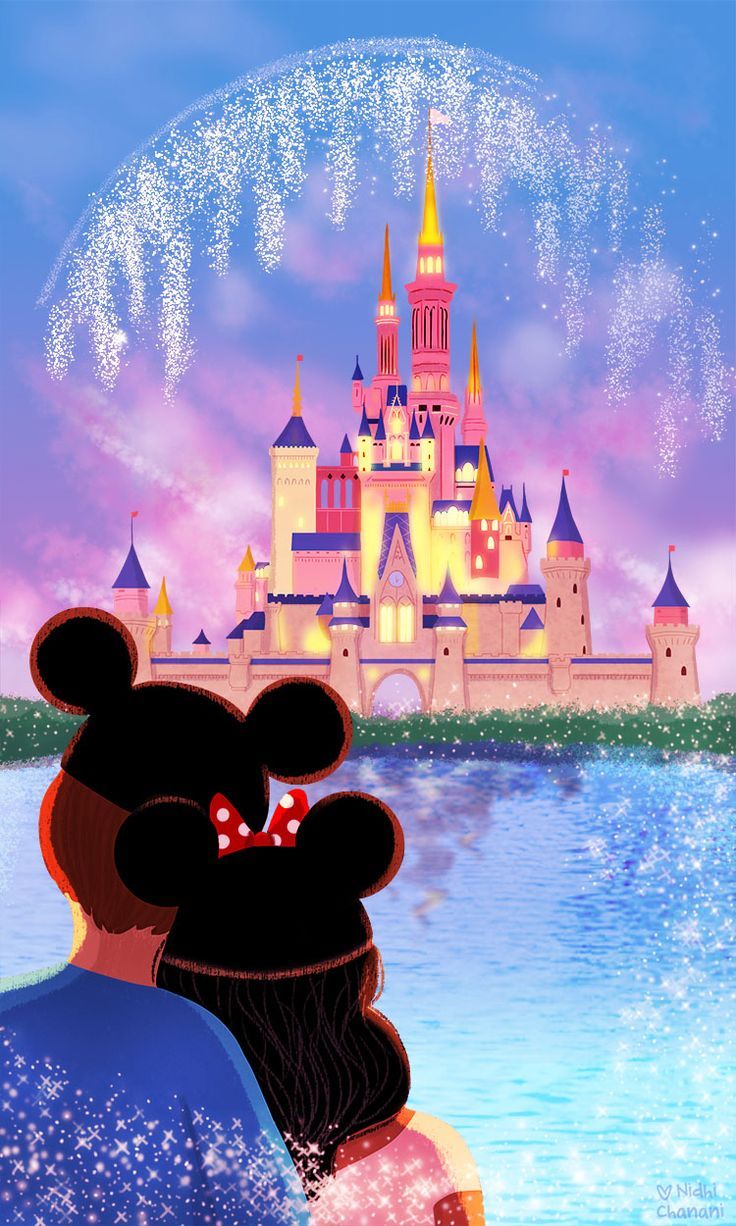 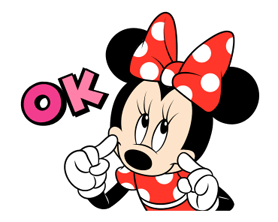 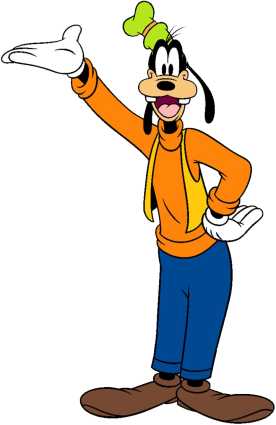 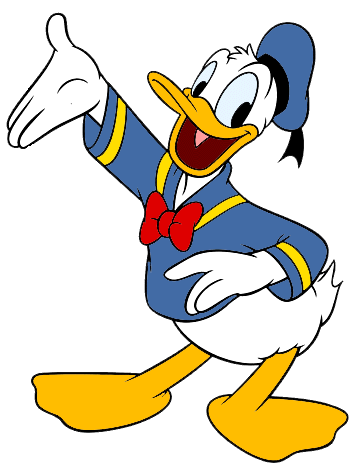 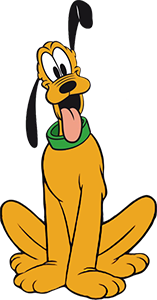 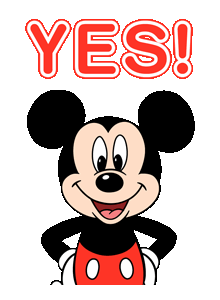 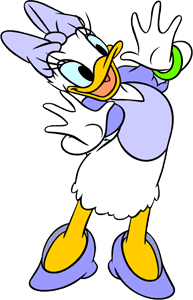 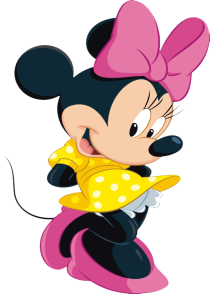 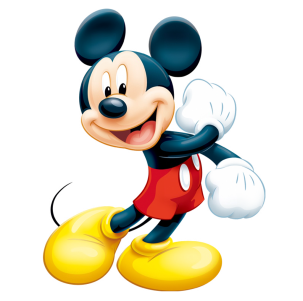 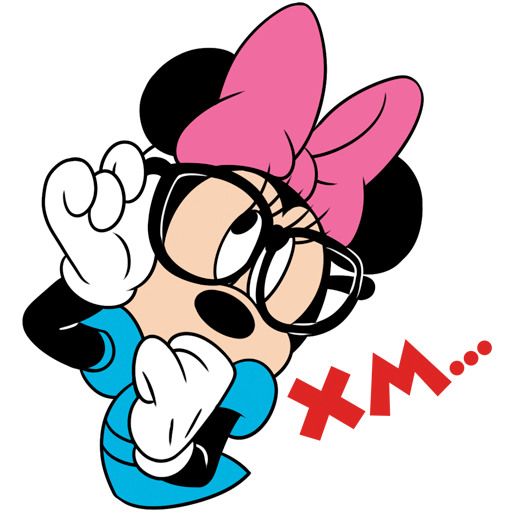 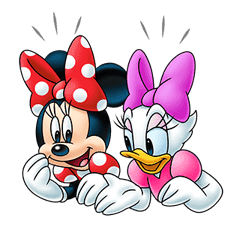 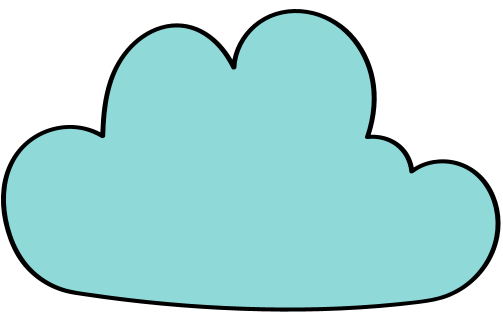 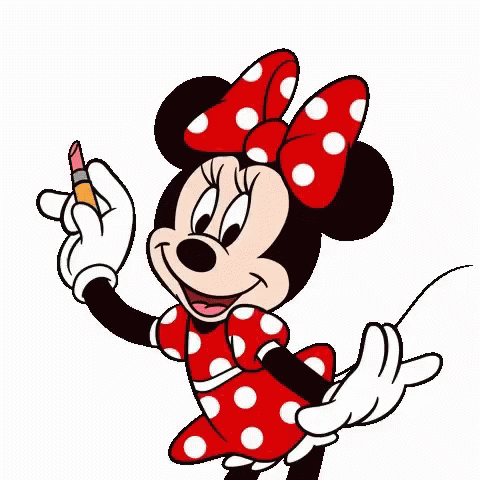 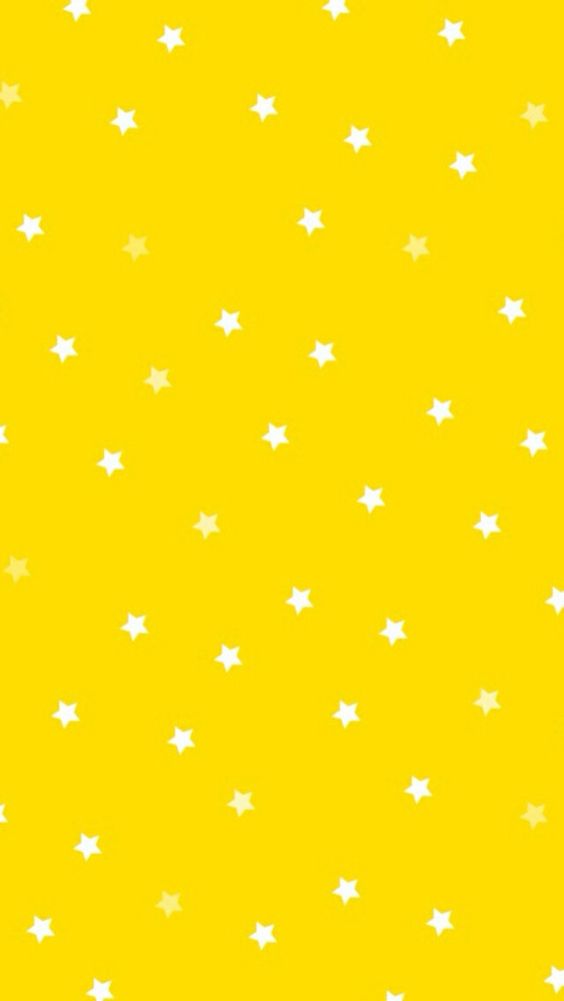 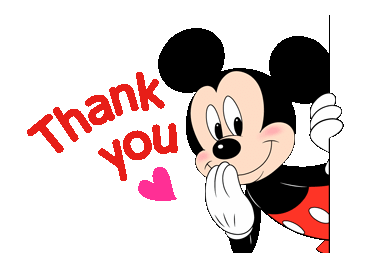 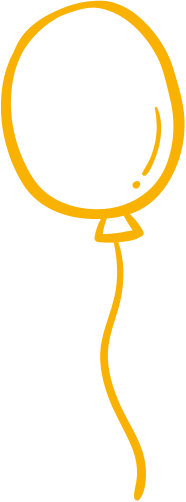 كيف يمكن تصنيف الكوكيز حسب الشكل
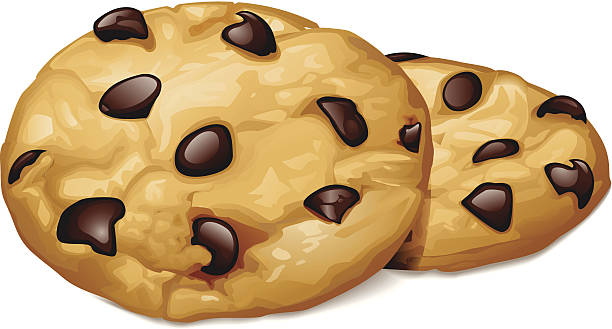 شكل الدائرة
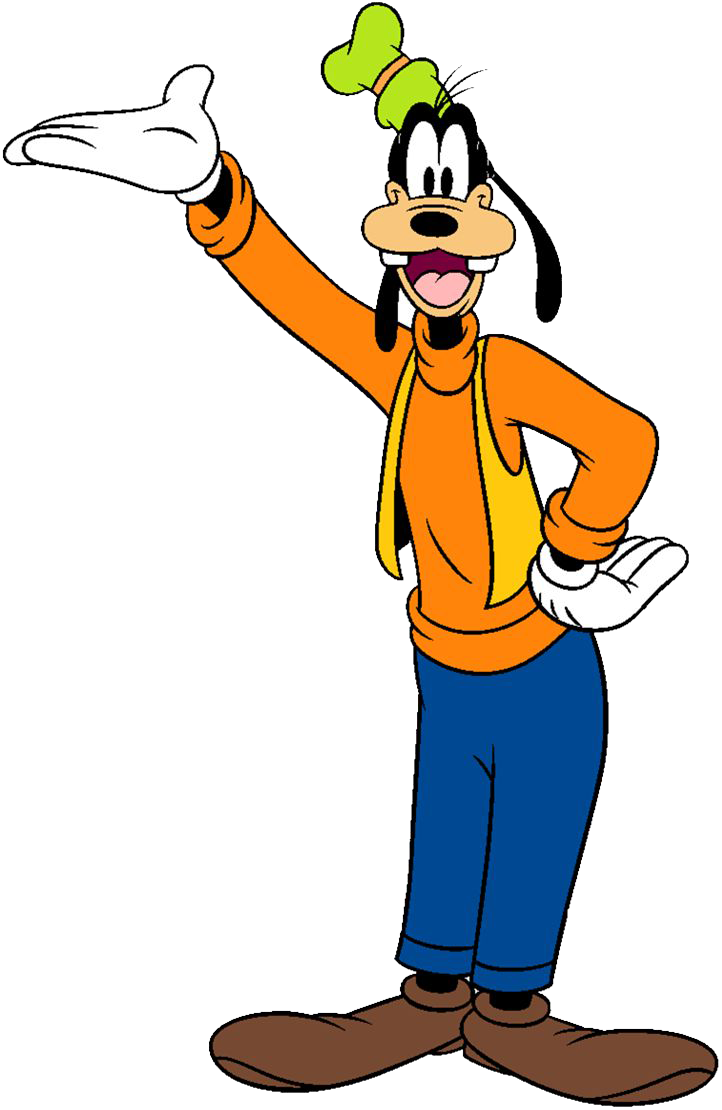 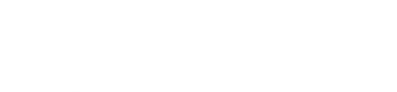 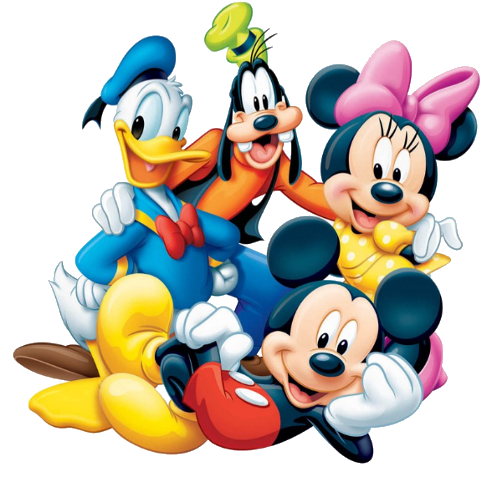 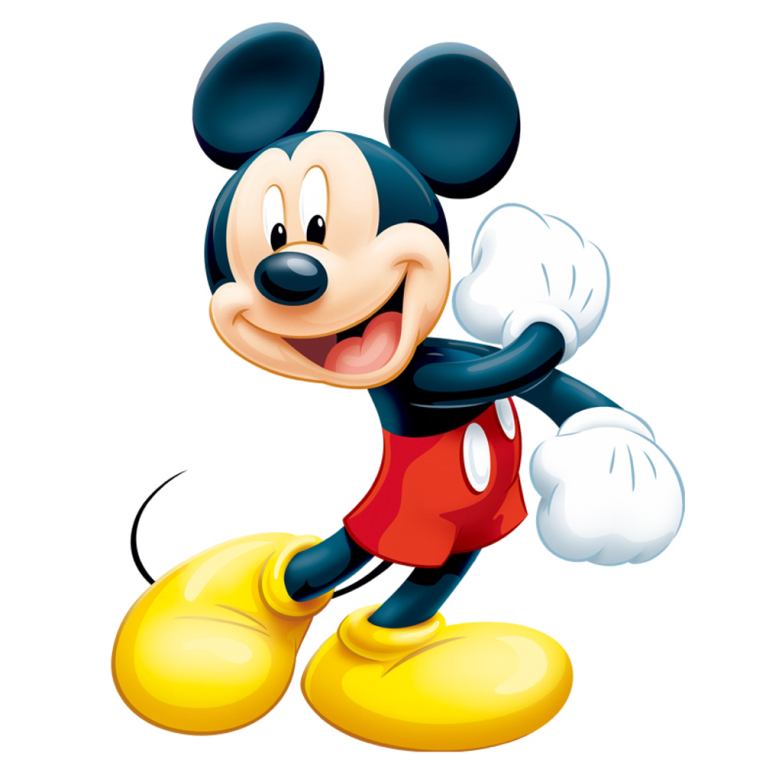 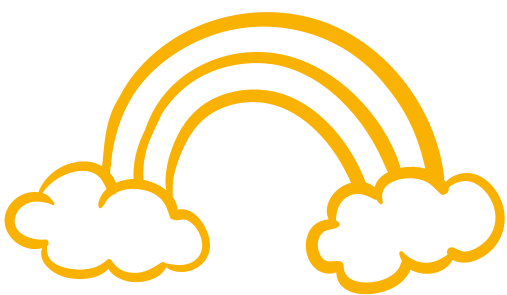 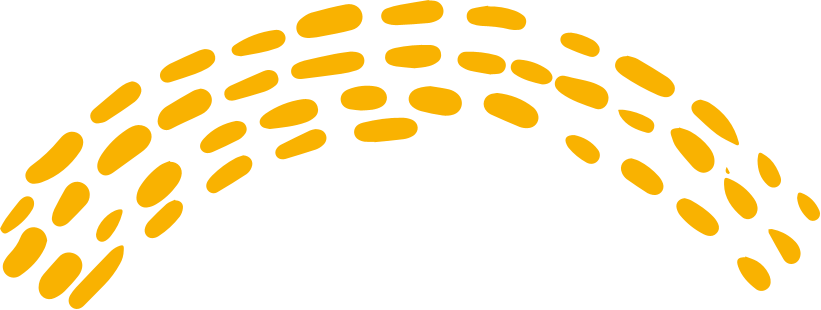 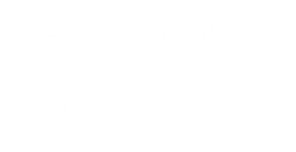 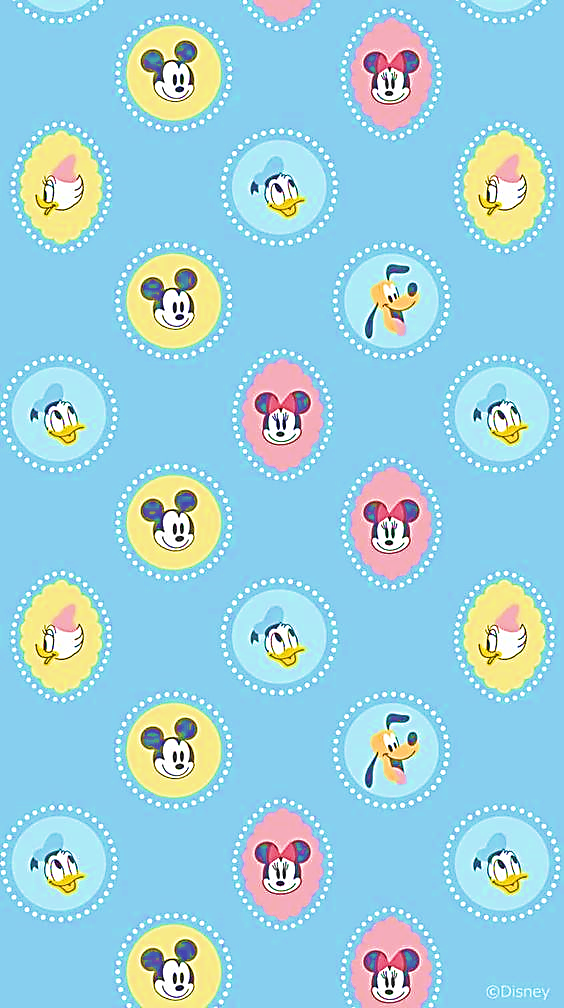 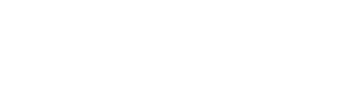 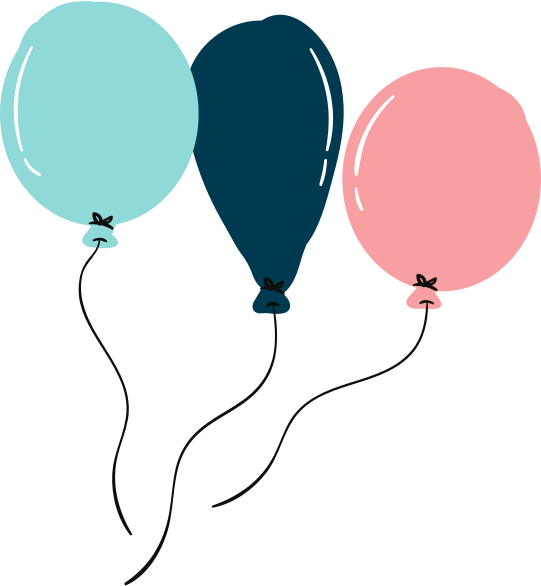 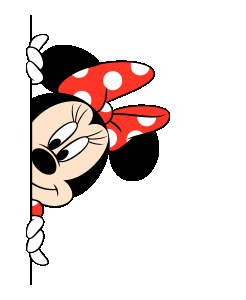 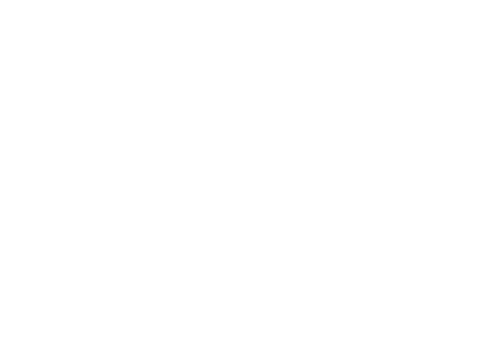 اصنف الأشياء حسب اللون او الشكل او الحجم
كيف يمكنك تصنيف الأشياء في ترتيب غرفتك
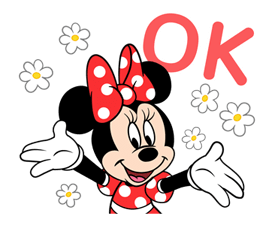 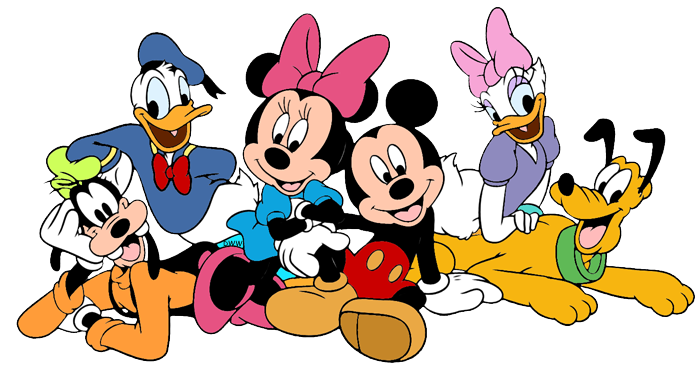 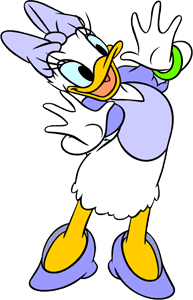 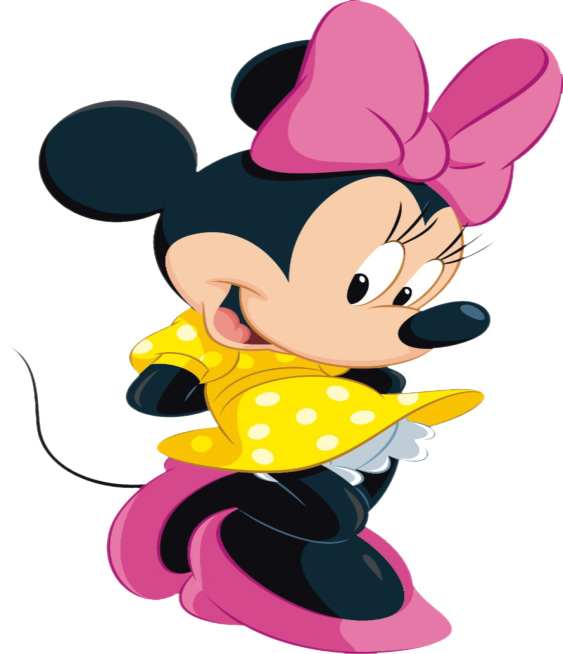 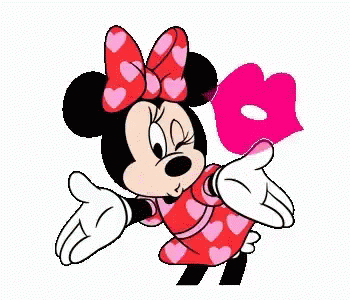 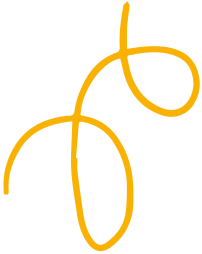 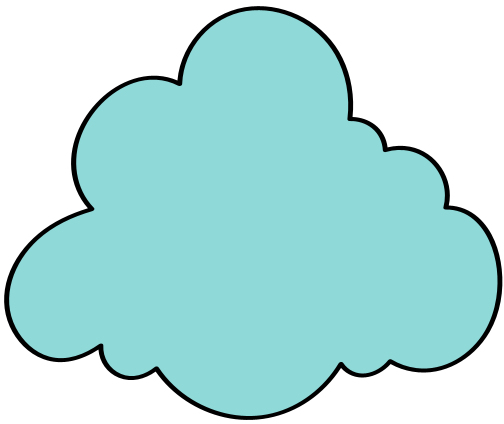 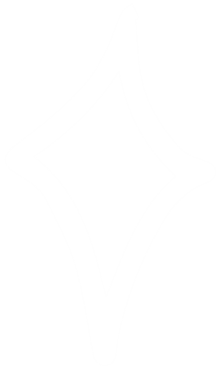 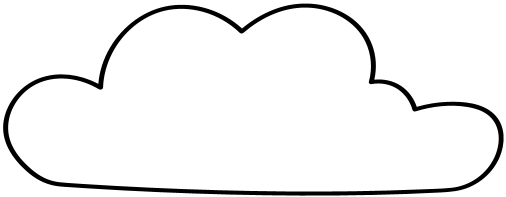 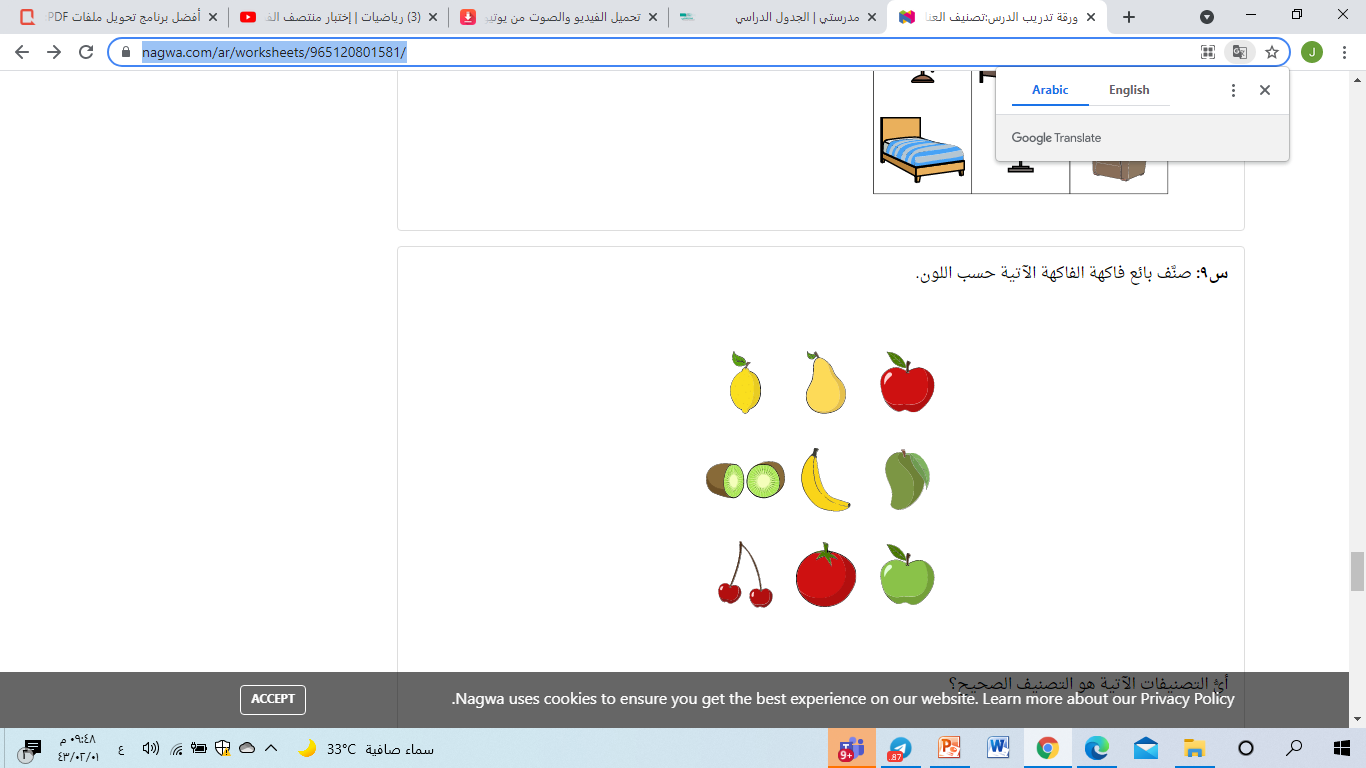 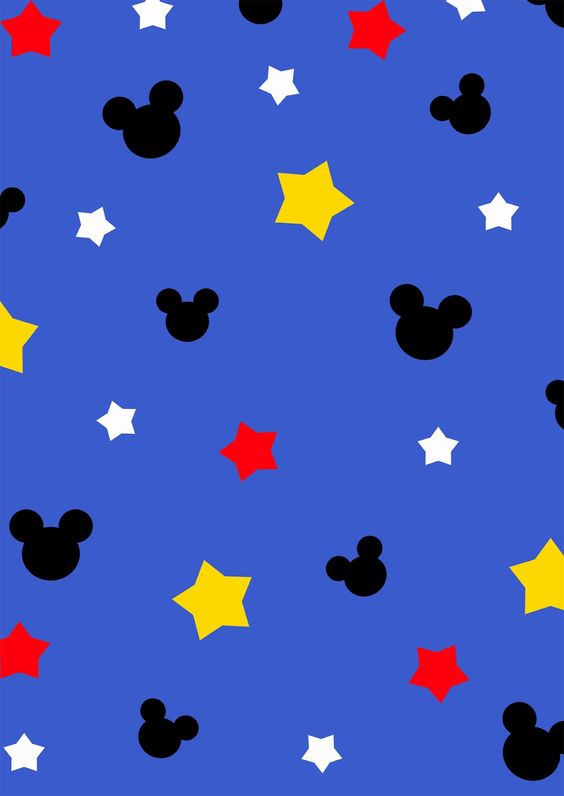 ساعد بائع الفاكهة في تصنفها حسب اللون؟
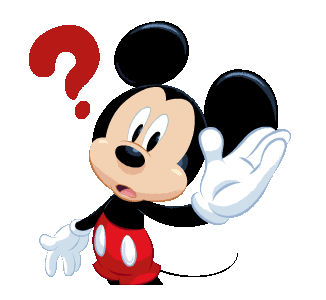 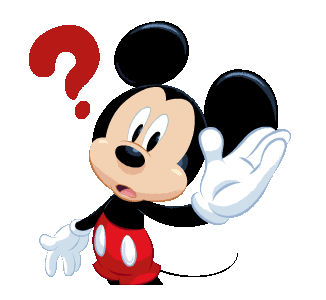 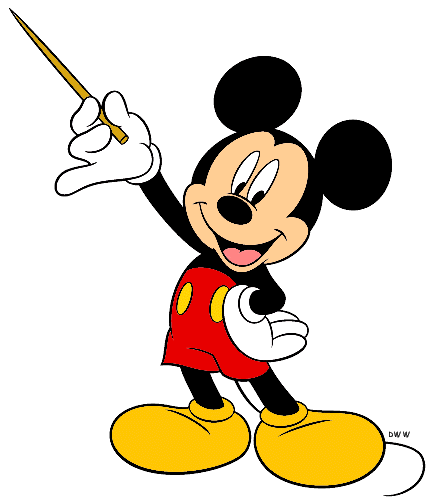 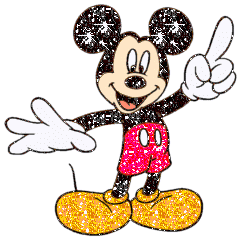 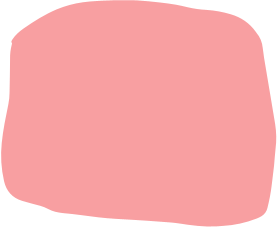 فكر وجواب
اصفر موز ليمون كمثرى
احمر تفاح كرز طماطم
اخضر كيوي مانجا تفاح
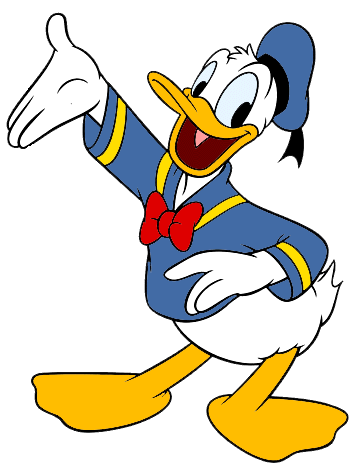 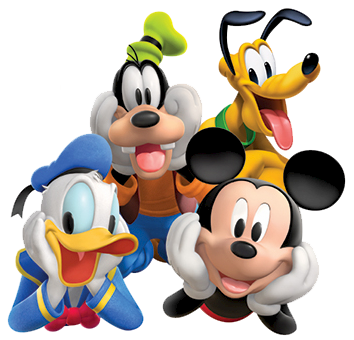 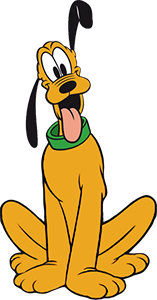 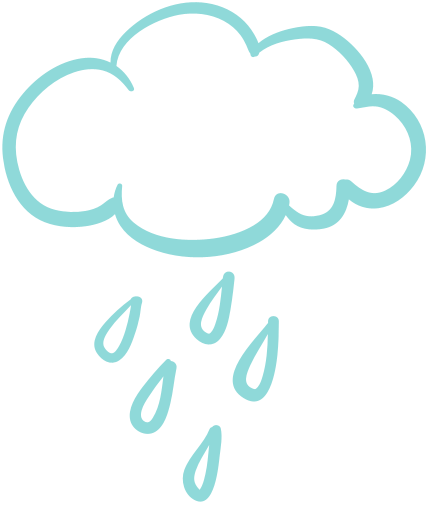 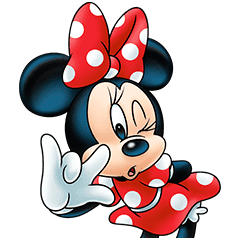 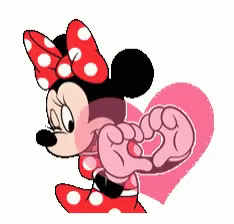 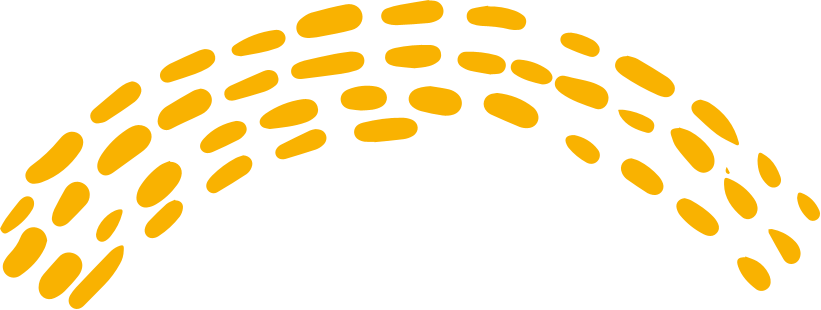 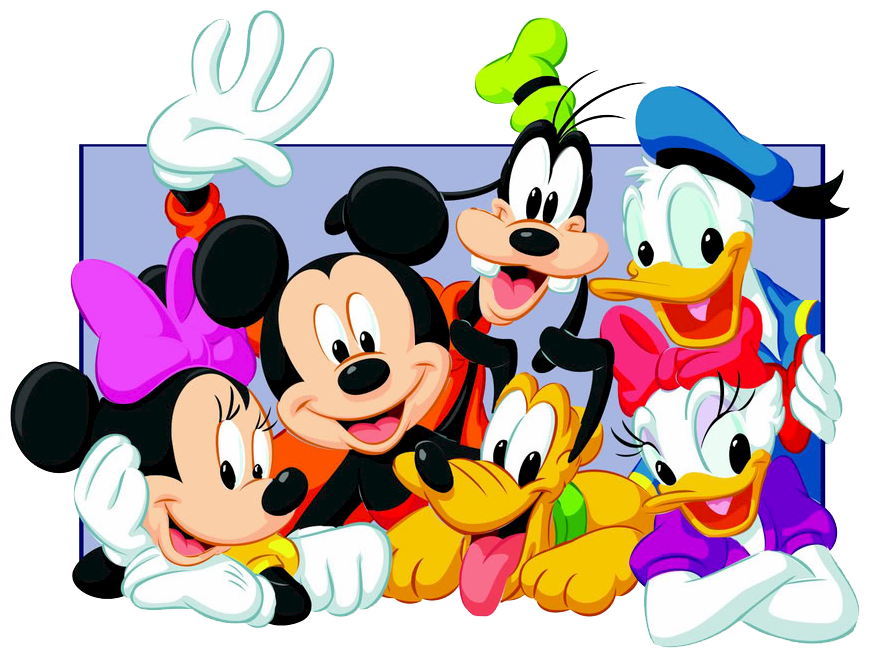 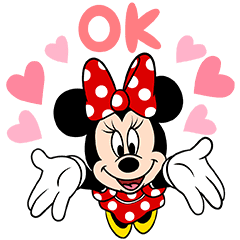 ACTIVITY TIME
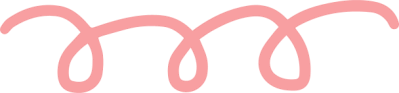 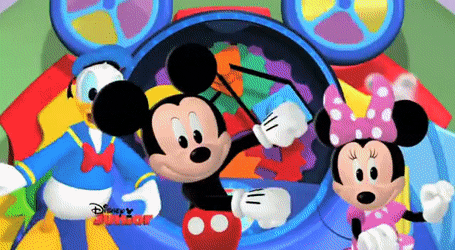 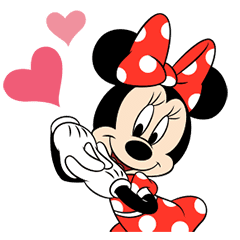 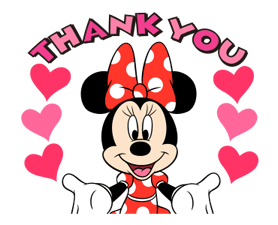 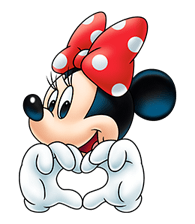 انتهينا
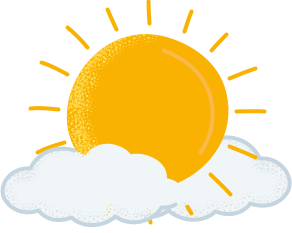 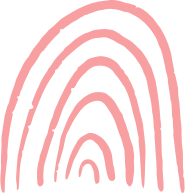 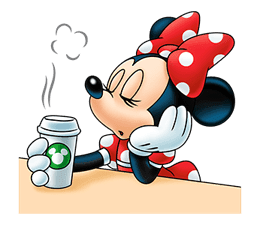 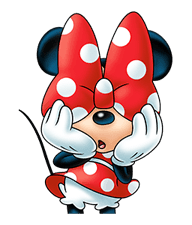 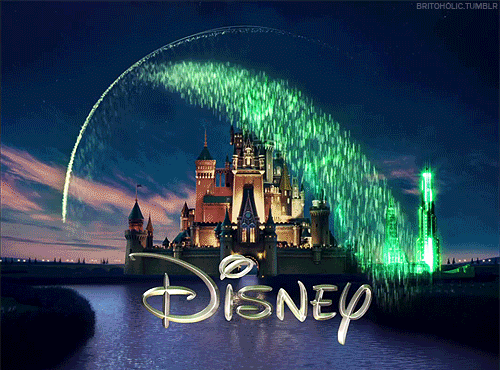 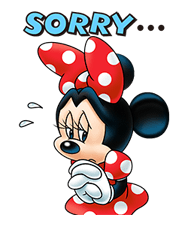 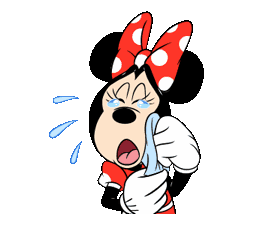 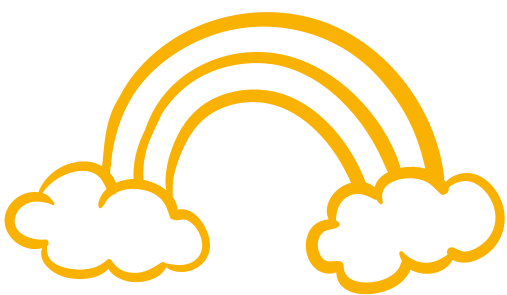 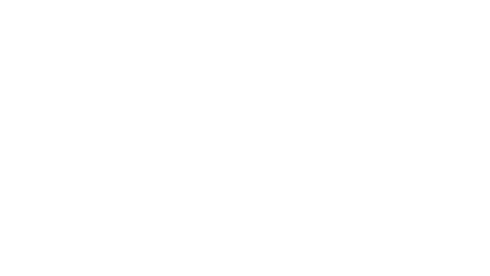 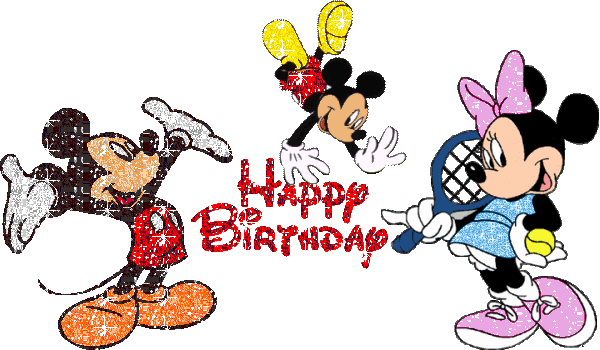 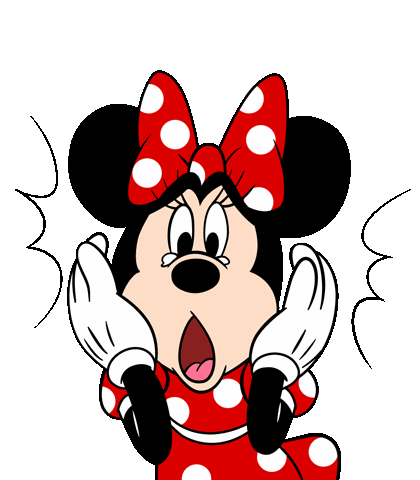 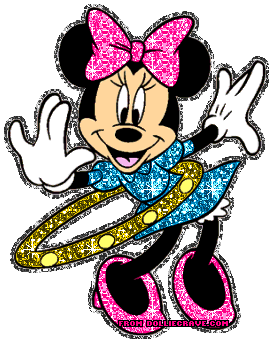 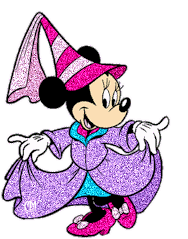 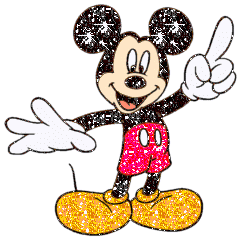 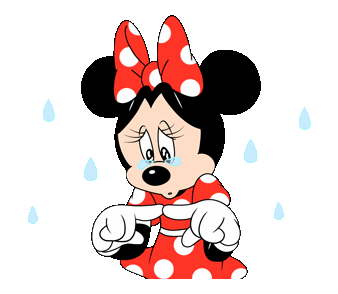 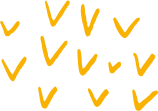 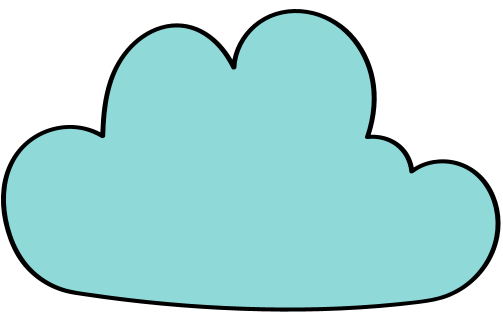 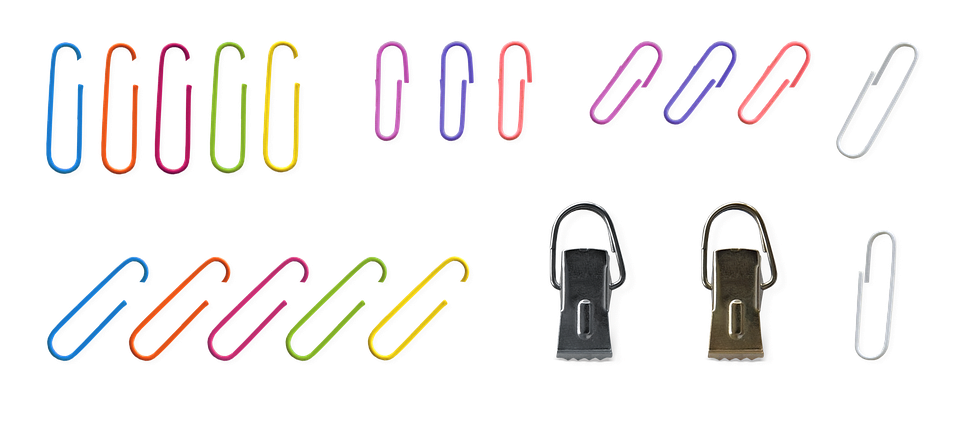 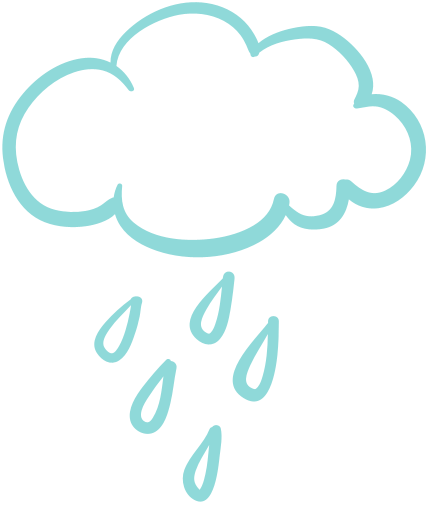 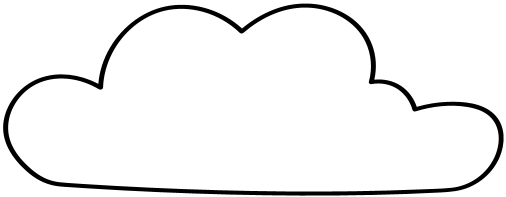 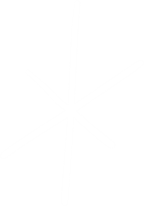 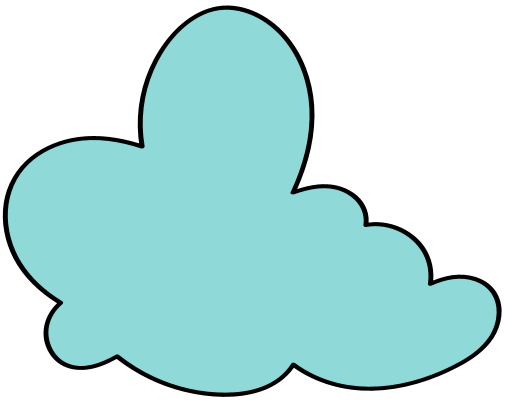 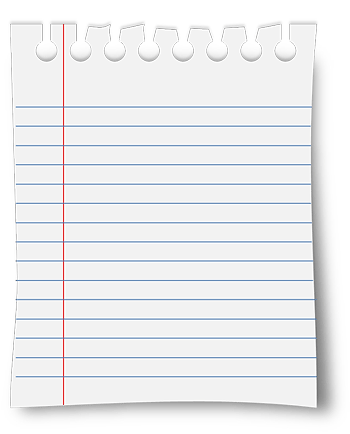 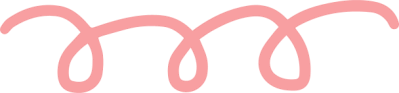 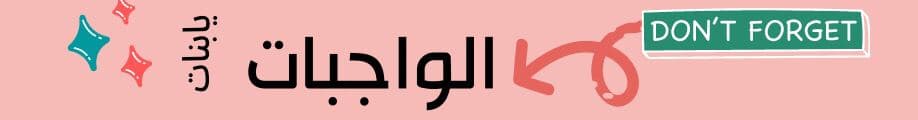 الخميس
2-2-1443هـ
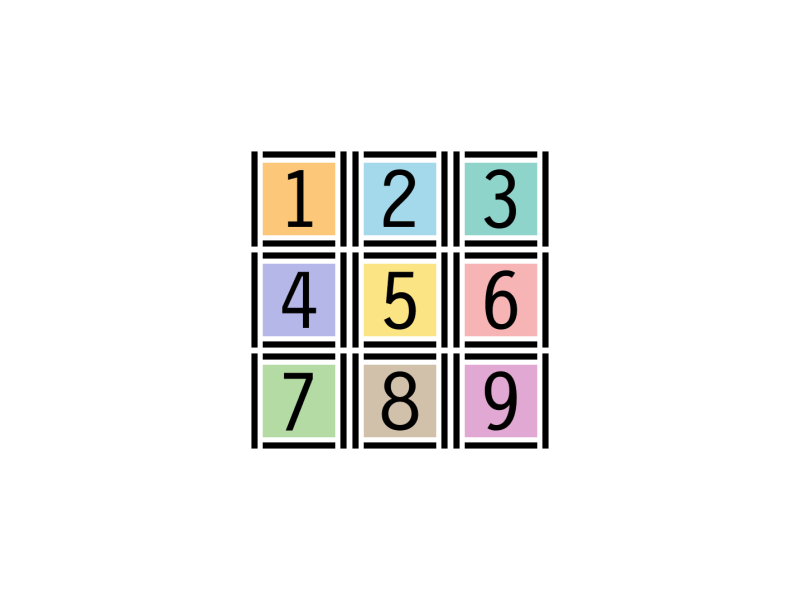 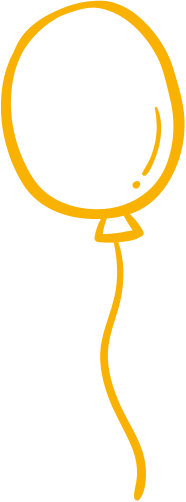 مراجعة الدروس السابقة والاستعداد للدرس القادم
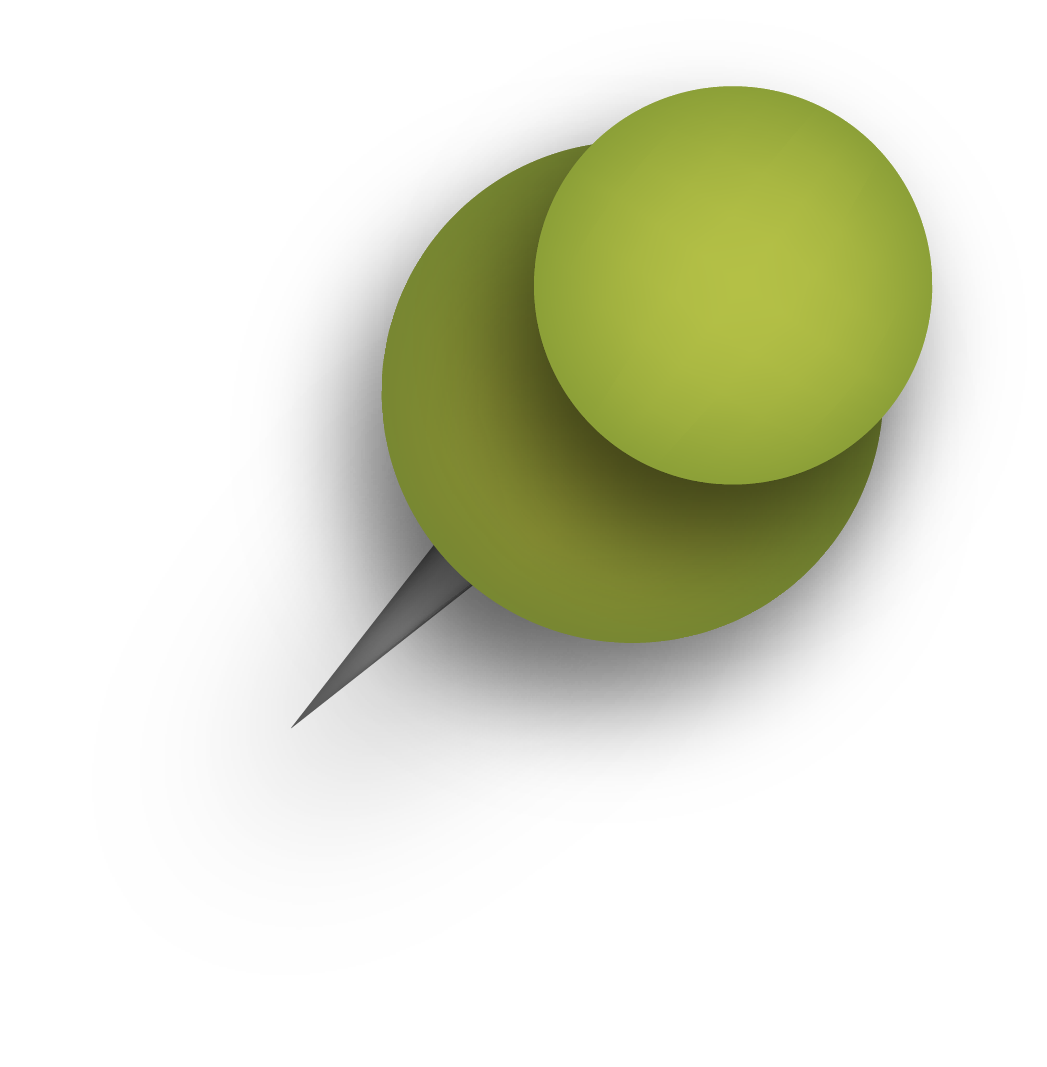 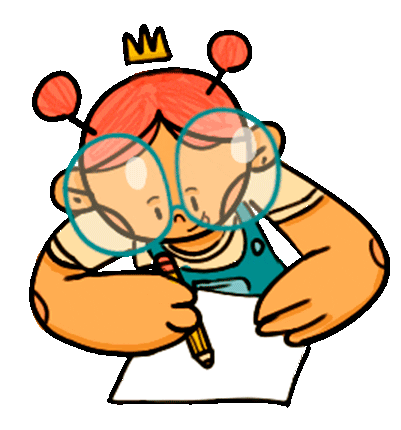 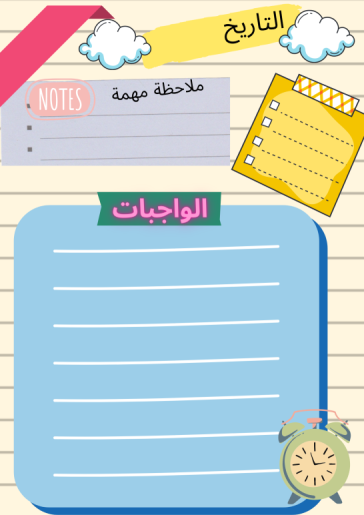 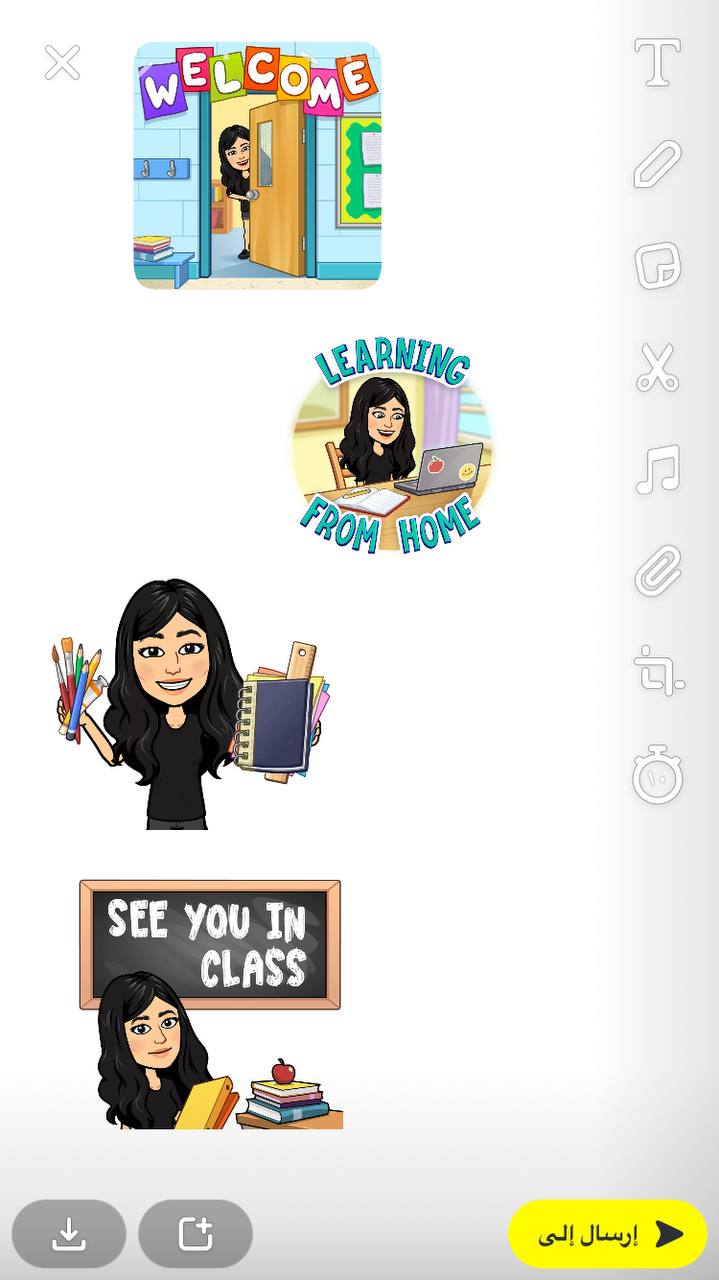 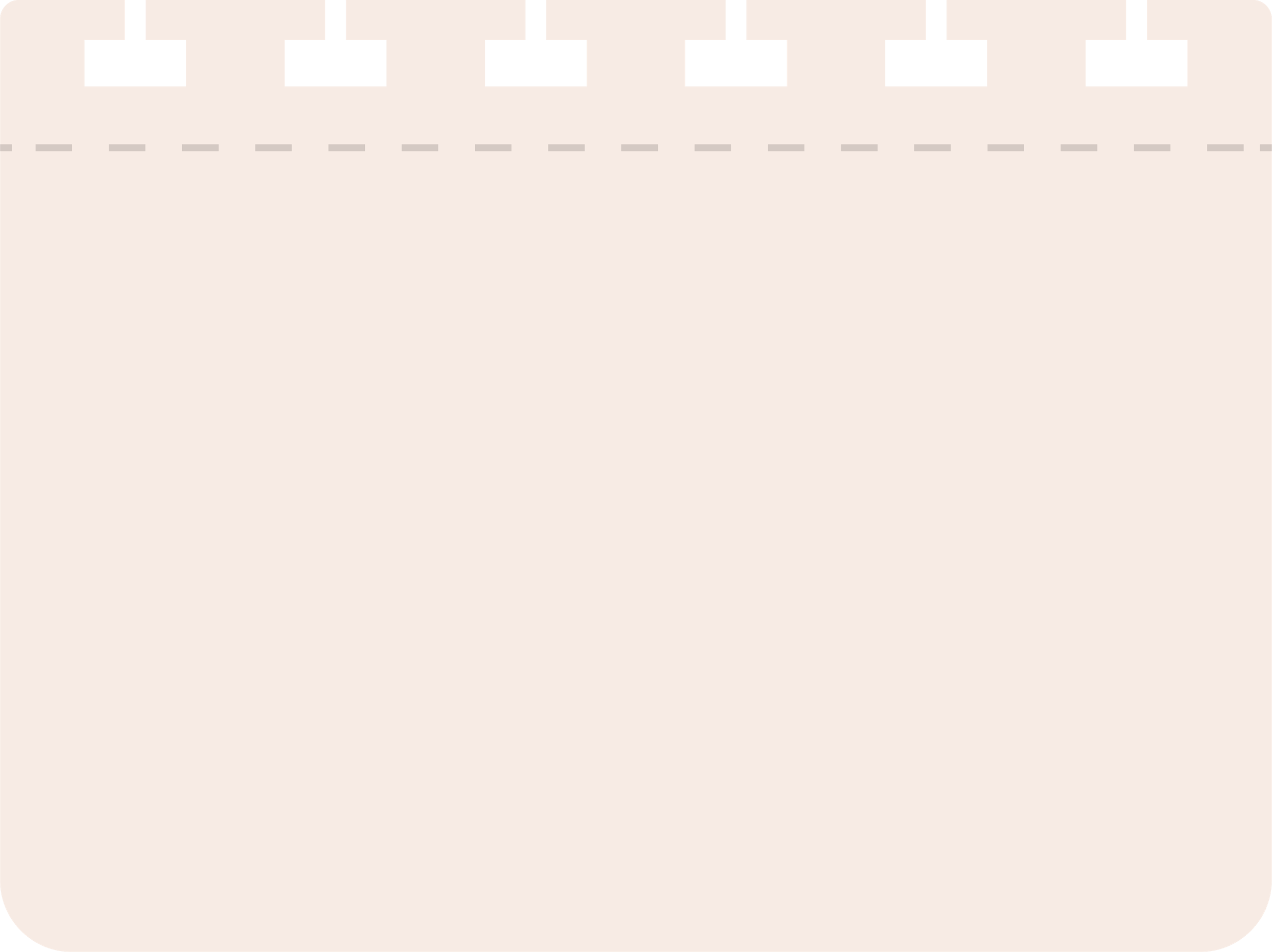 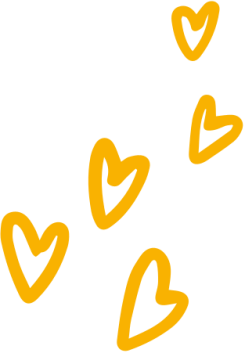 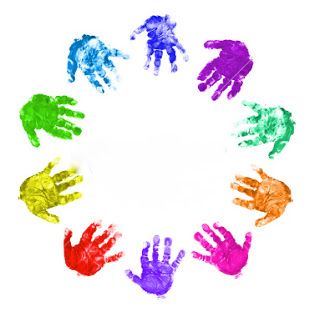 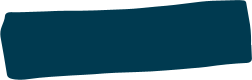 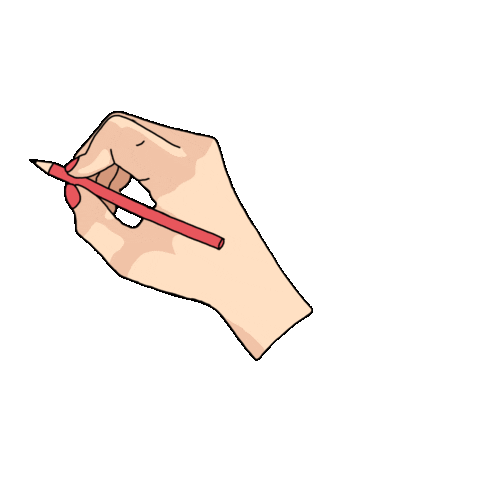 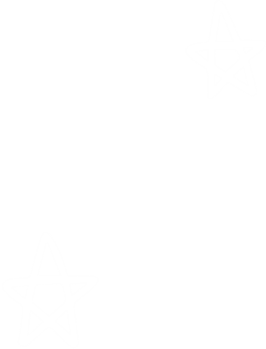 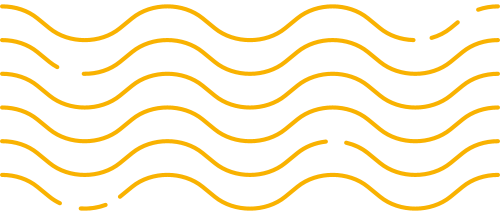 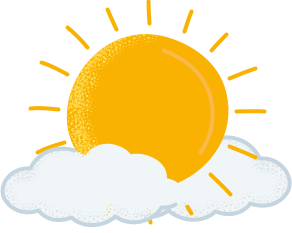 التدريب مهم تدربي دائماً
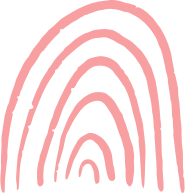 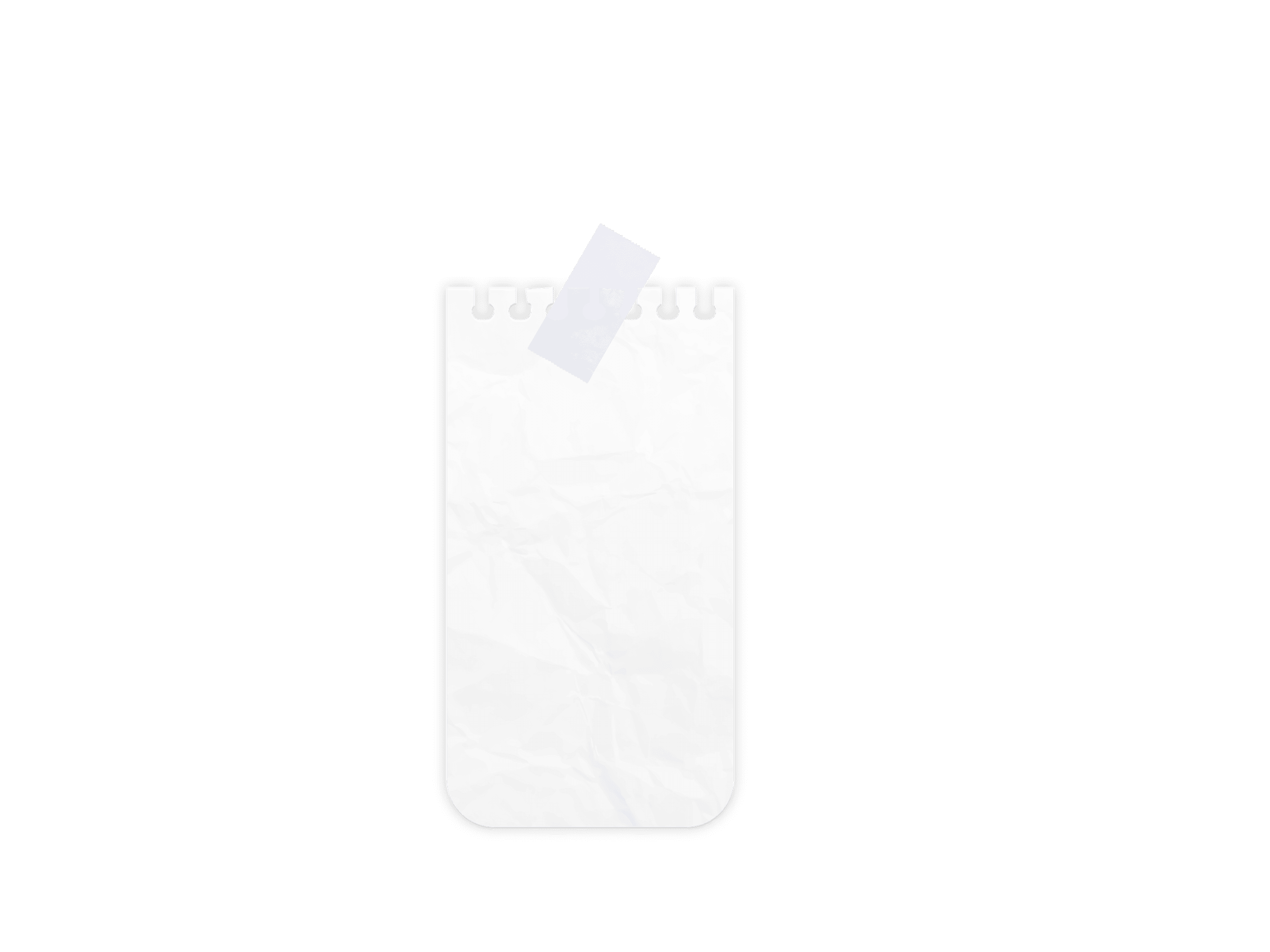 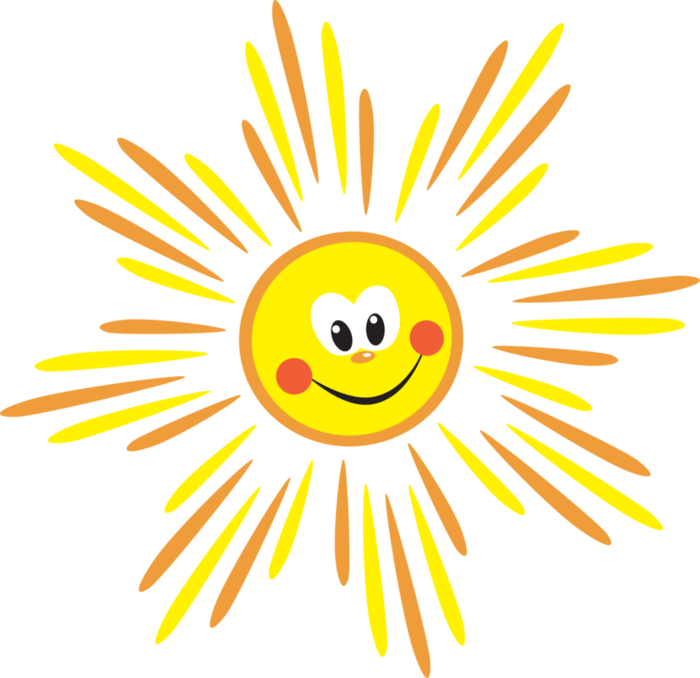 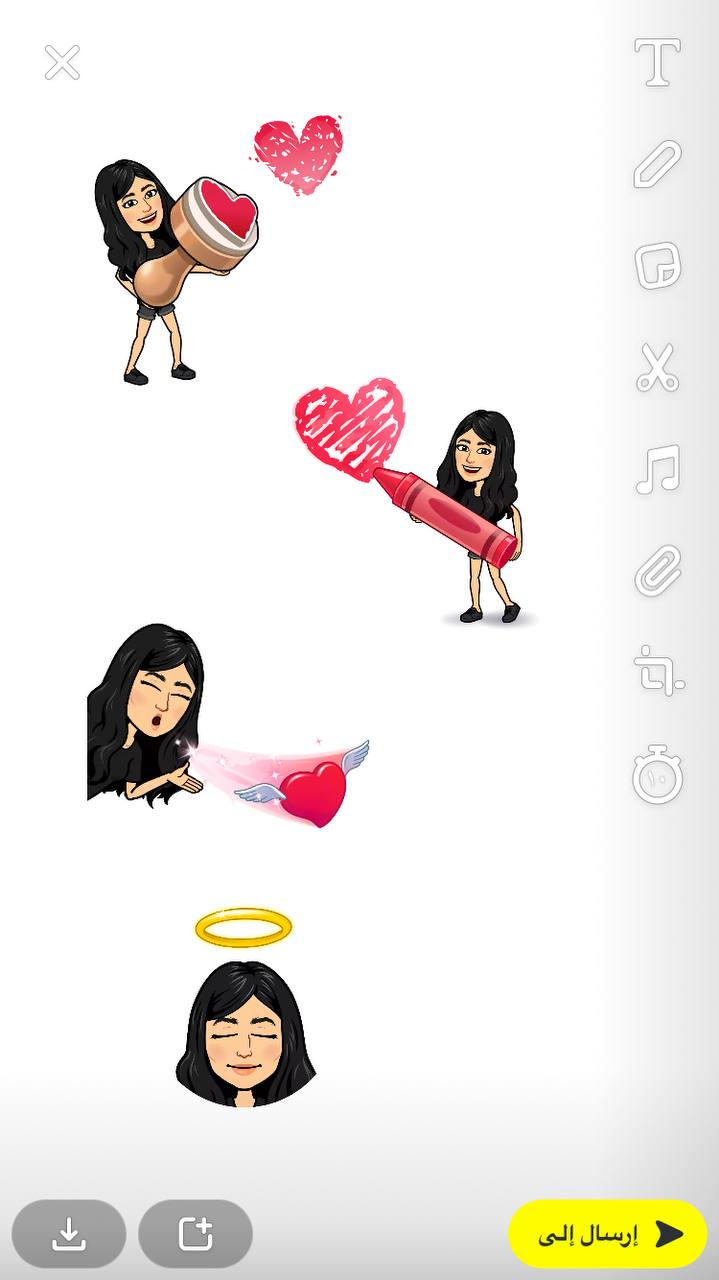 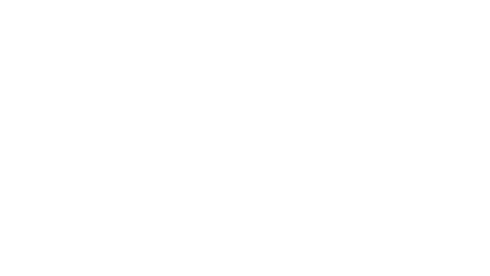 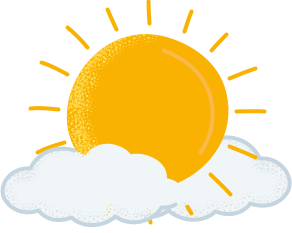 بطاقة خروج
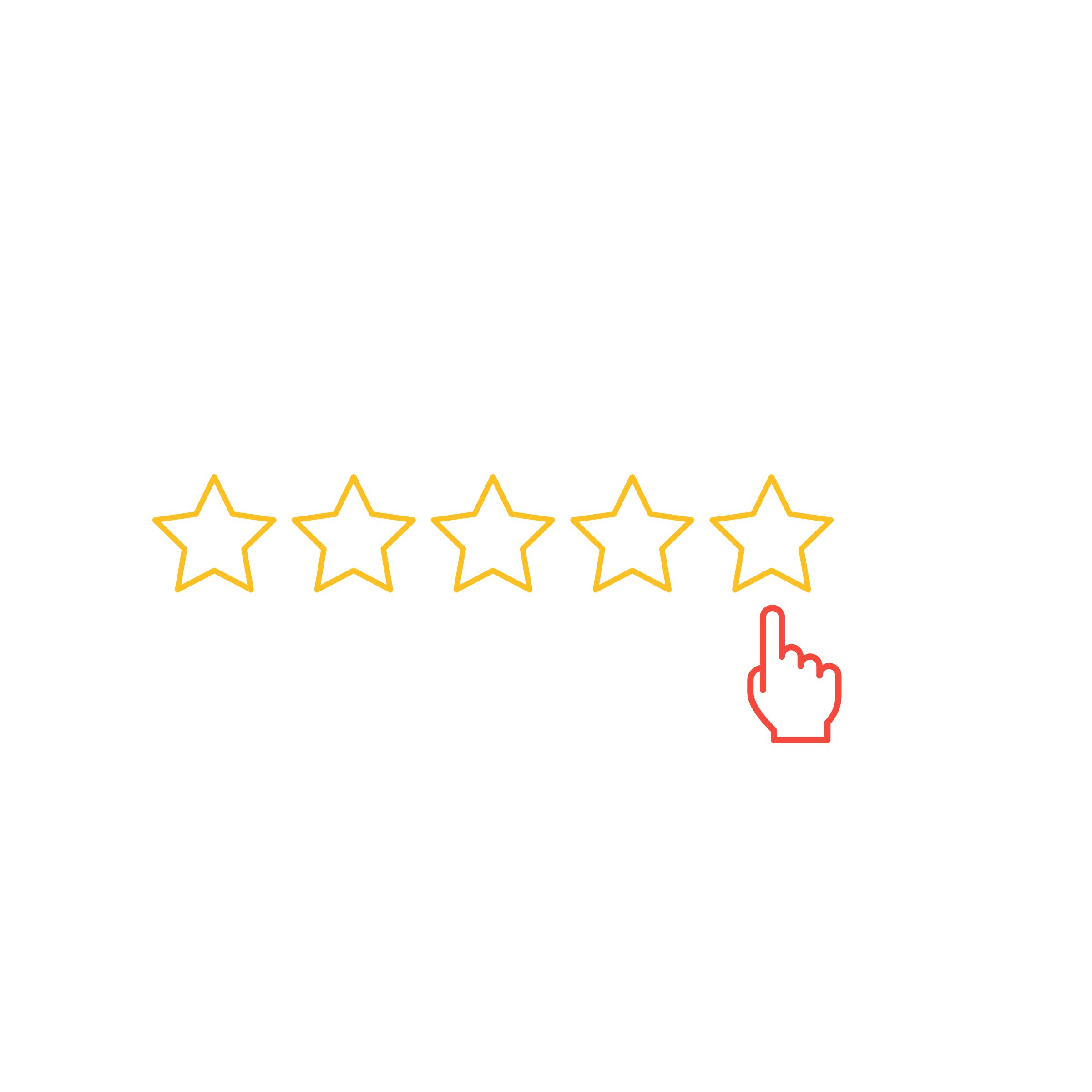 ماذا تعلمنا في درس اليوم ؟
ما هو تقيمك لدرس اليوم ؟
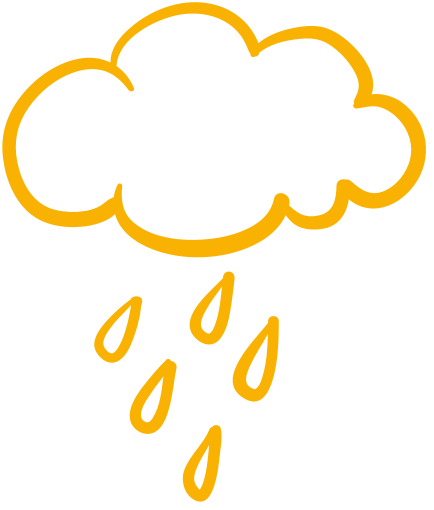 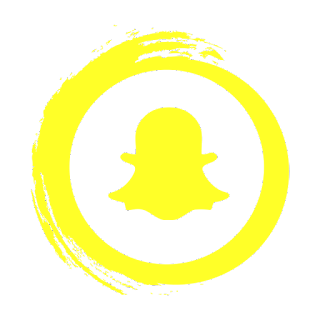 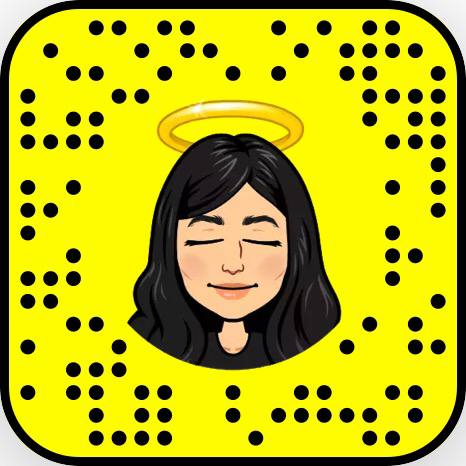 Jcliiio
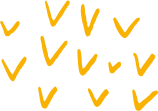 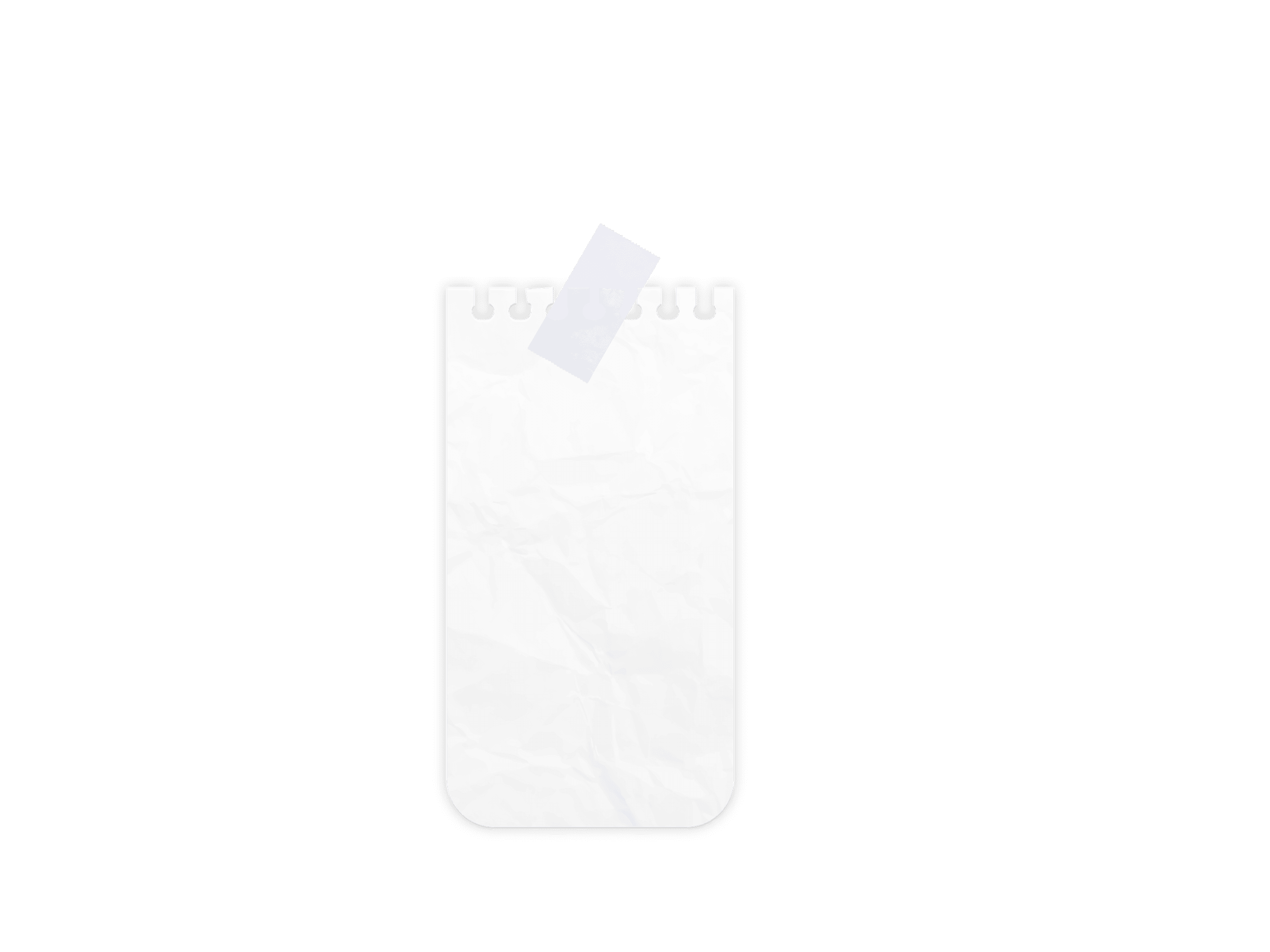 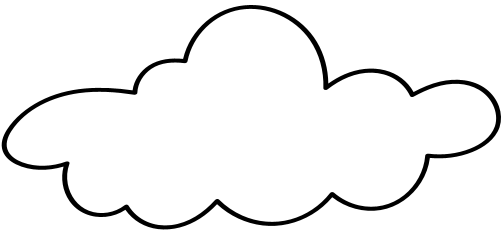 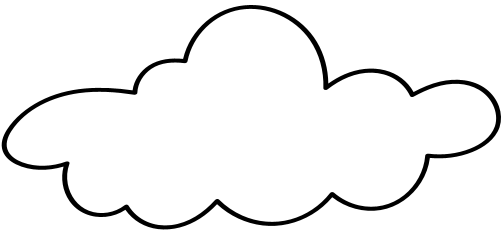 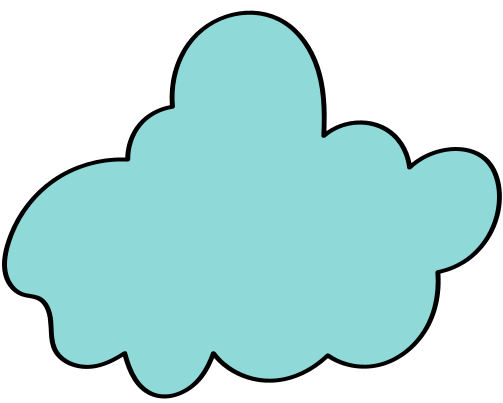 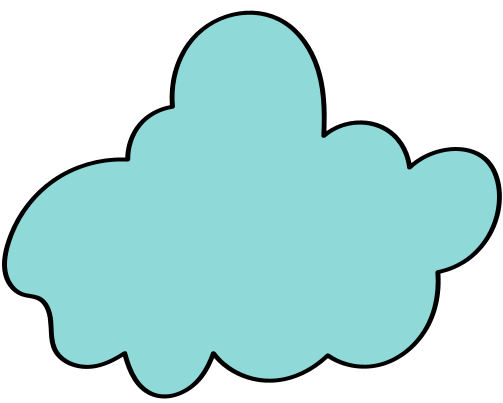 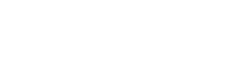 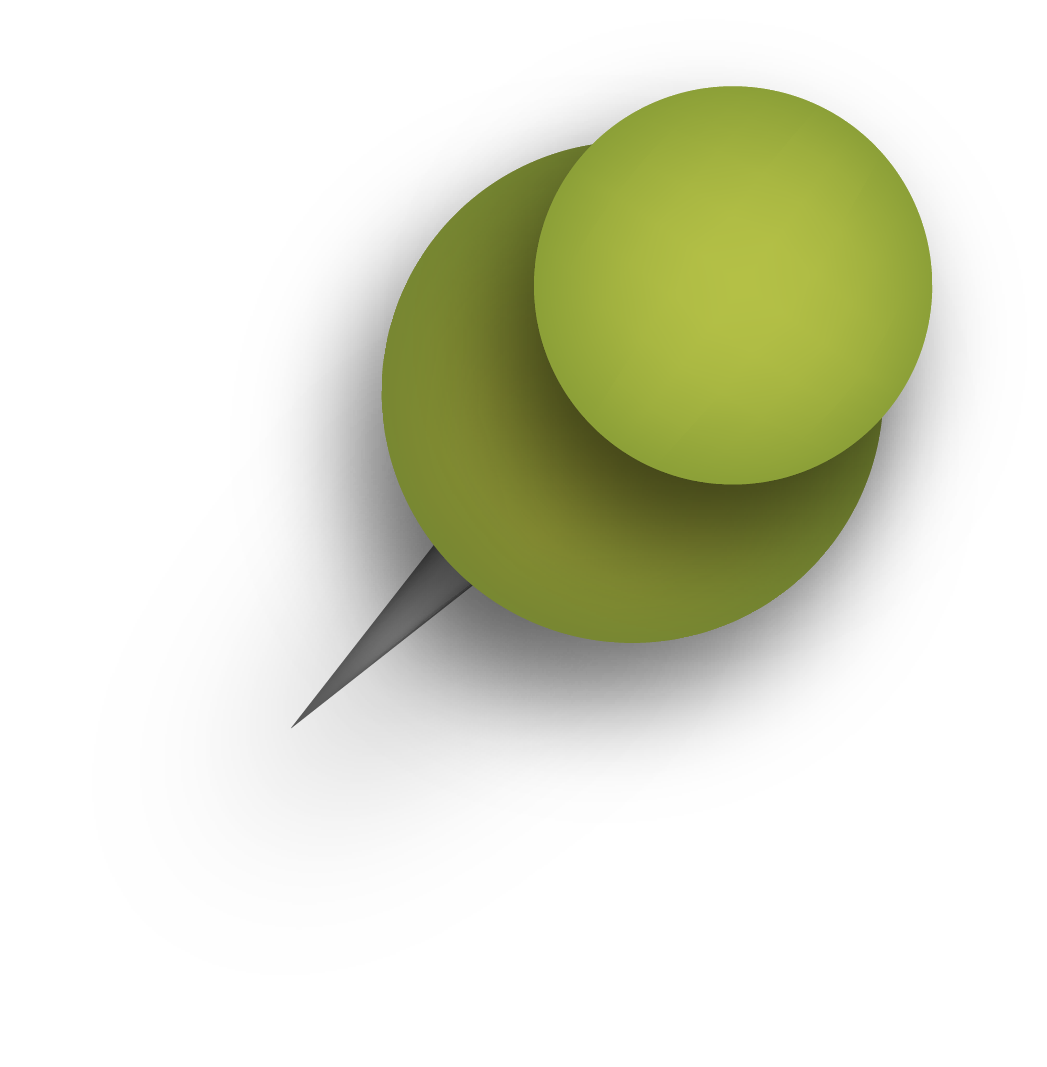 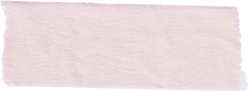 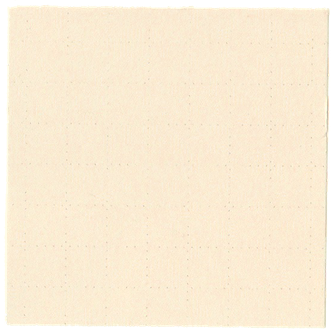 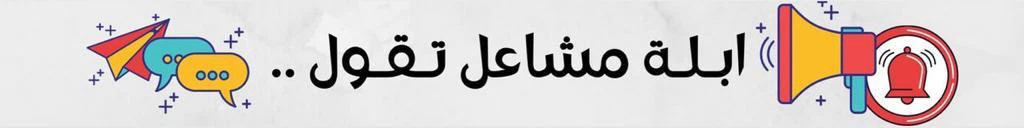 نصائح خفيفة لطيفة
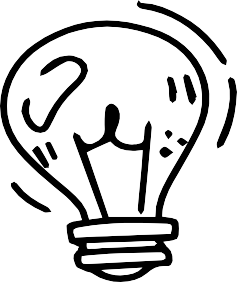 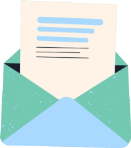 نراجع الدرس
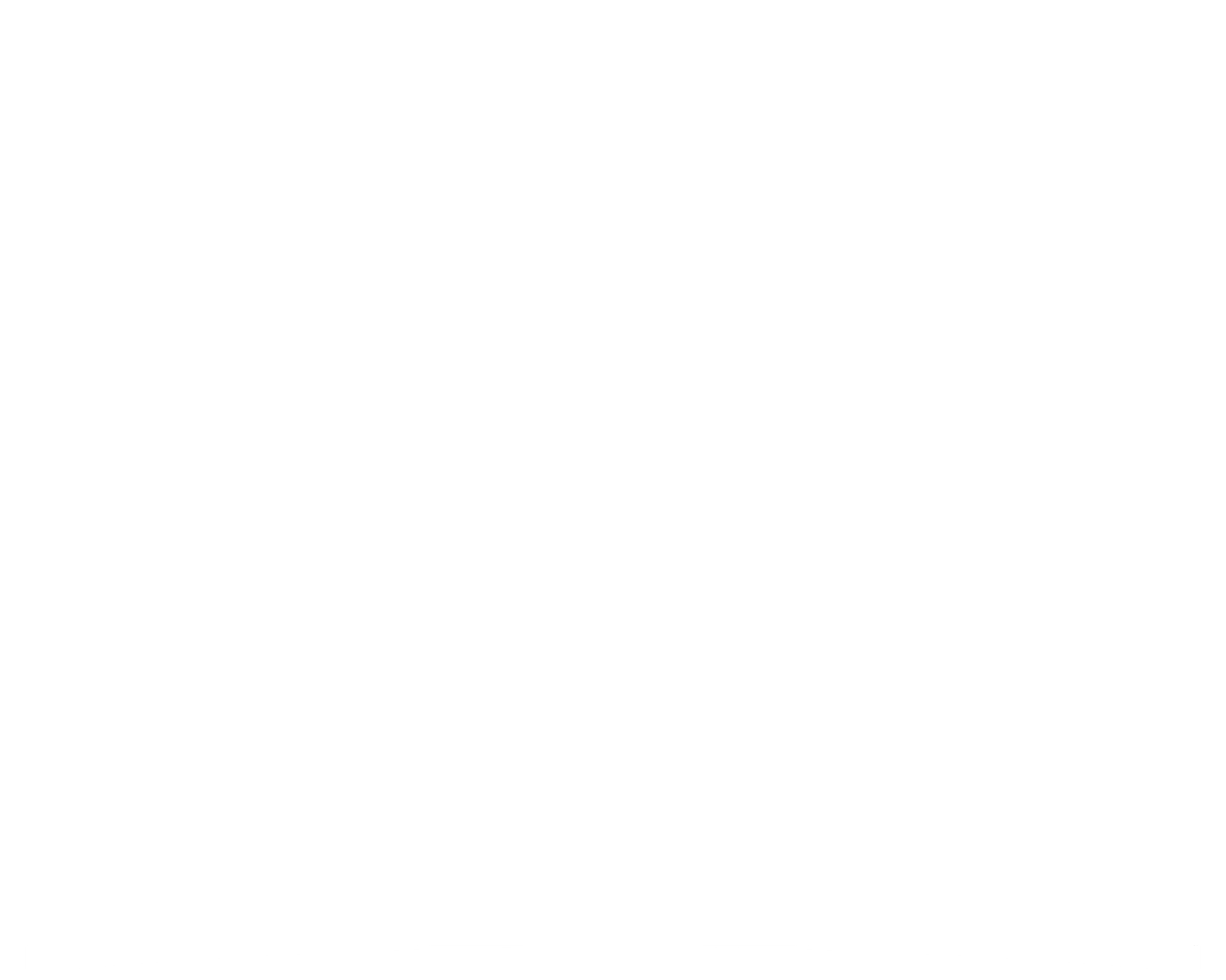 شكراً لكم يا بناتي المدلات على حسن استماعكم
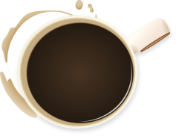 نحل الواجب
إلى الْلِقاء أَتَمنى لَكم يَوْمَاً سَعيداً…..
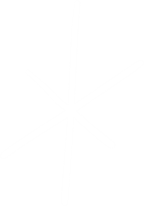 نحضر درس بكرة
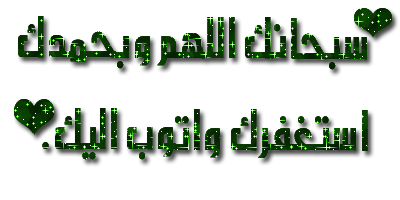 انتهت حصتنا بالتوفيق 
والتيسير
نستمتع باقي اليوم
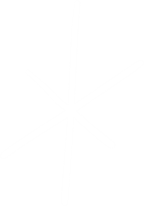 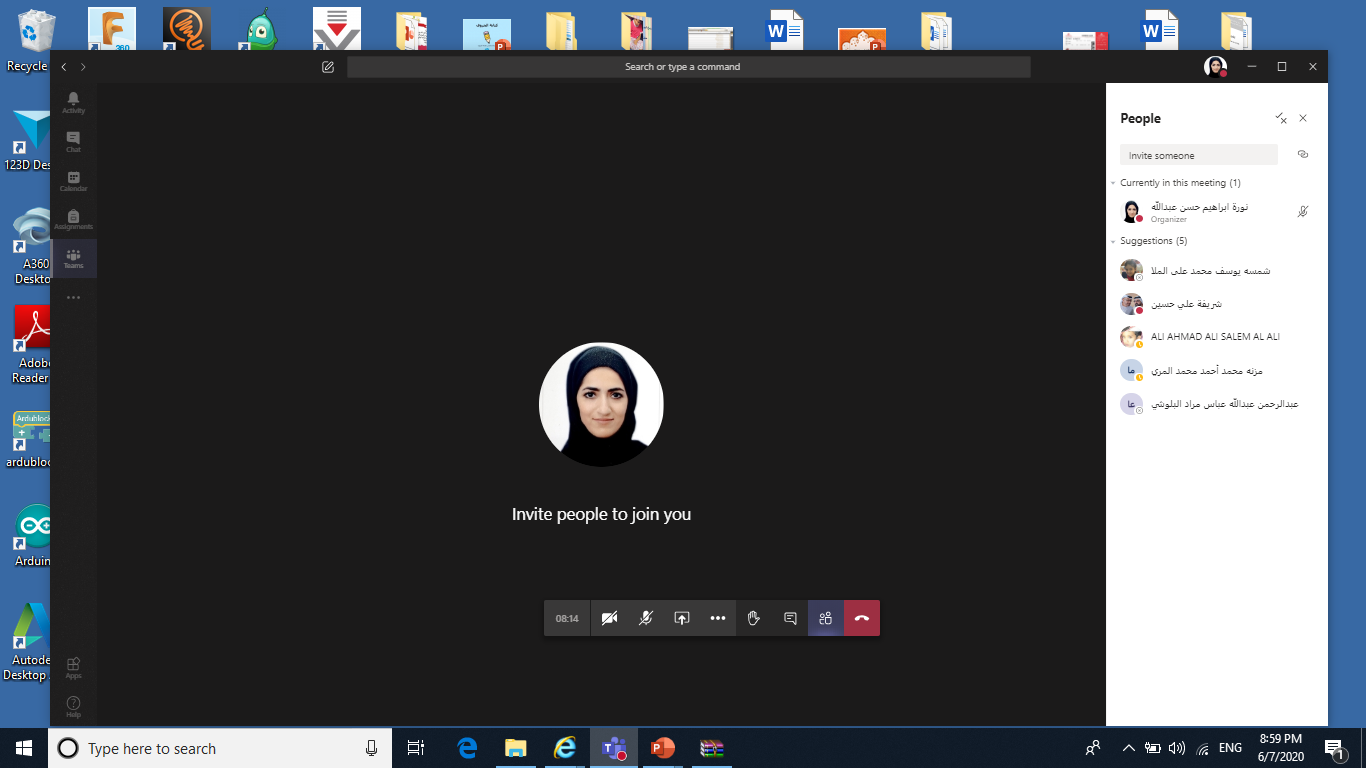 ندعو الله دائماً
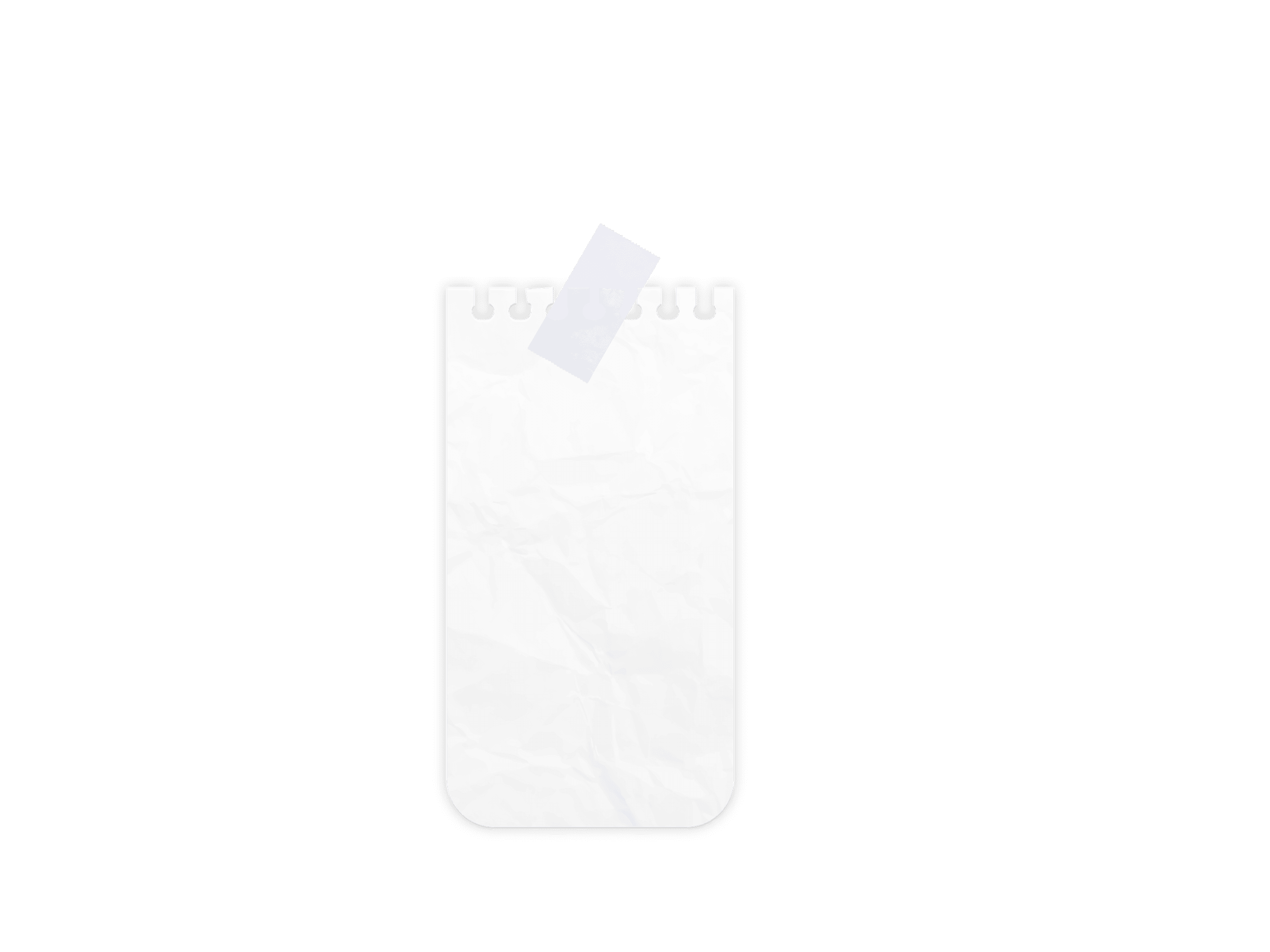 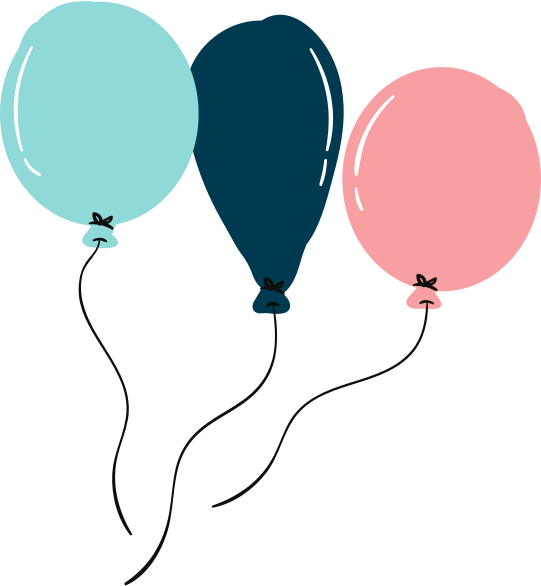 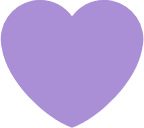 دمتم بحفظ الرحمن ورعايته
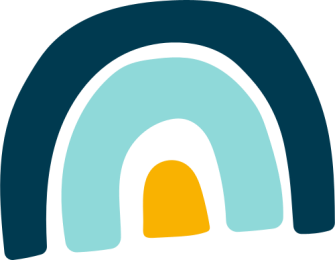 لا تنسـوا الضغط على علامة السماعة الحمراء للخروج
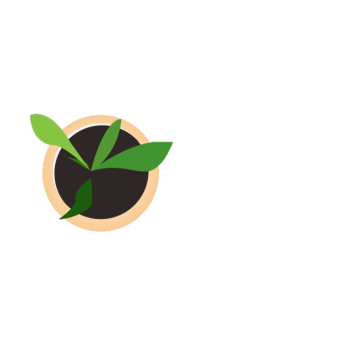 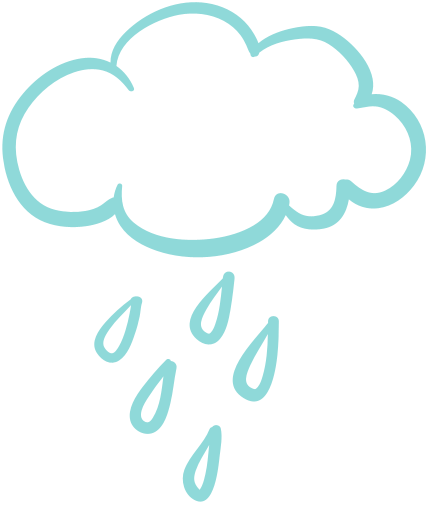 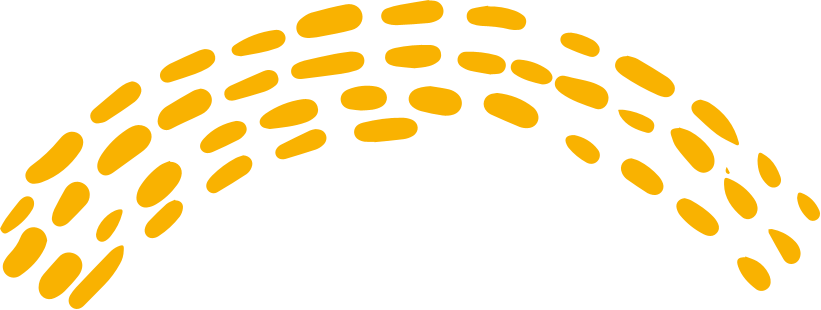 ACTIVITY TIME
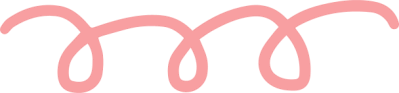 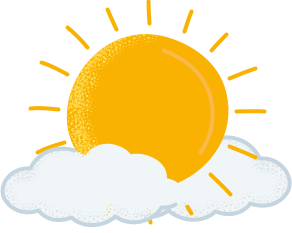 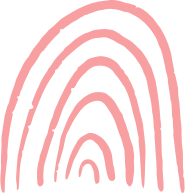